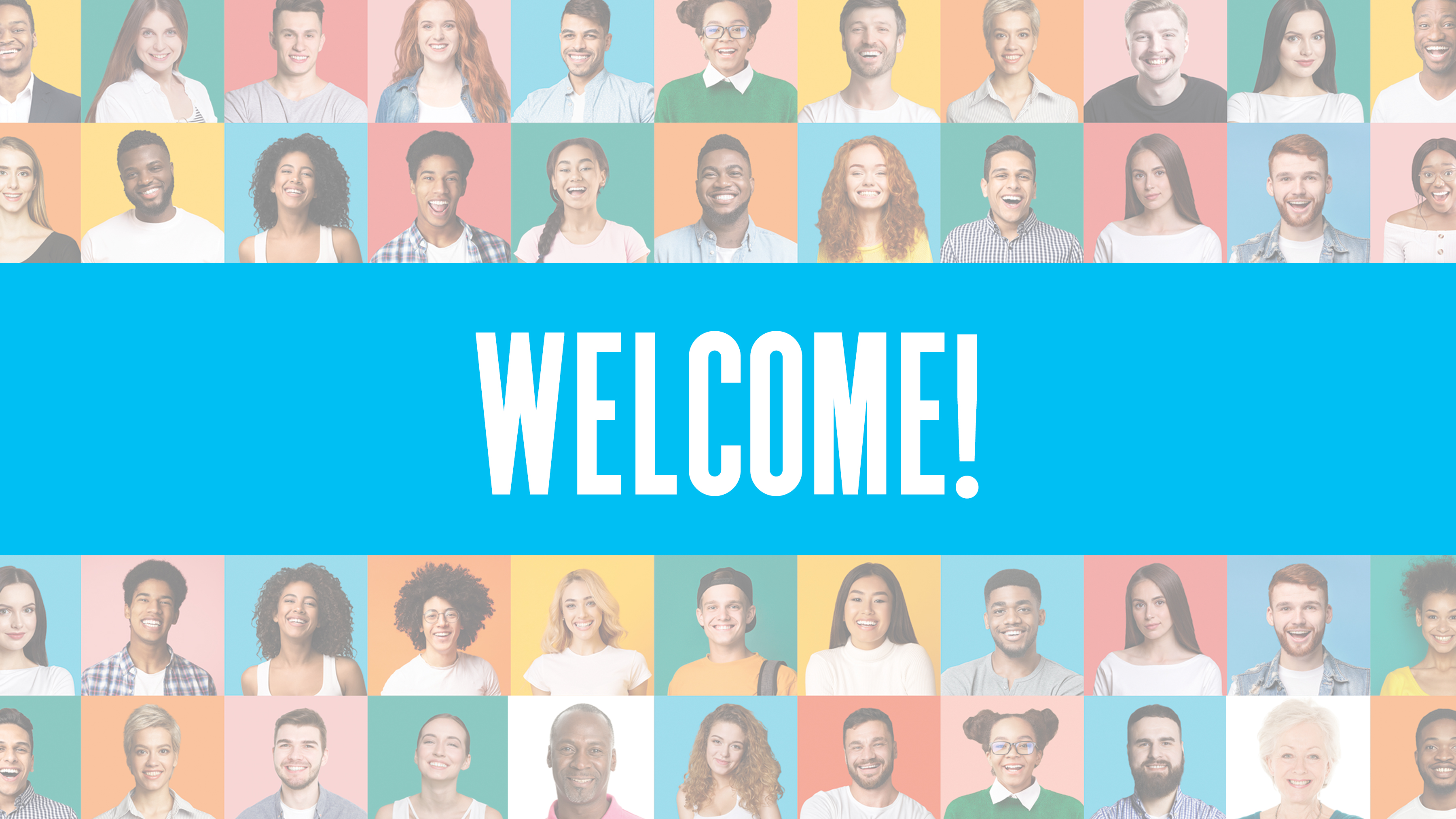 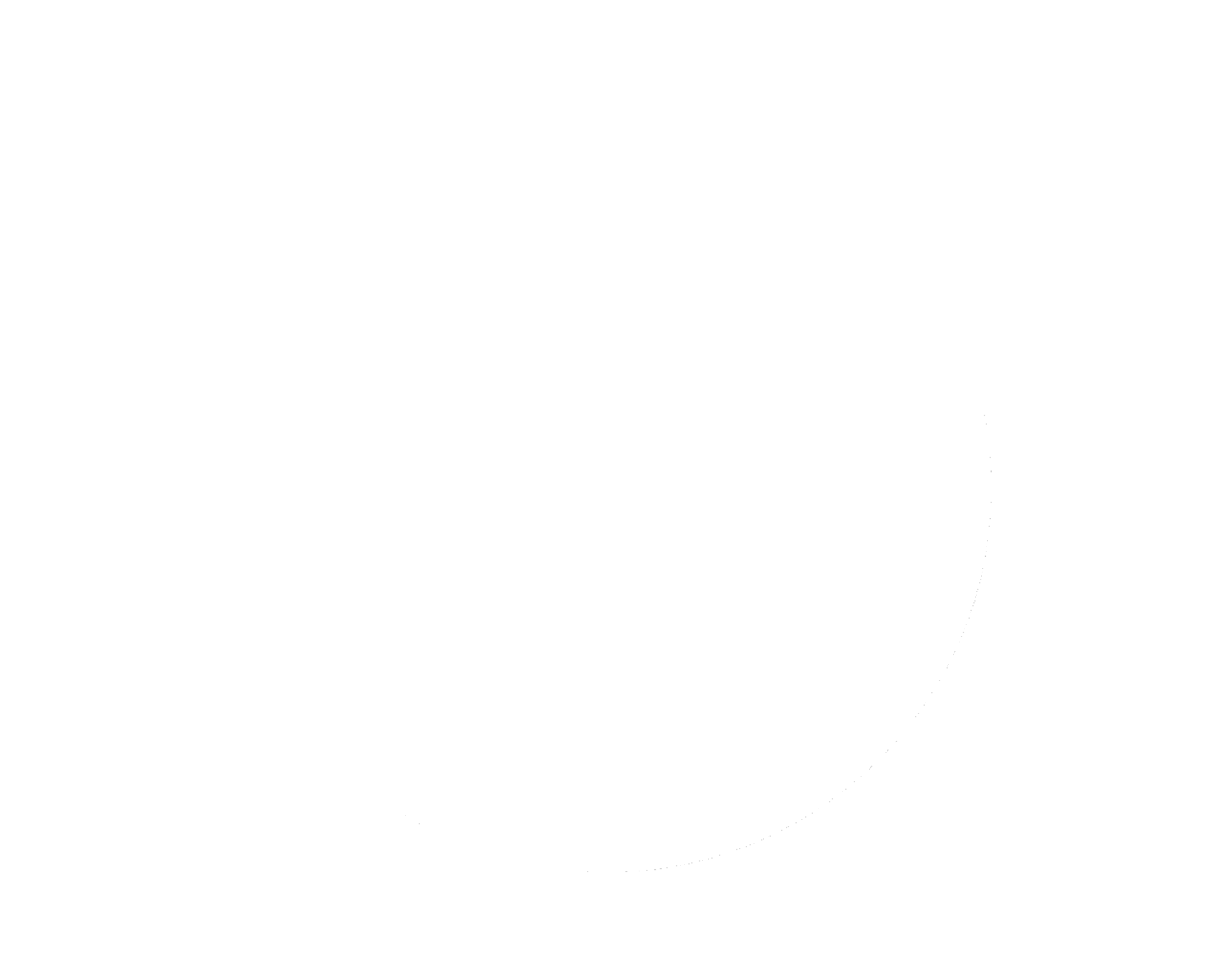 “To know Jesus and to make Him known while living, loving and serving like Him”
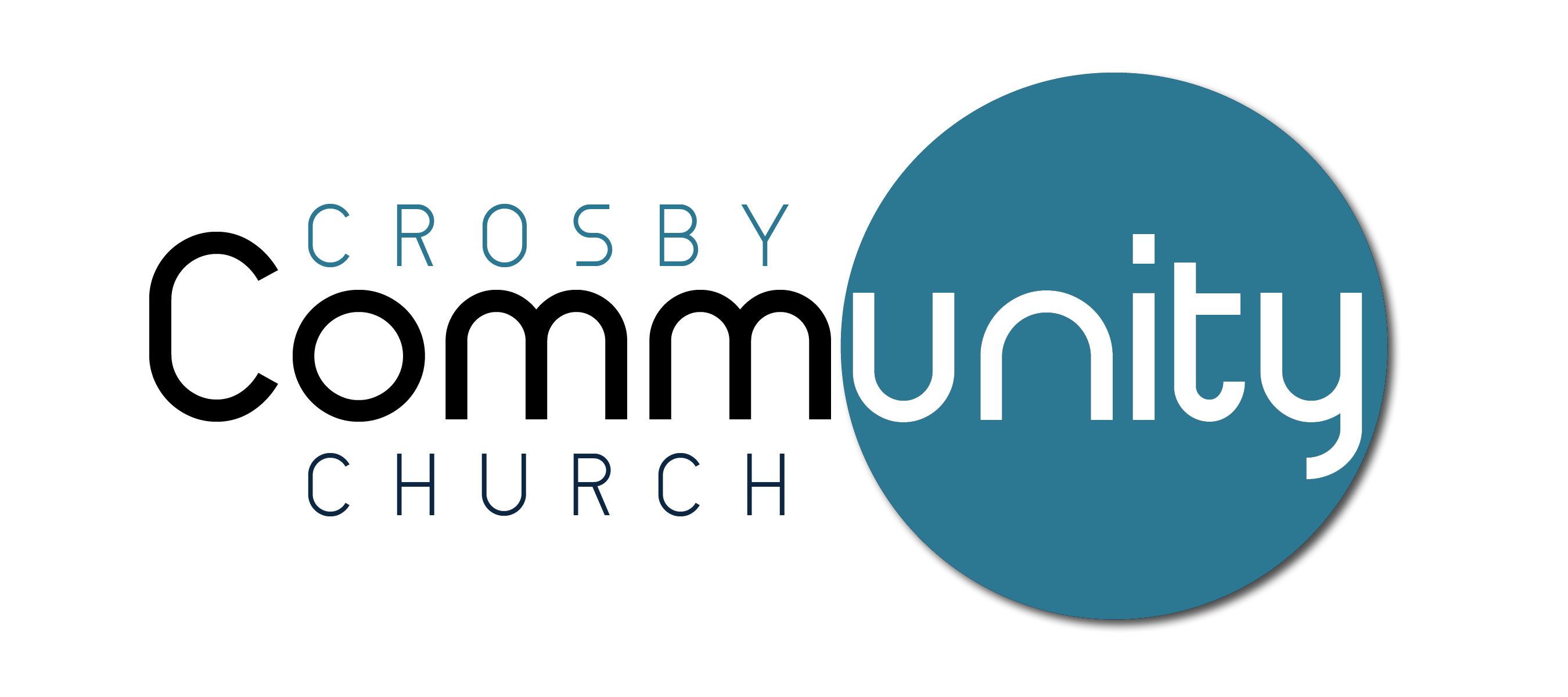 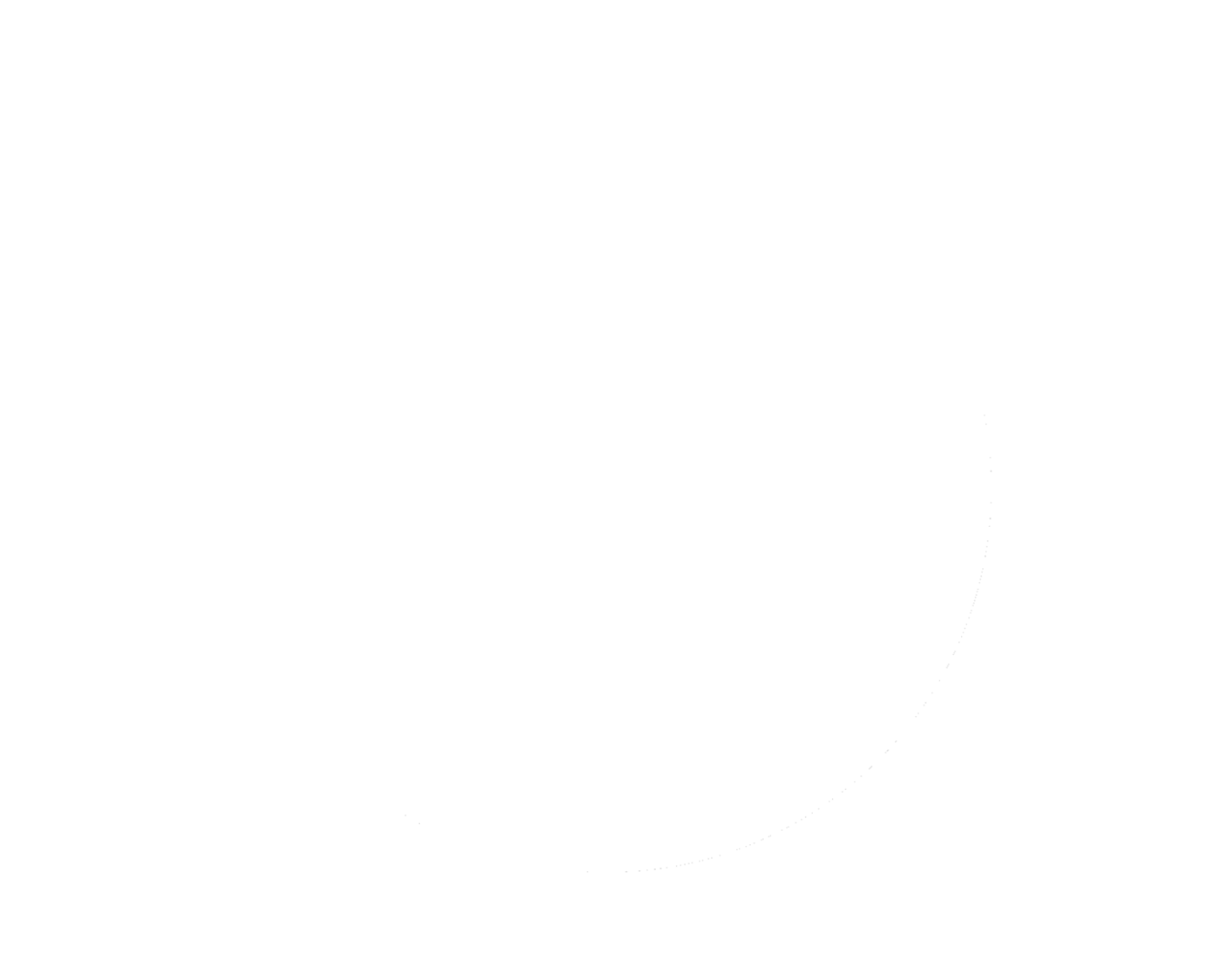 Love God
Love People
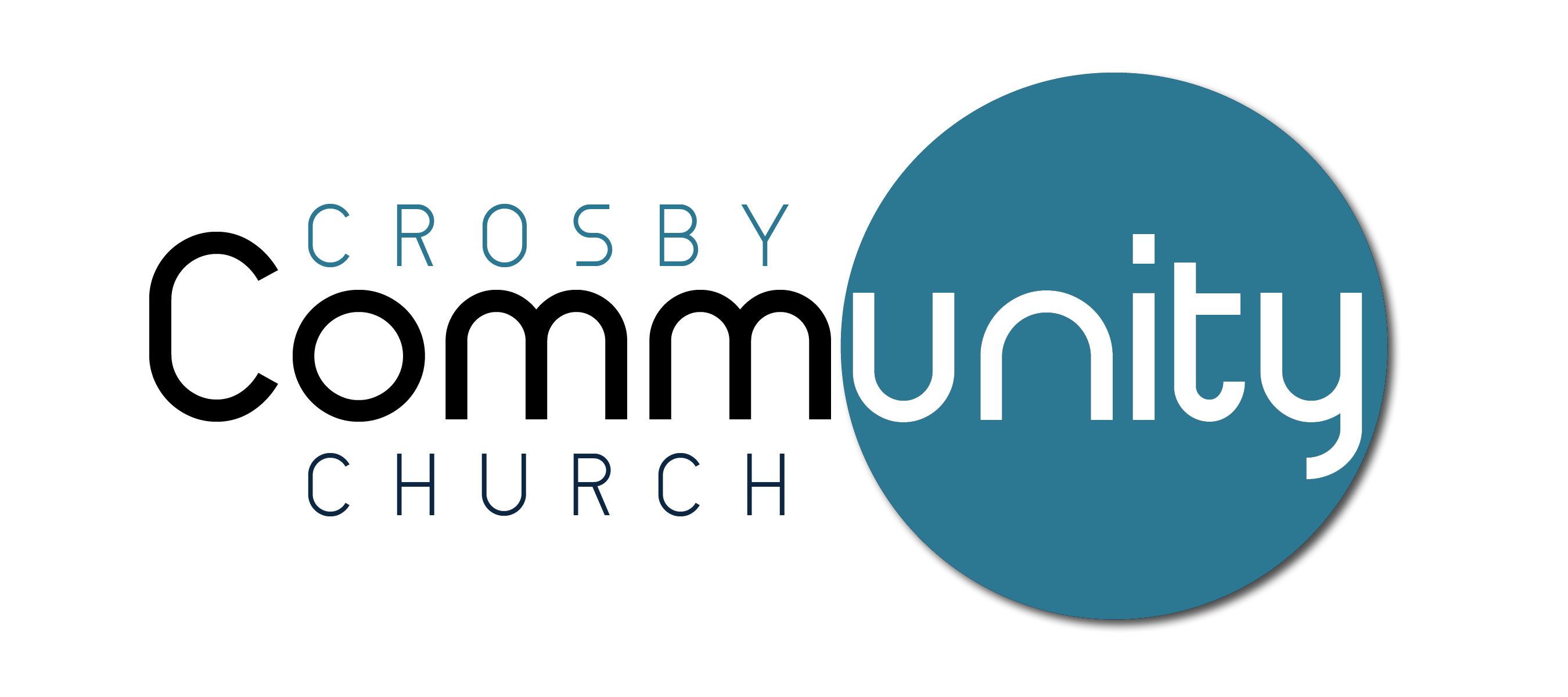 Mission Statement
Exalt - Bring glory to God in all we do
Evangelize - Tell people about Jesus
Equip - Train believers to serve
Engage -  Love and serve others
Encourage – support one another
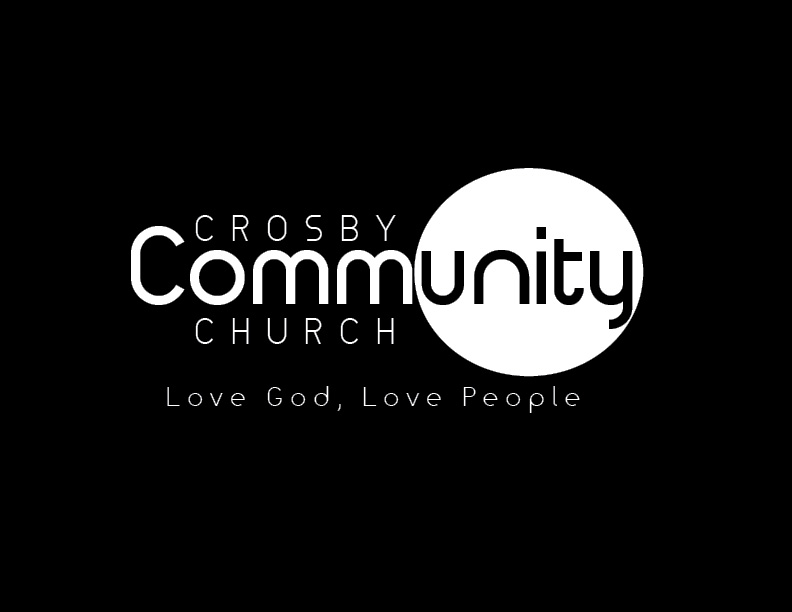 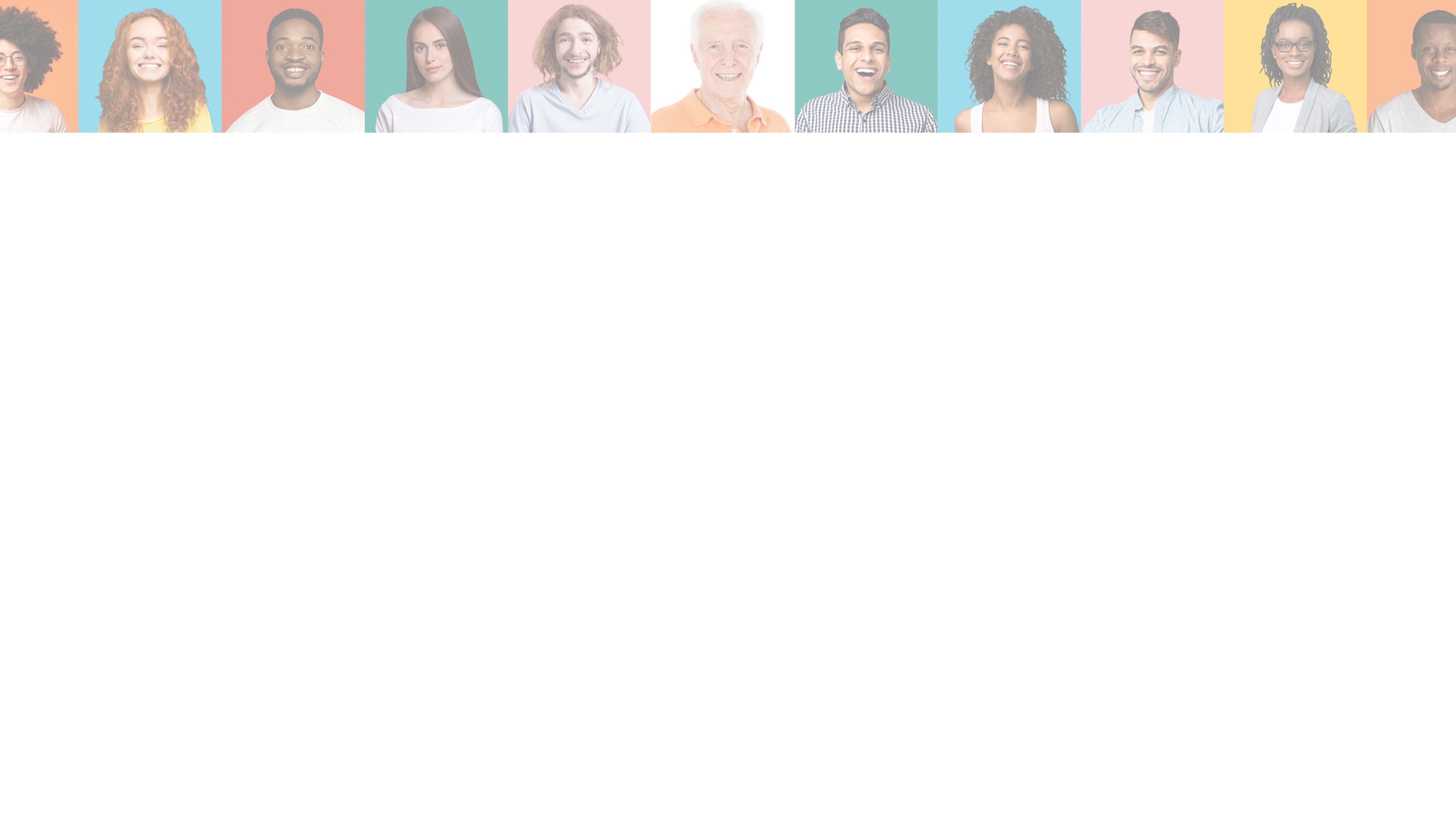 Those who believed what Peter said were baptized and added to the church that day—about 3,000 in all.
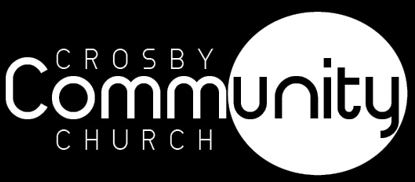 Acts 2:41-47  NLT
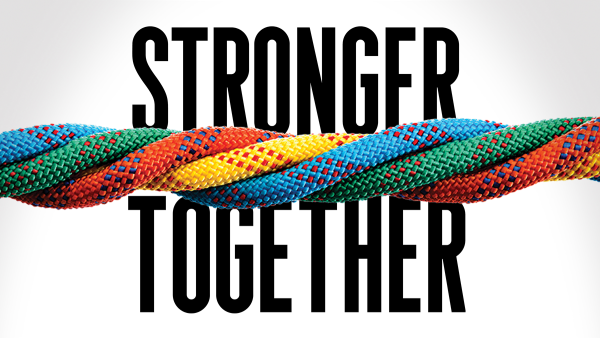 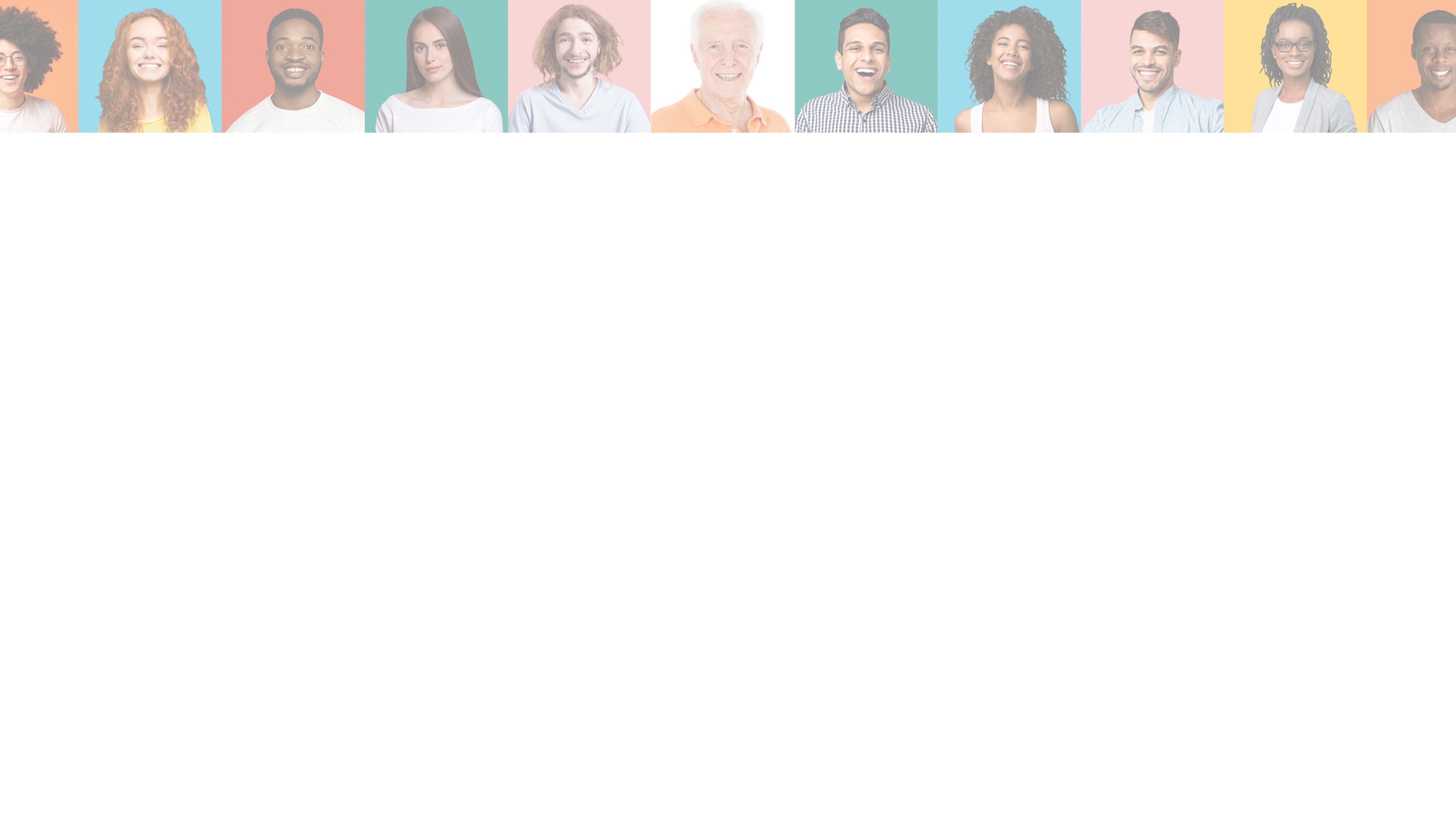 All the believers devoted themselves to the apostles’ teaching, and to fellowship, and to sharing in meals (including the Lord’s Supper ), and to prayer.
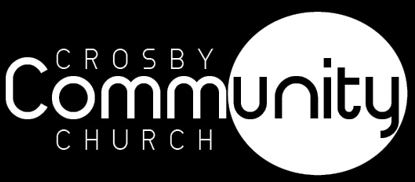 Acts 2:41-47  NLT
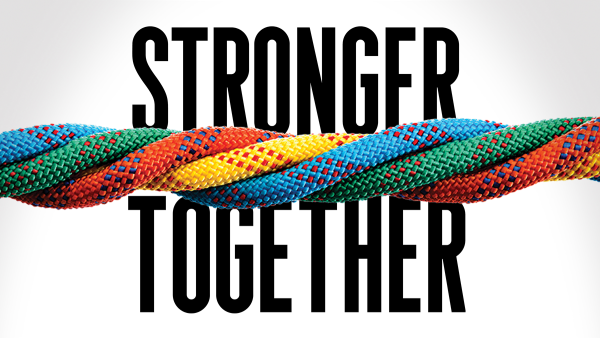 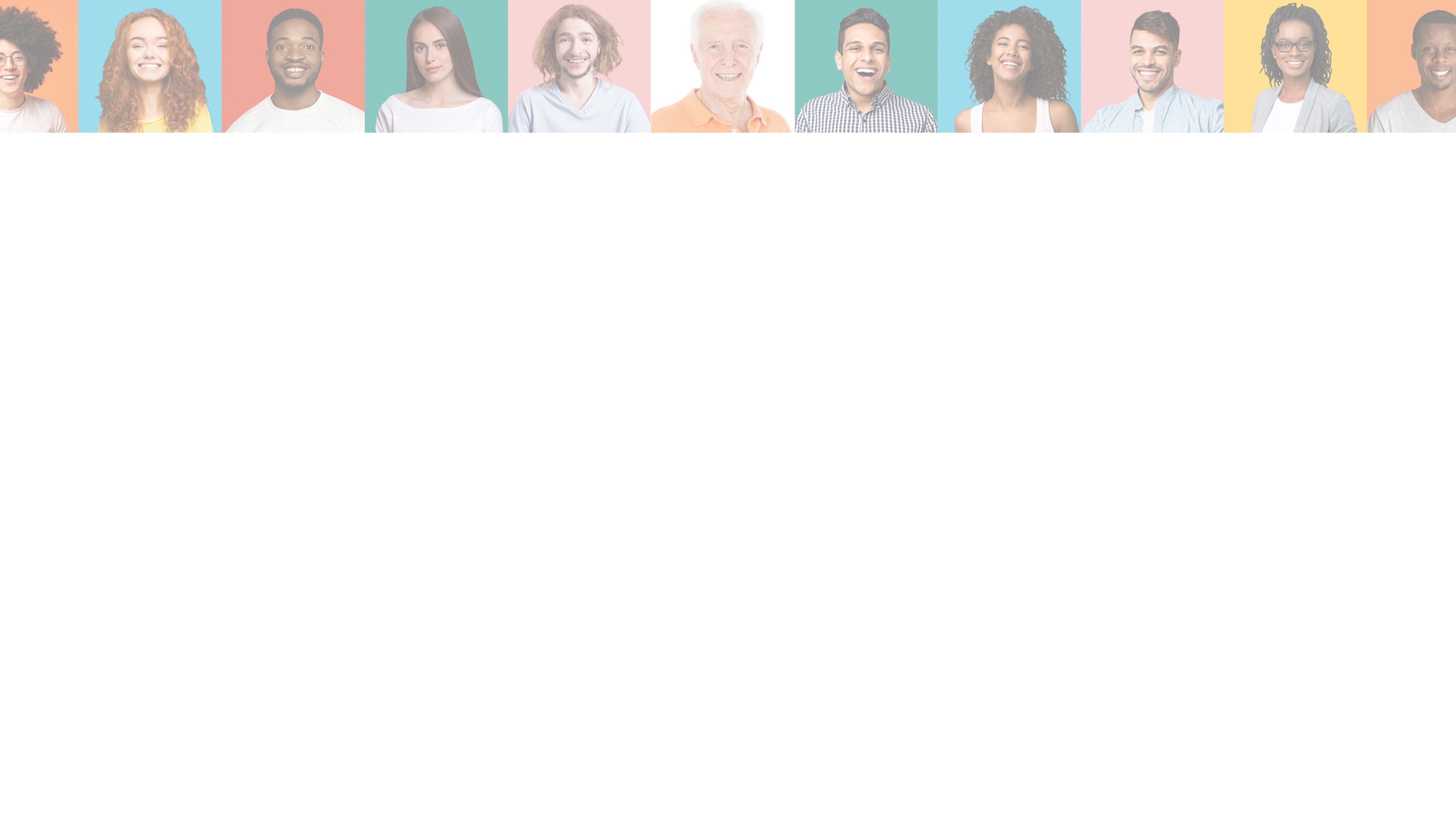 A deep sense of awe came over them all, and the apostles performed many miraculous signs and wonders.
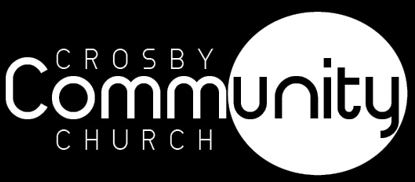 Acts 2:41-47  NLT
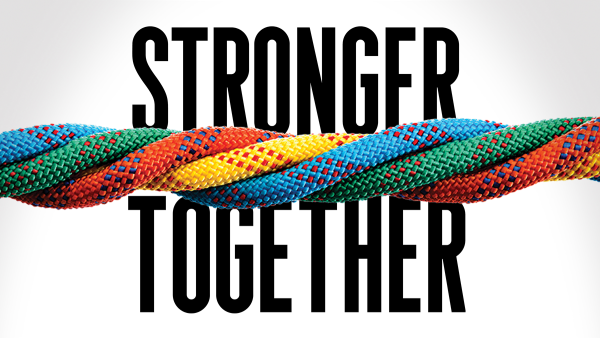 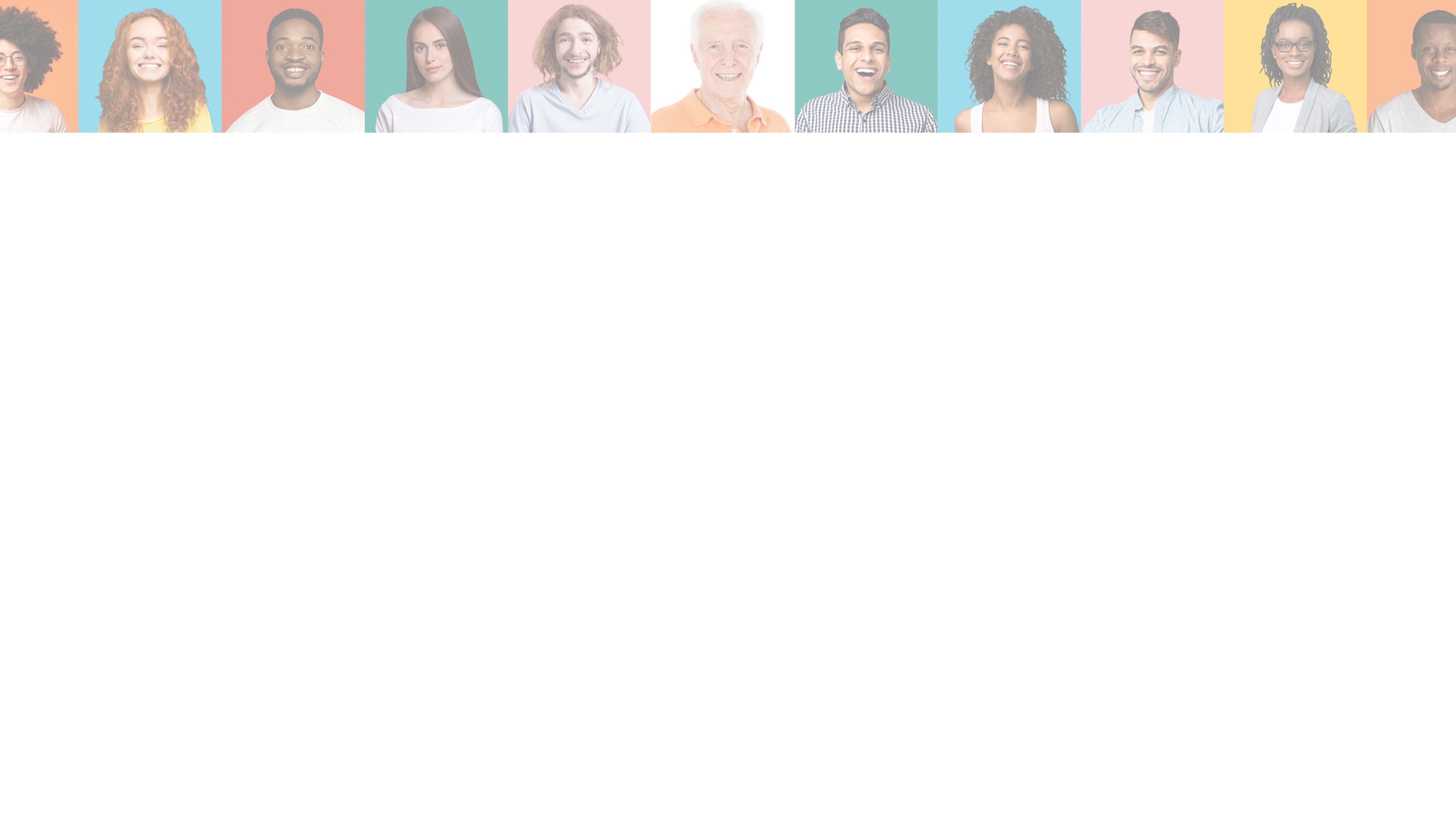 And all the believers met together in one place and shared everything they had. They sold their property and possessions and shared the money with those in need.
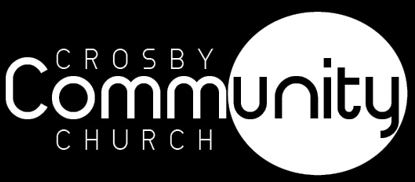 Acts 2:41-47  NLT
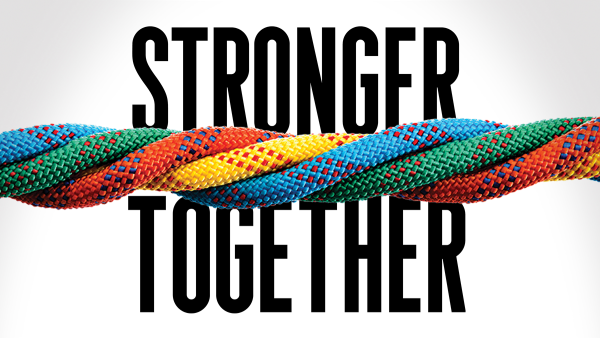 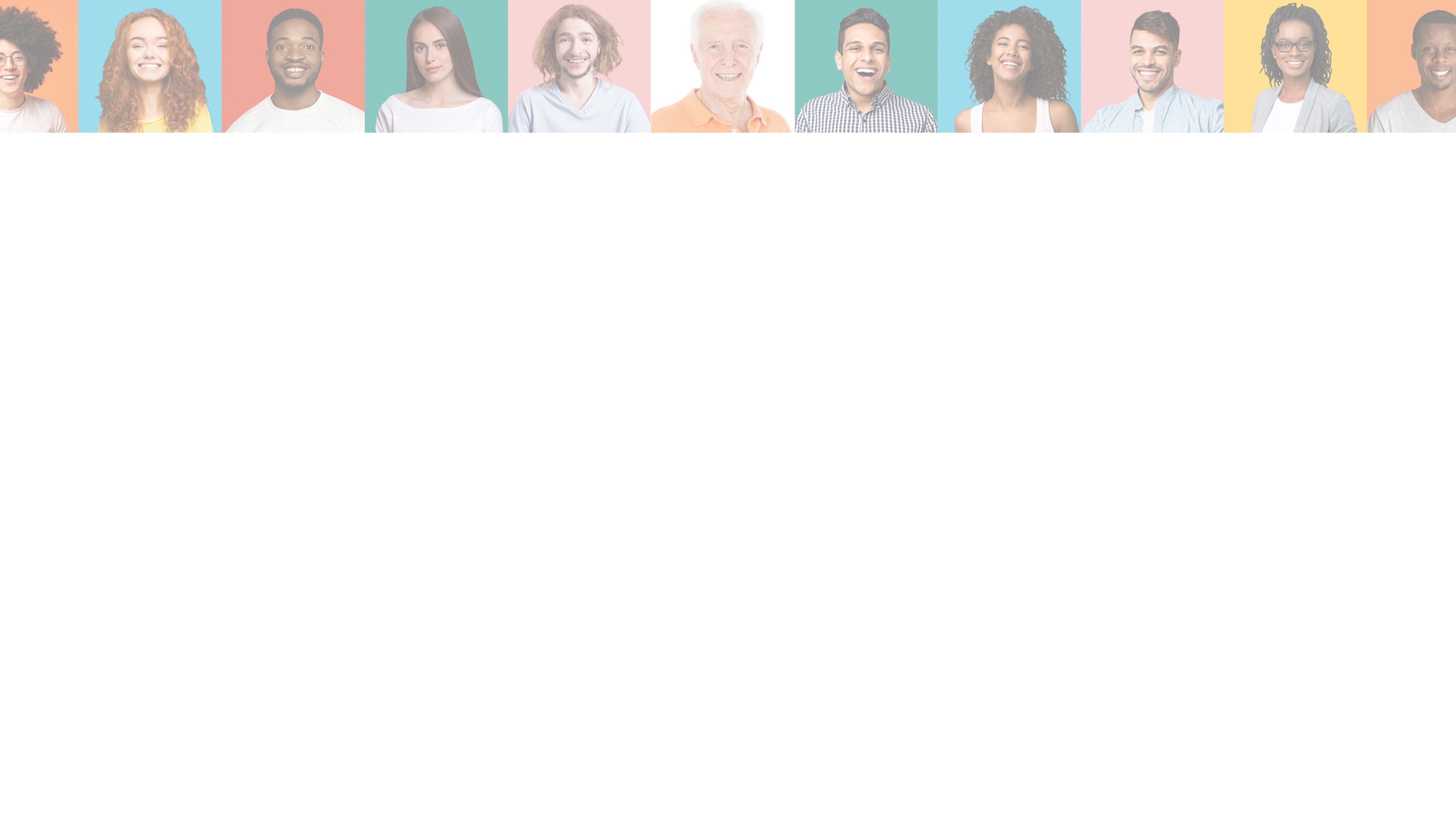 They worshiped together at the Temple each day, met in homes for the Lord’s Supper, and shared their meals with great joy and generosity —
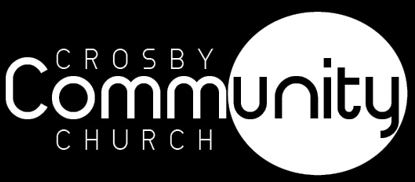 Acts 2:41-47  NLT
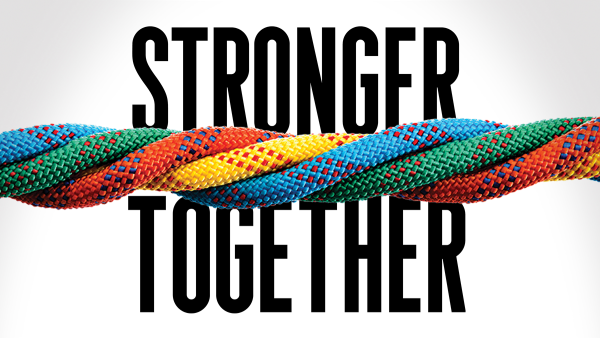 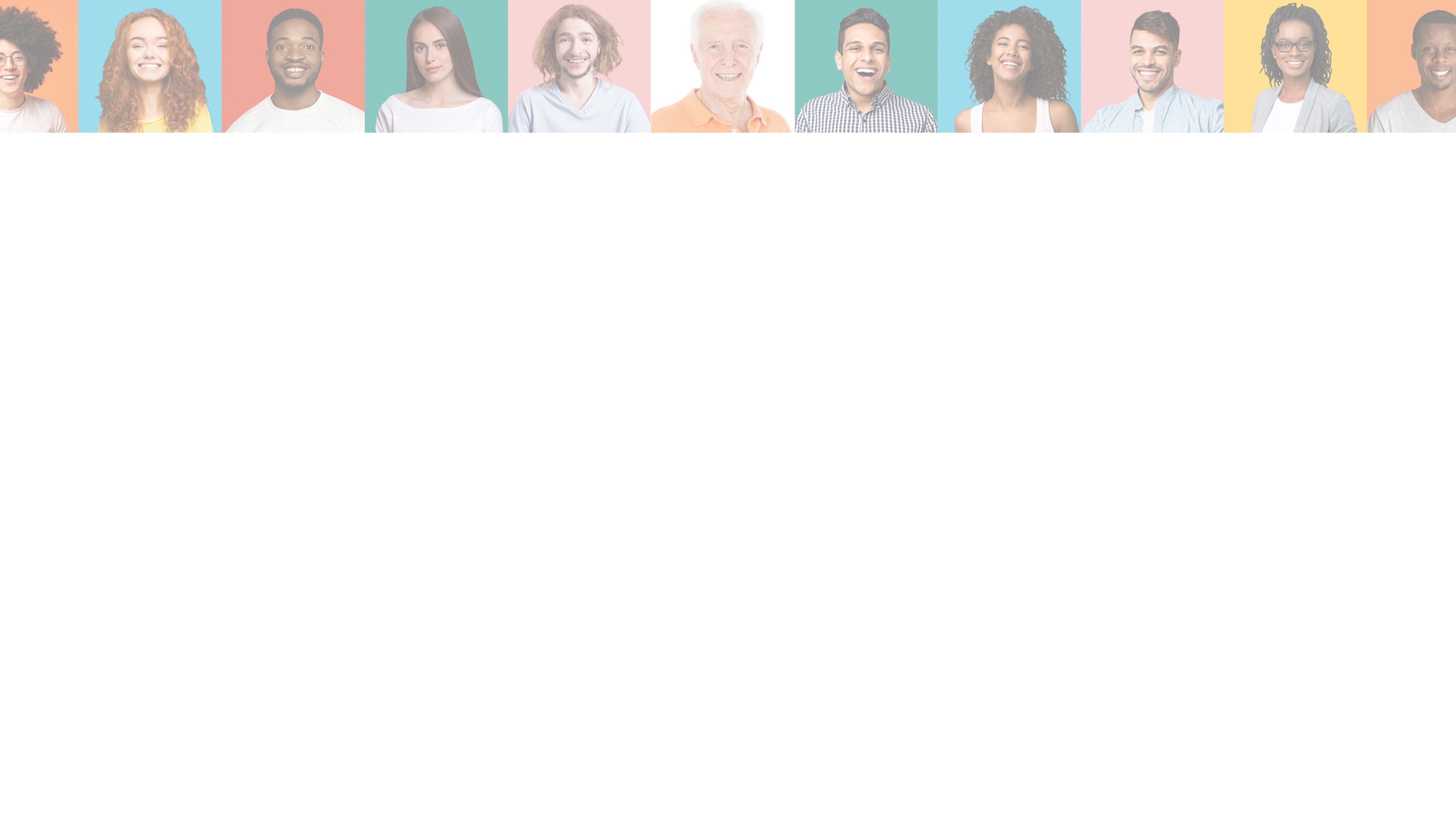 all the while praising God and enjoying the goodwill of all the people. And each day the Lord added to their fellowship those who were being saved.
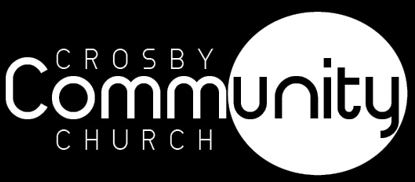 Acts 2:41-47  NLT
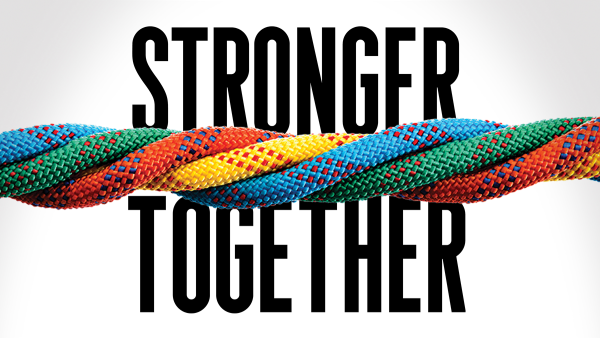 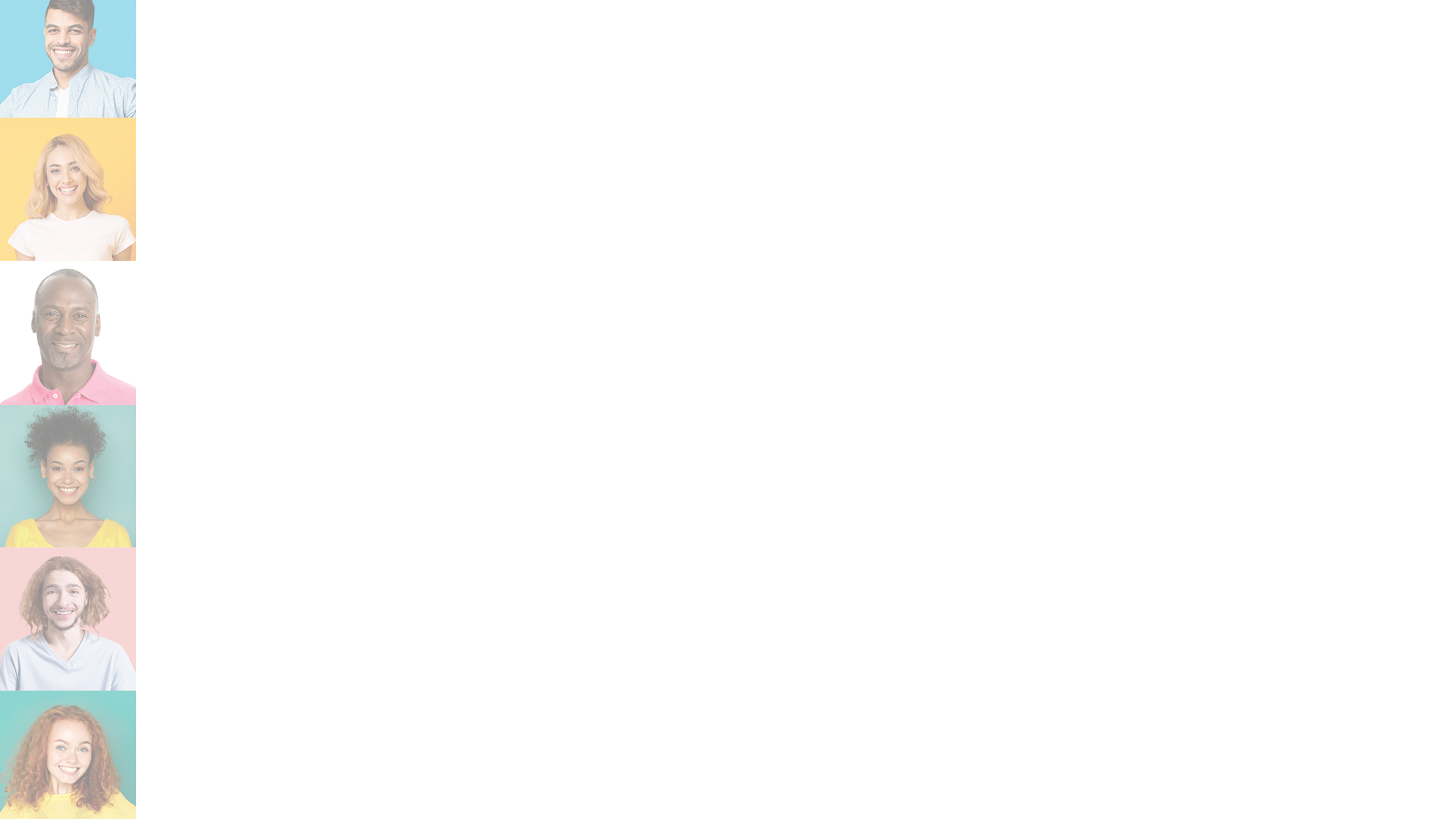 God showed up at the church!
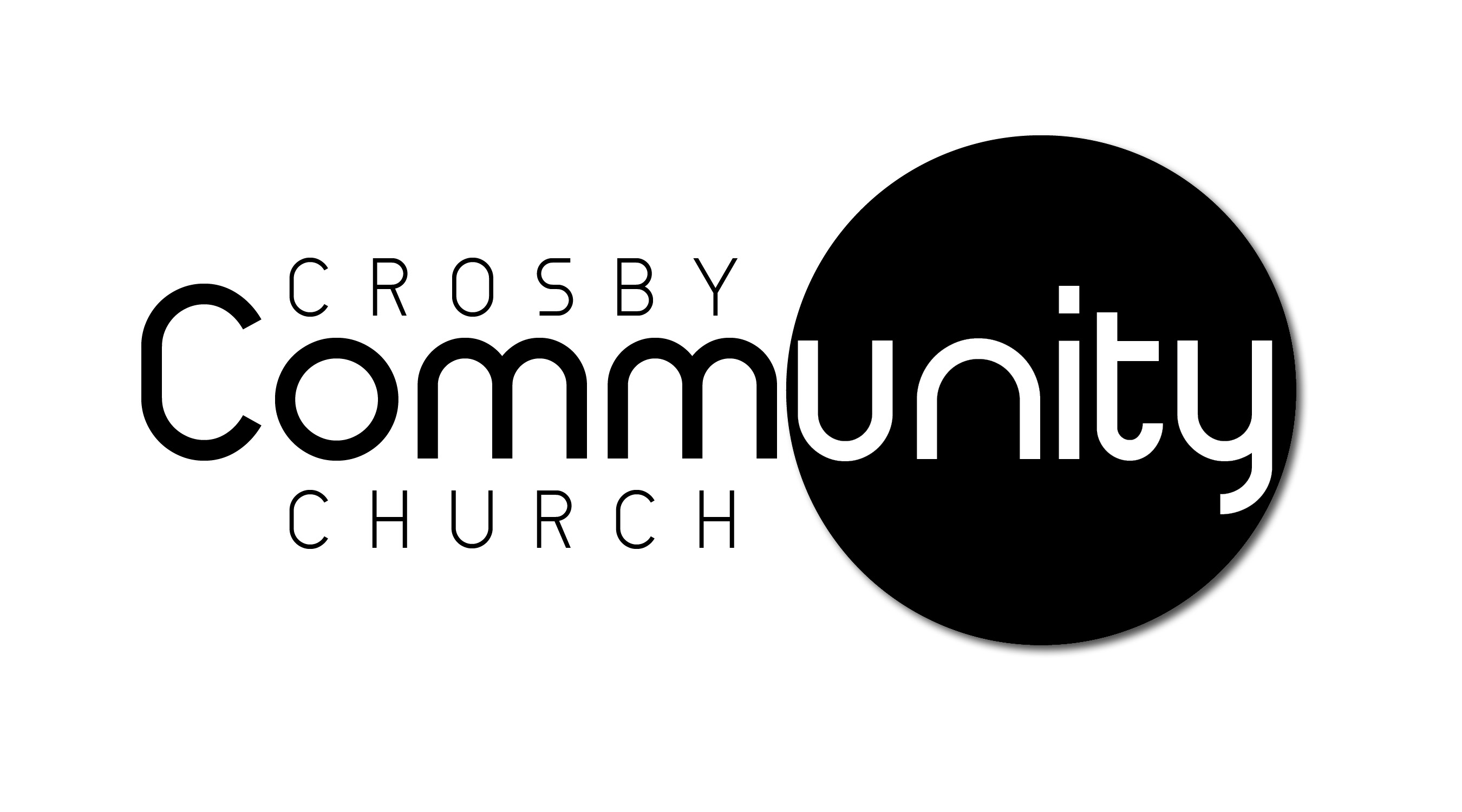 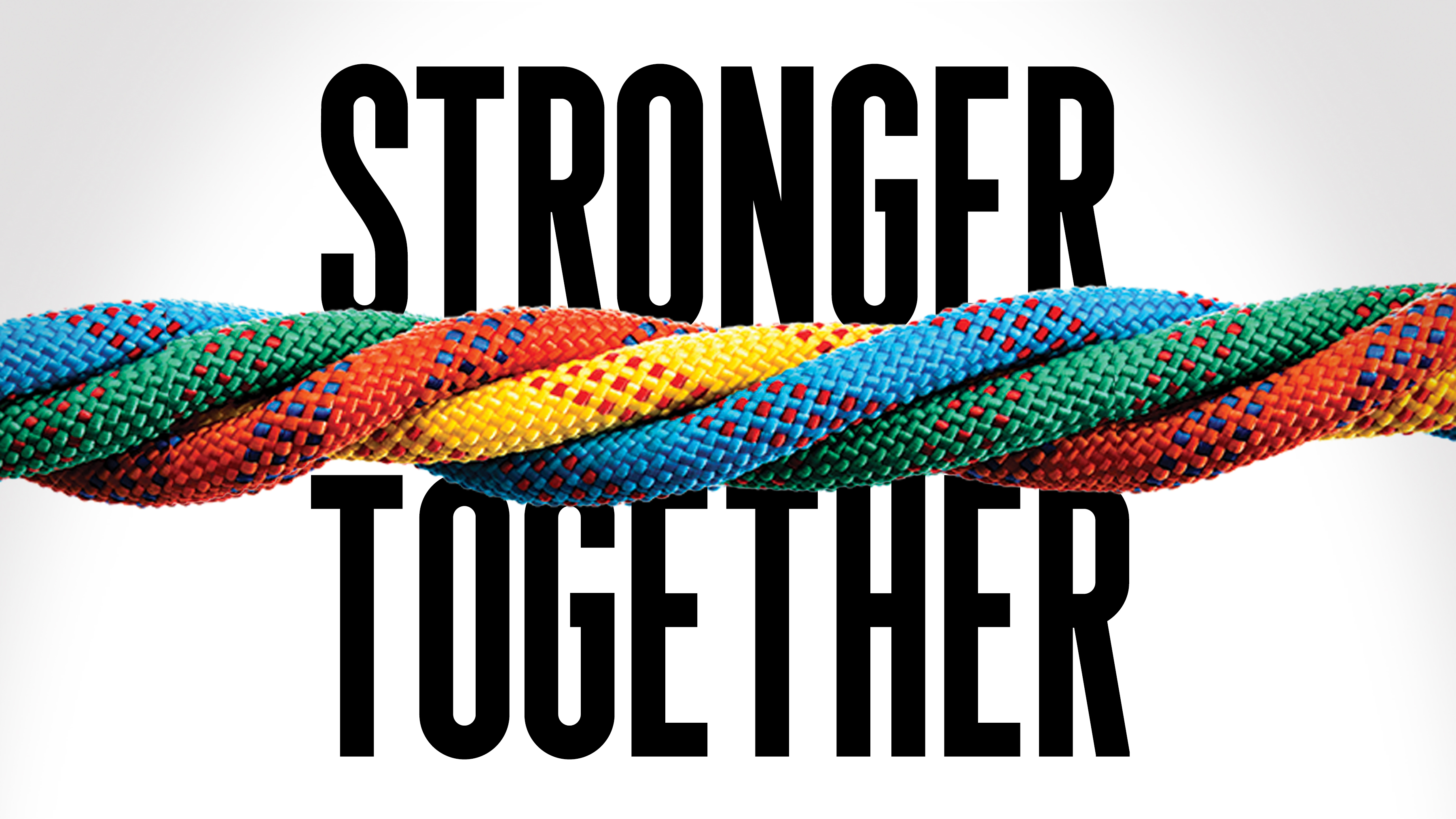 Exalt (Worship)
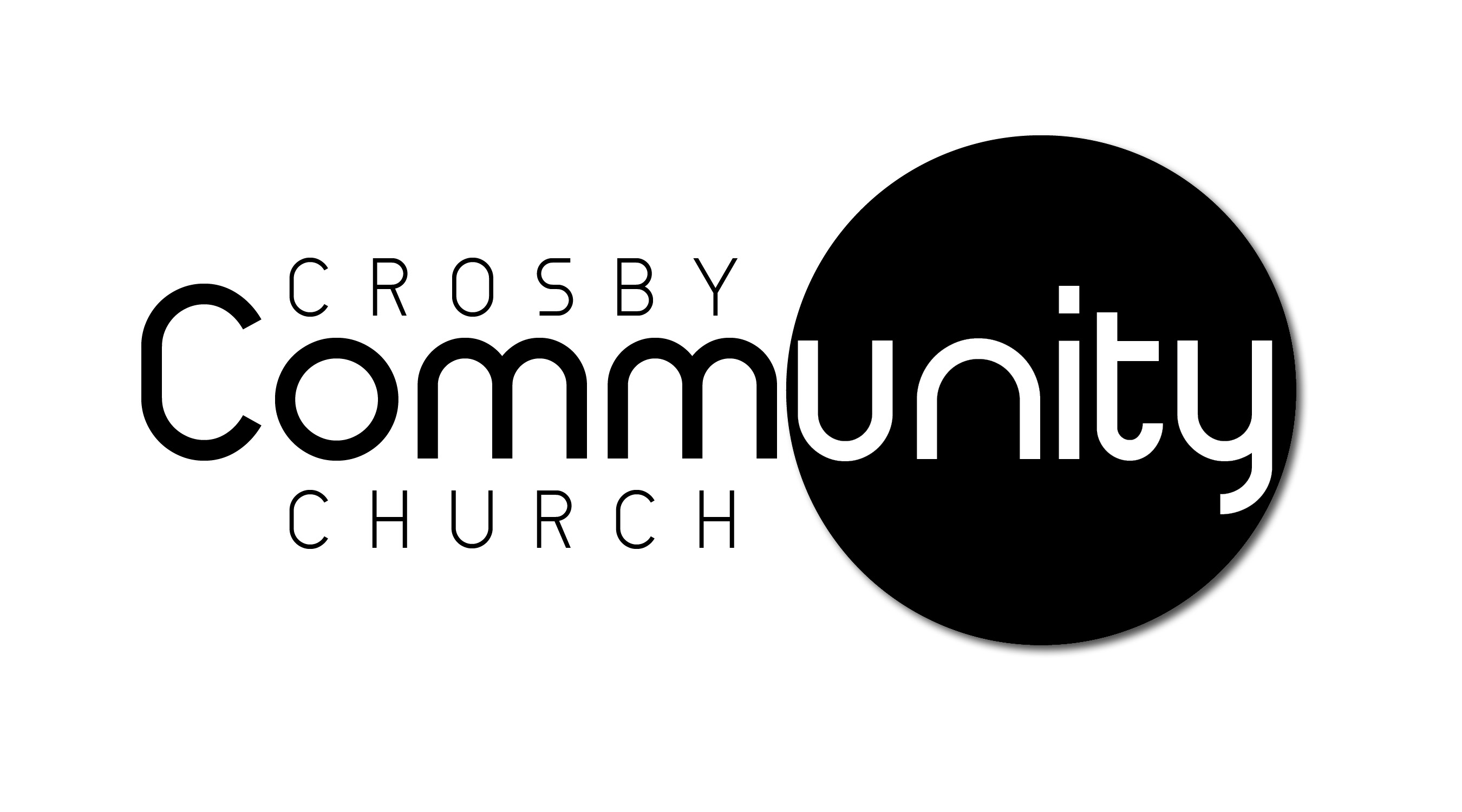 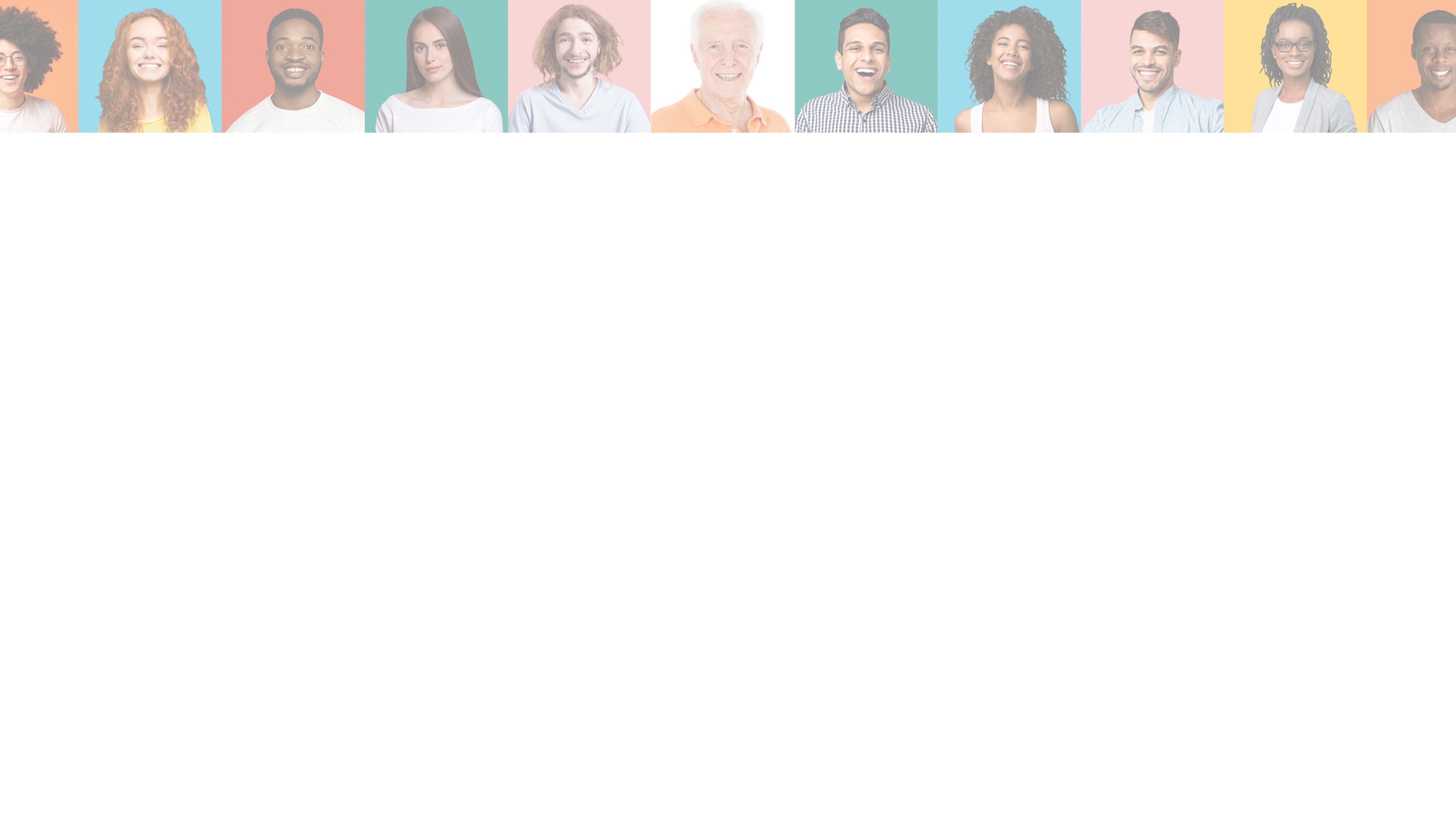 Sing to the Lord, all the earth; Proclaim the good news of His salvation from day to day.
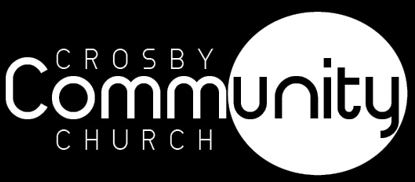 1 Chronicles 16:23-31
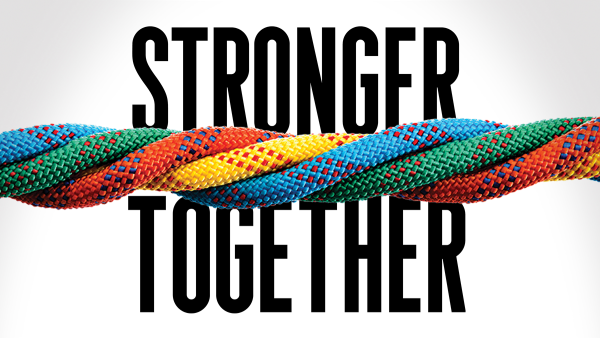 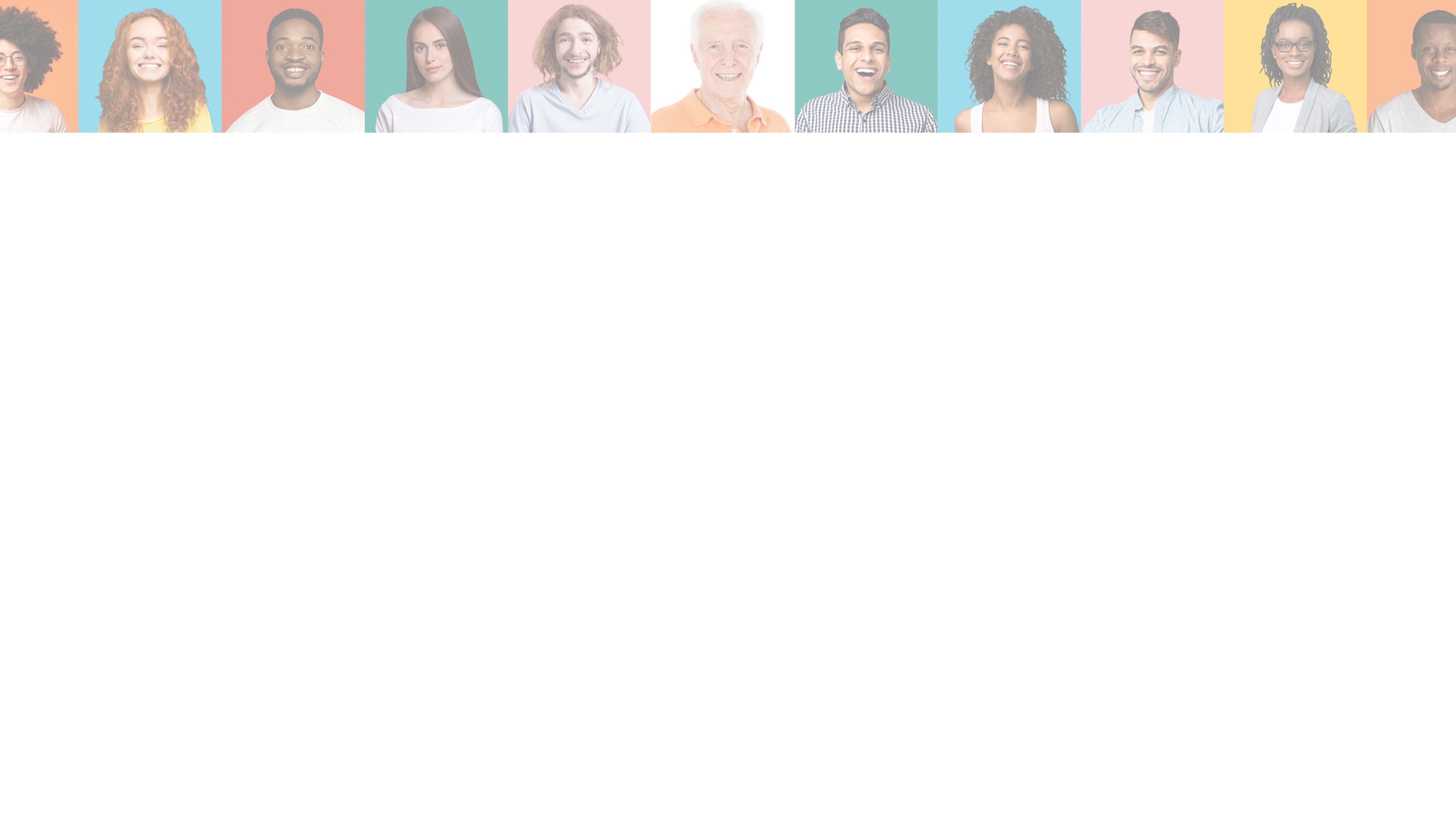 Shout for joy to the LORD, all the earth.
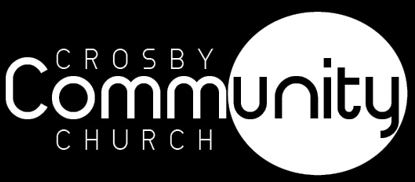 Psalm 100  NIV
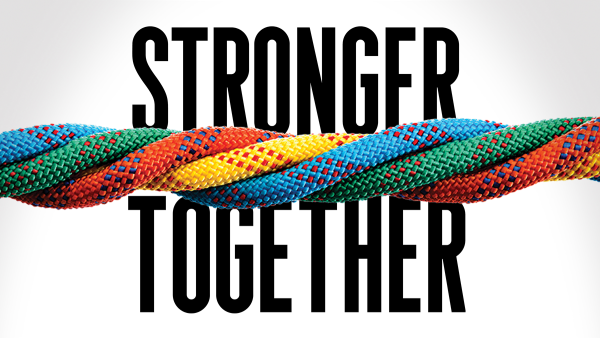 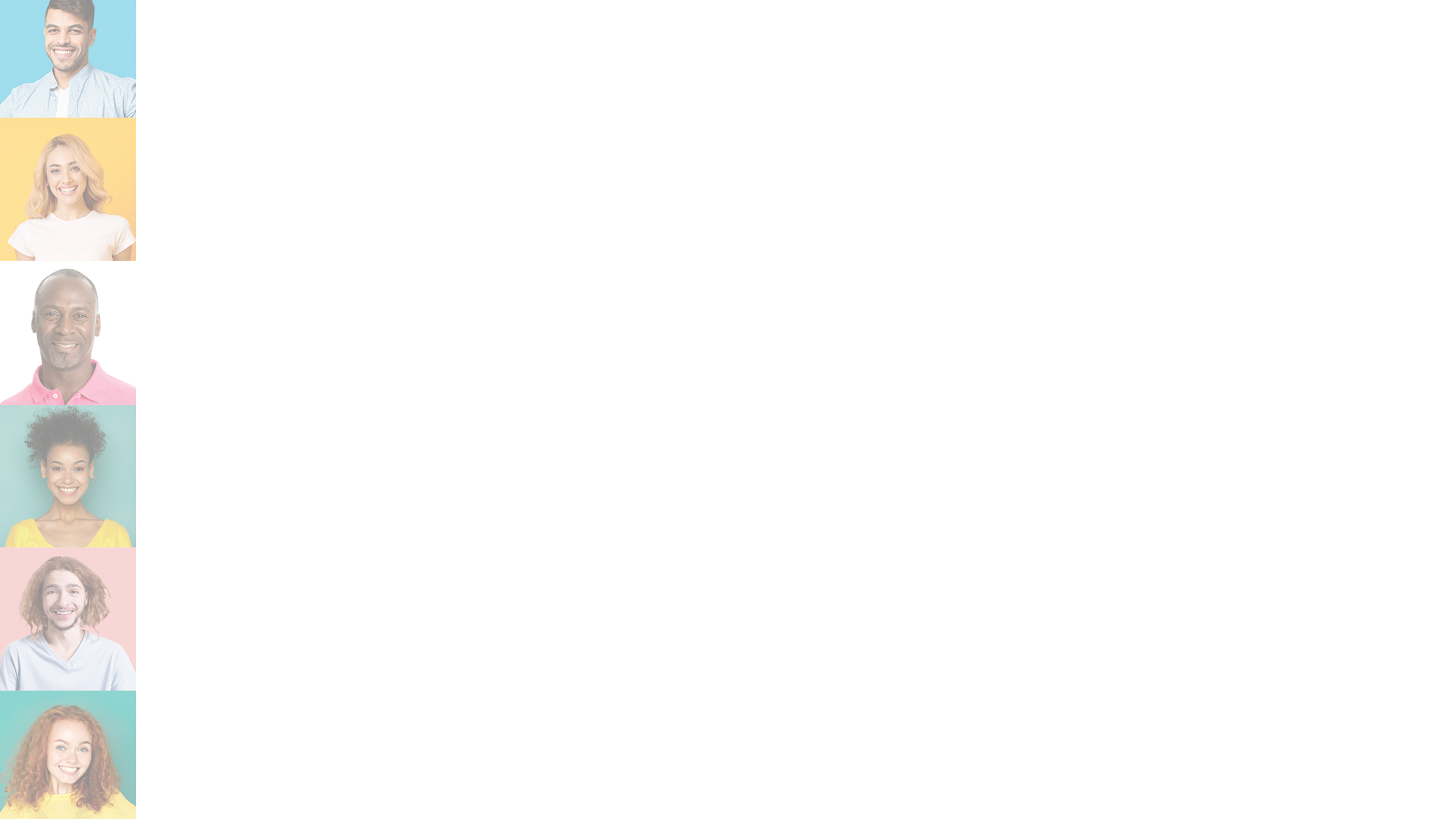 Worship is a time to ENGAGE!!!
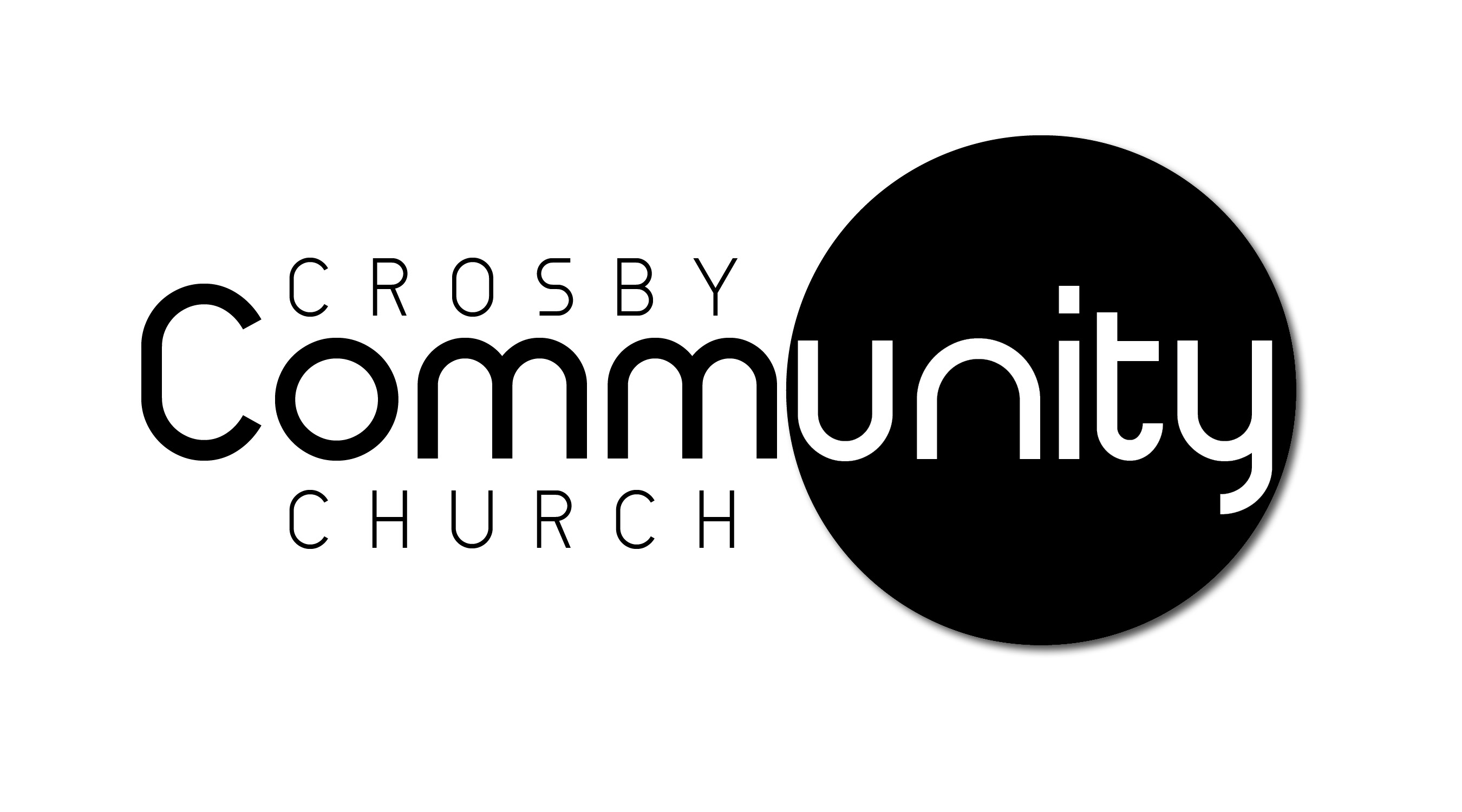 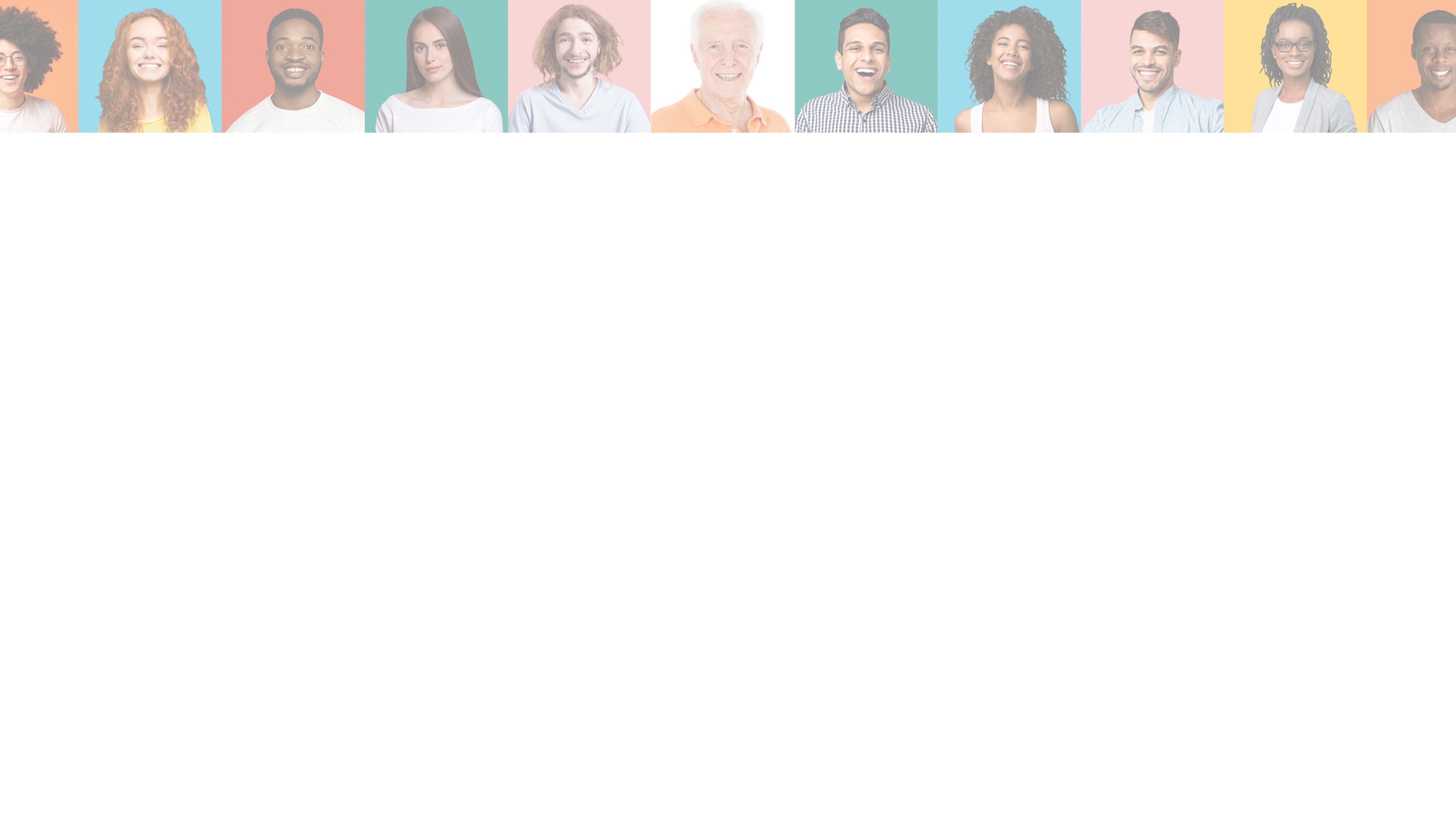 Worship the LORD with gladness; come before him with joyful songs.
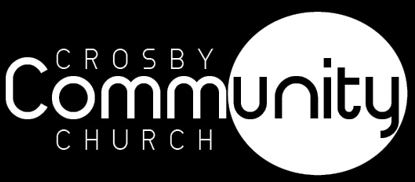 Psalm 100  NIV
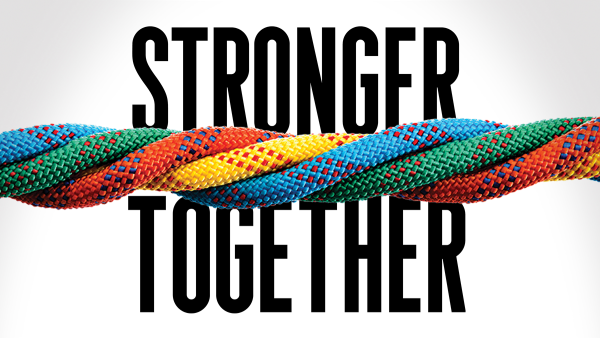 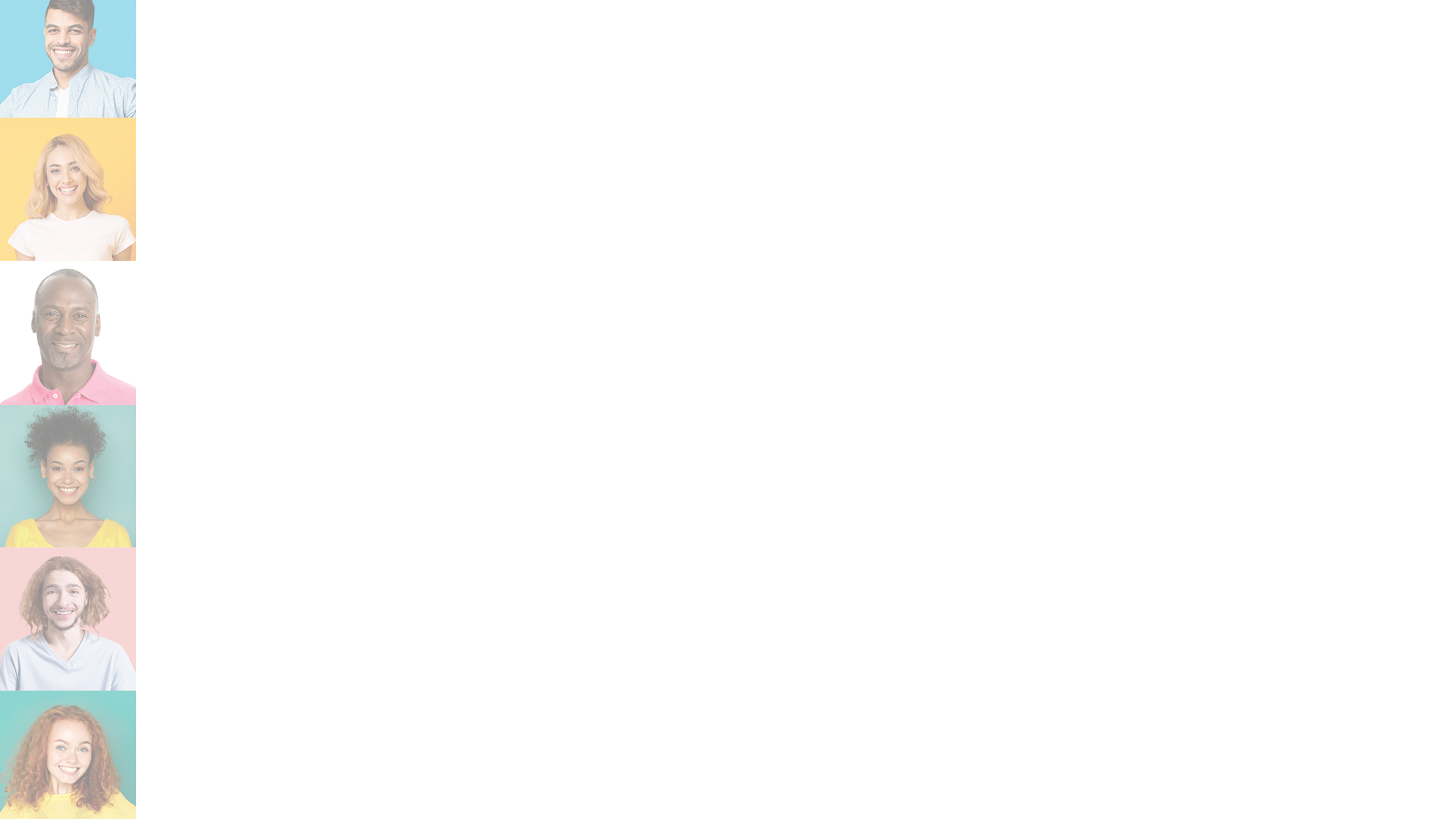 Worship is a time to get excited!!!
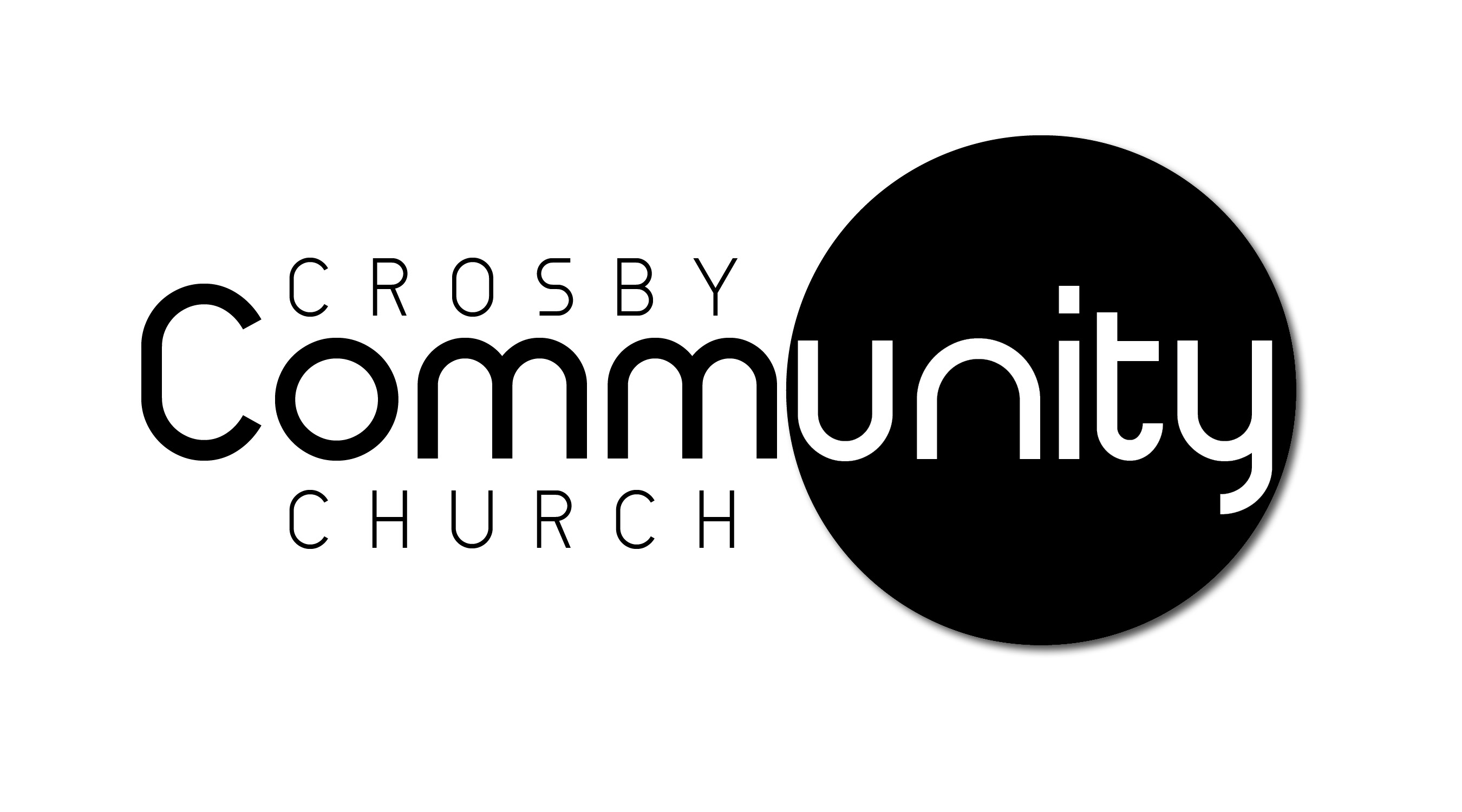 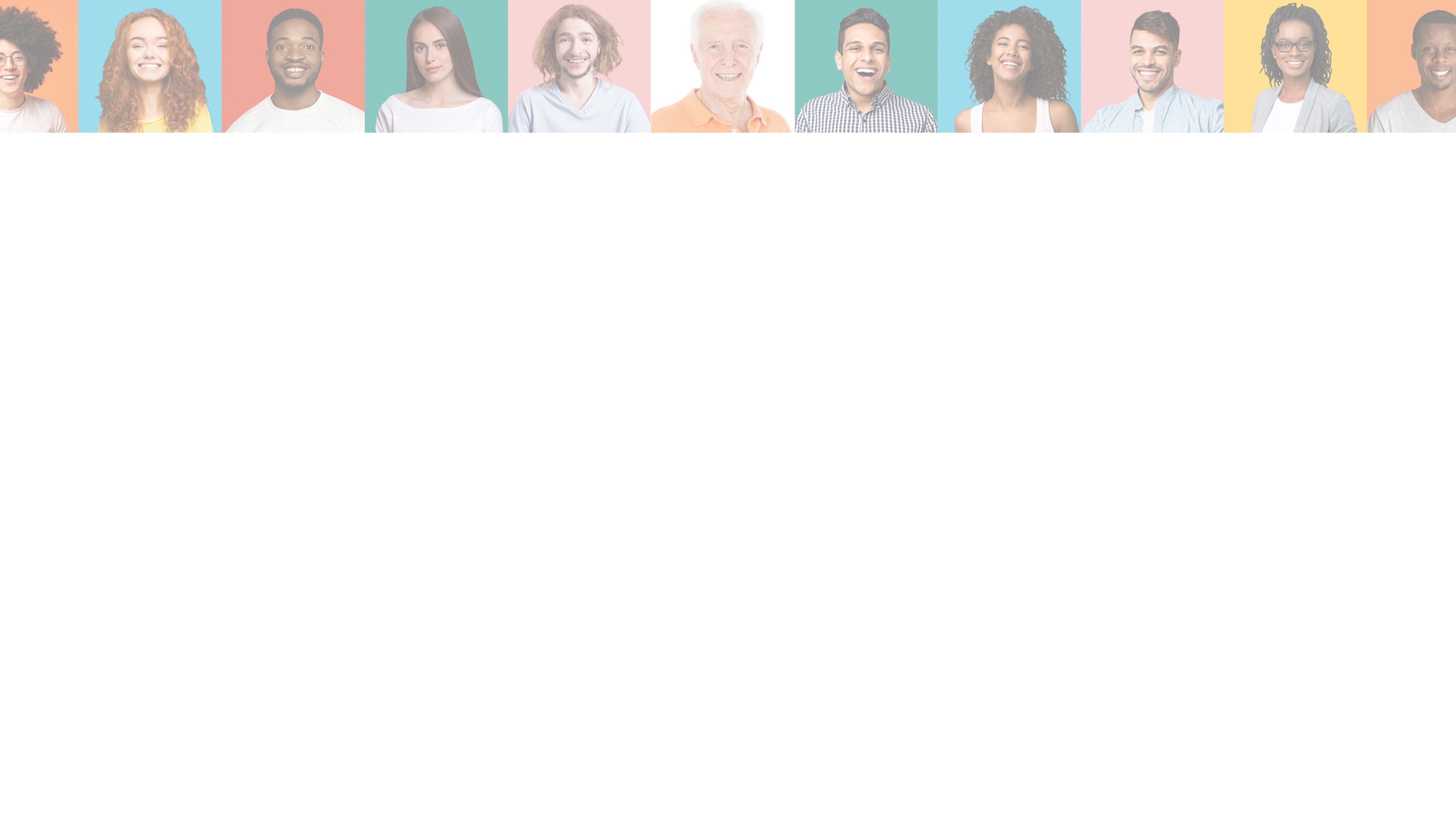 Know that the LORD is God. It is he who made us, and we are his ; we are his people, the sheep of his pasture.
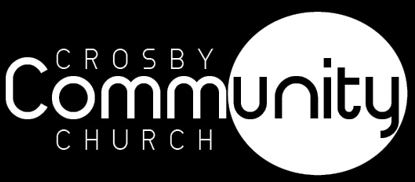 Psalm 100  NIV
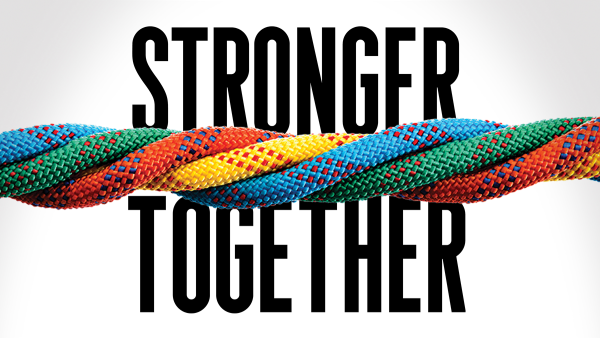 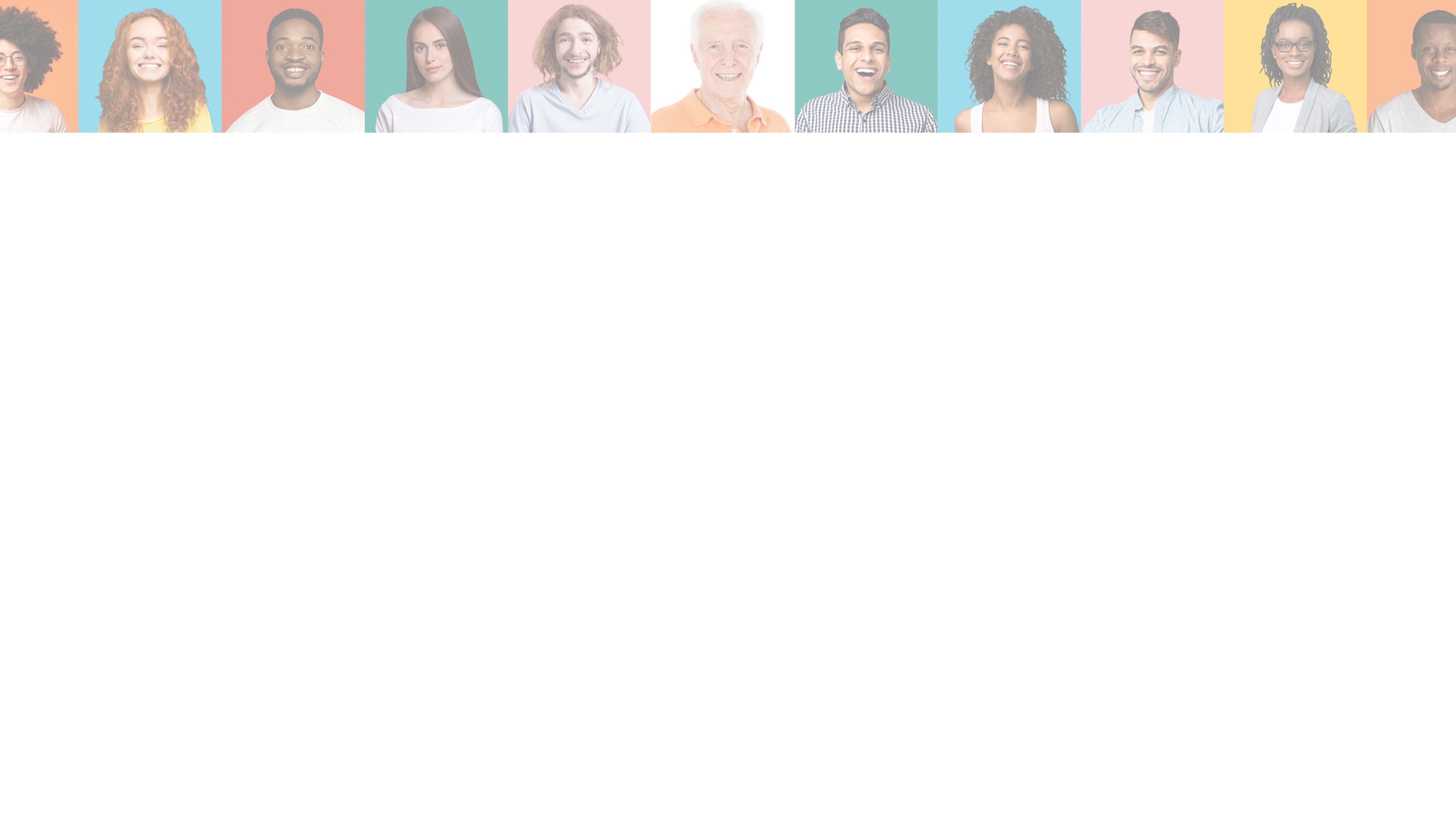 Enter his gates with thanksgiving and his courts with praise; give thanks to him and praise his name.
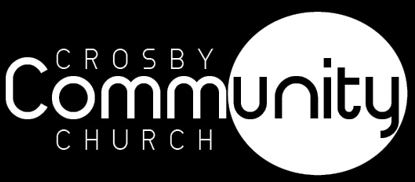 Psalm 100  NIV
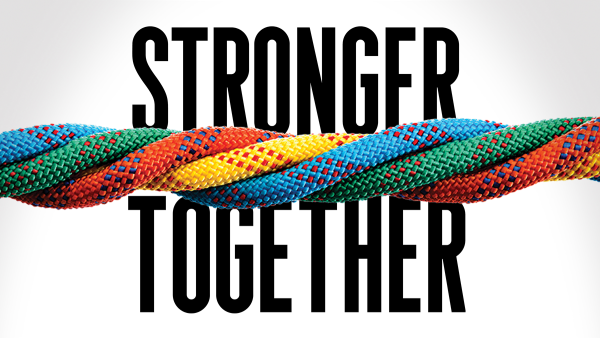 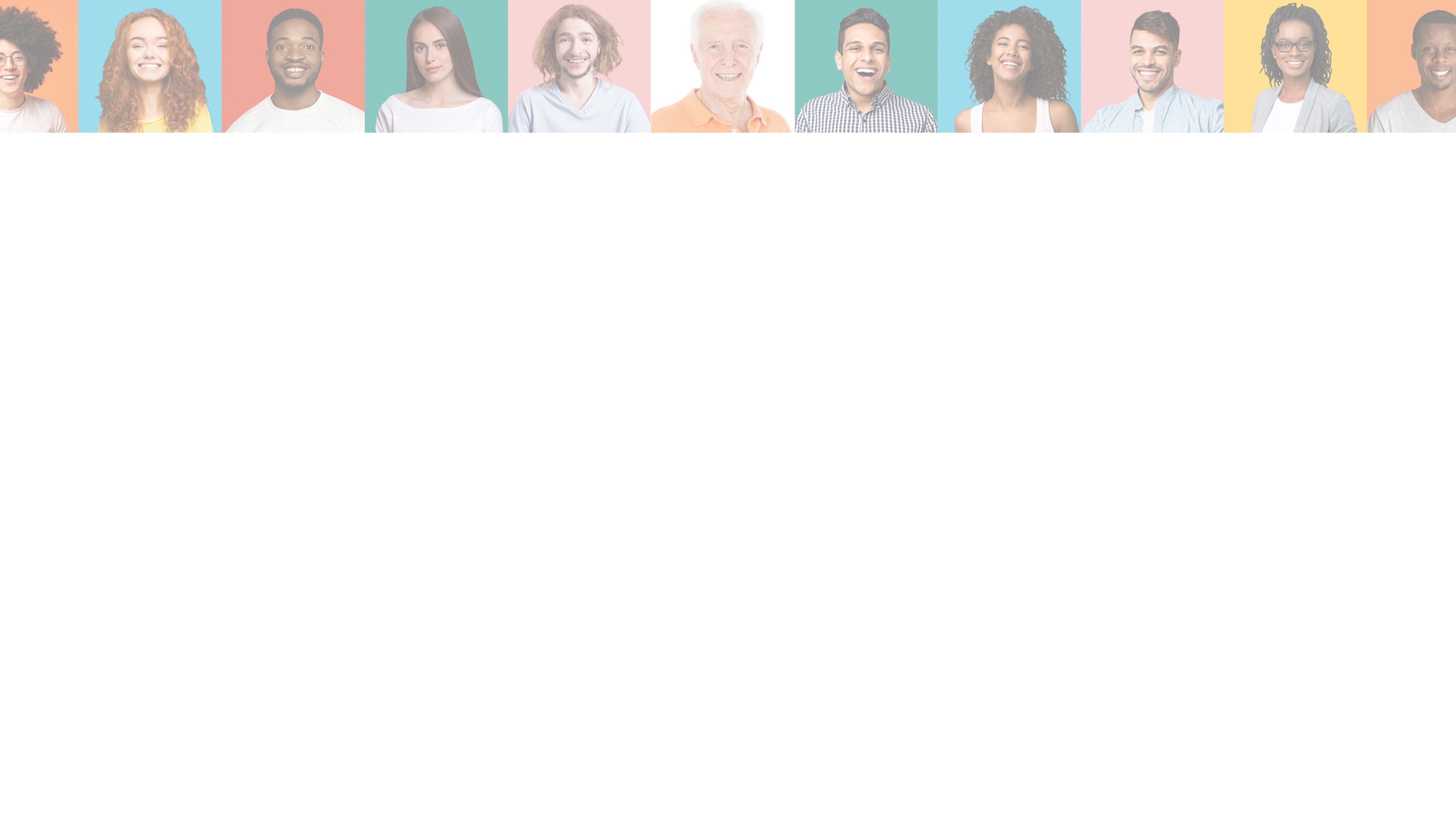 Always be full of joy in the Lord. I say it again—rejoice!
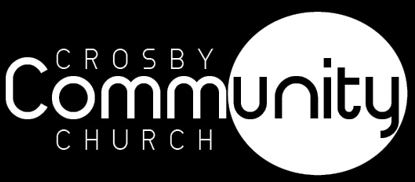 Philippians 4:4,8  NLT
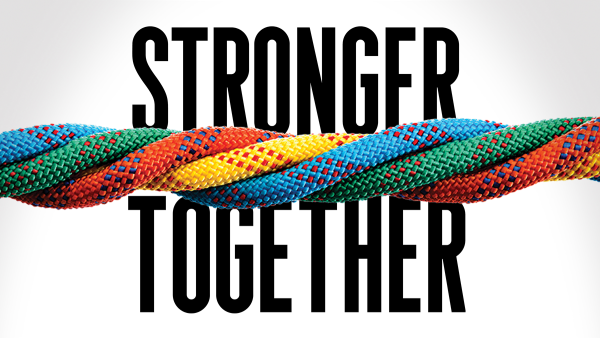 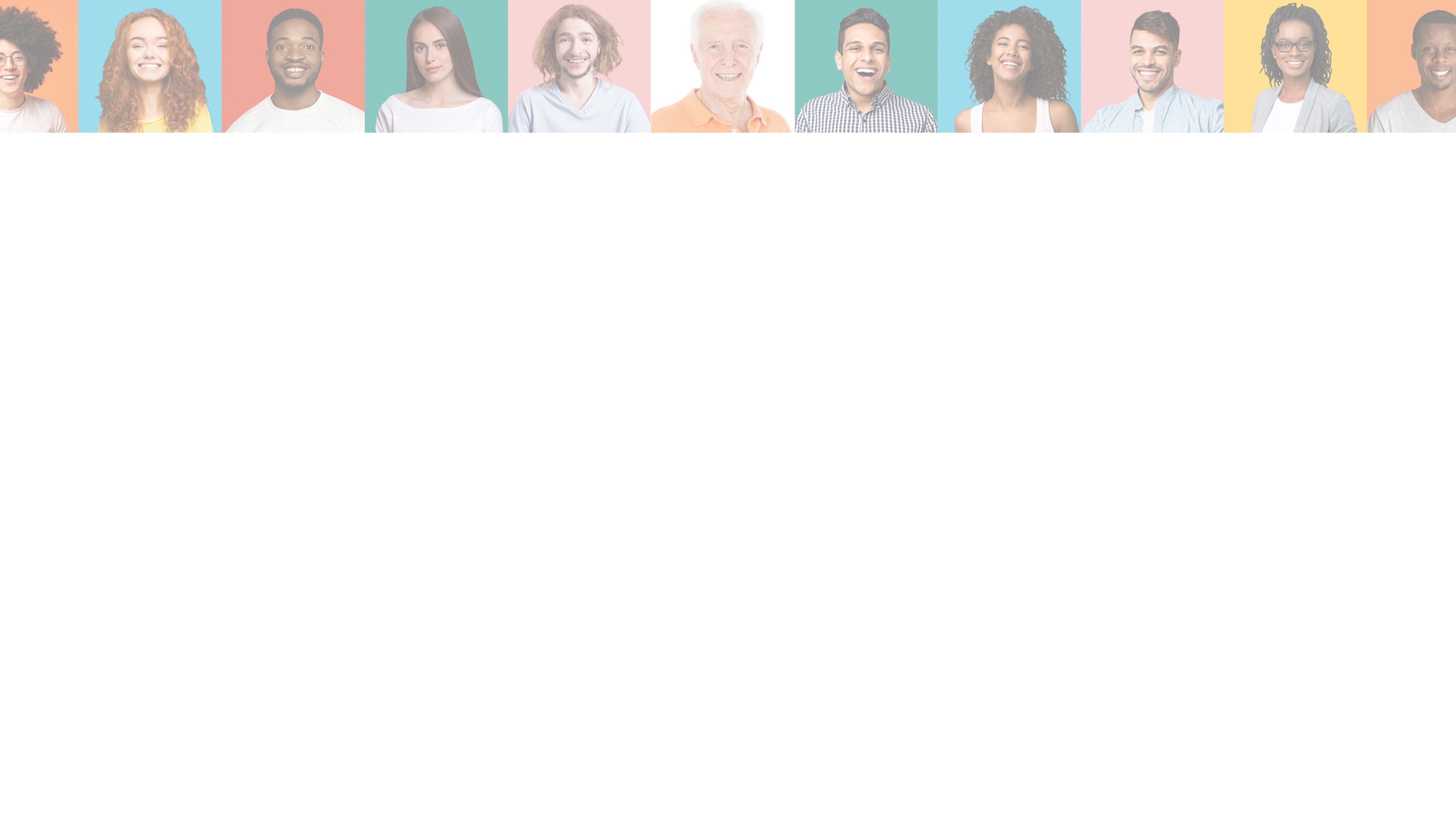 Fix your thoughts on what is true, and honorable, and right, and pure, and lovely, and admirable. Think about things that are excellent and worthy of praise.
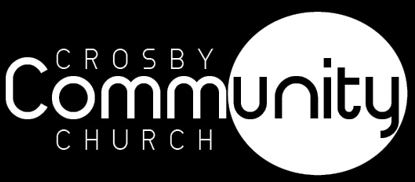 Philippians 4:4,8  NLT
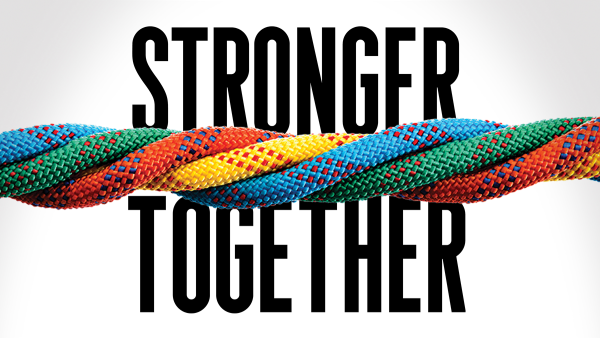 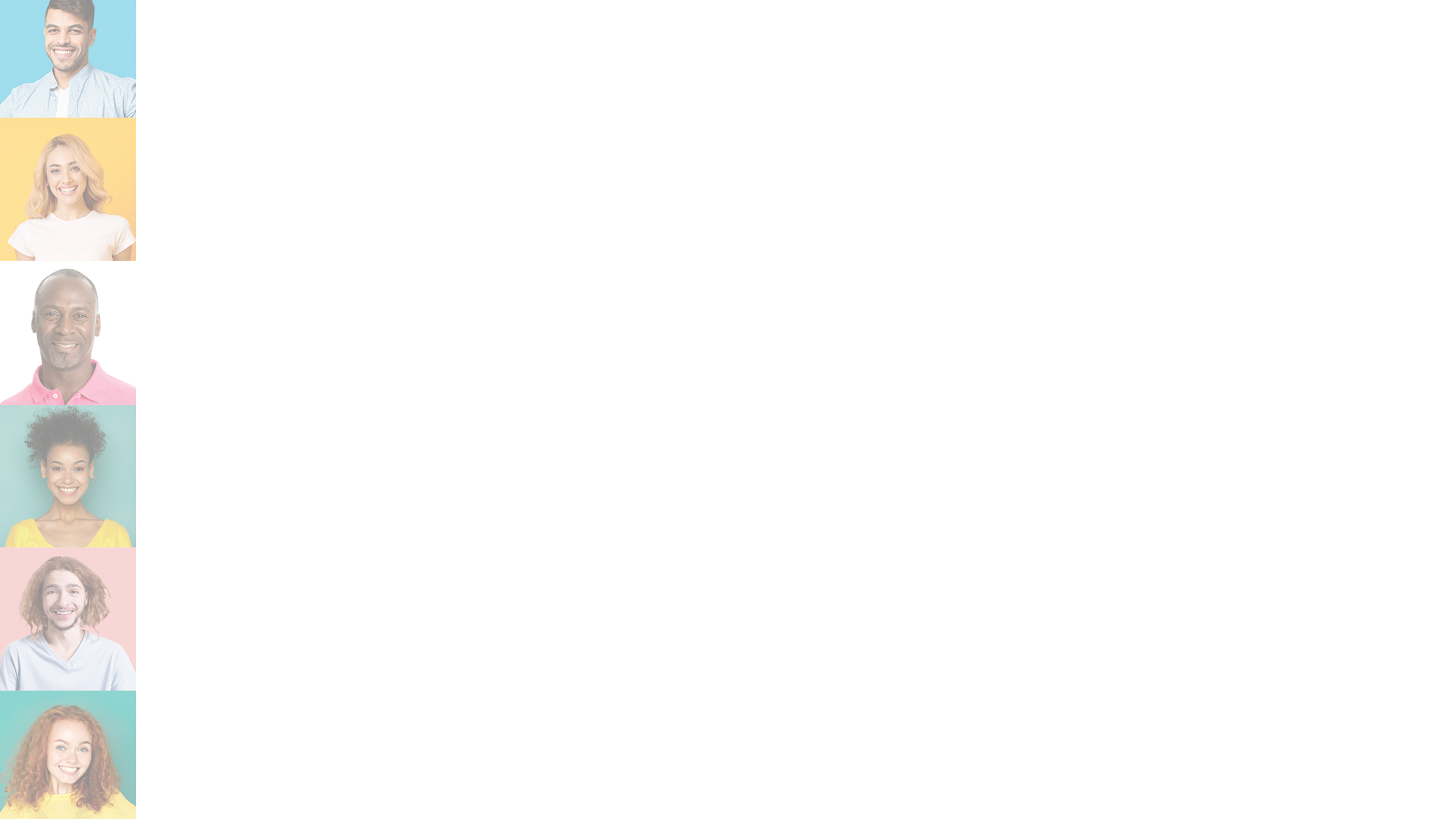 Your circumstances don’t get to define you!
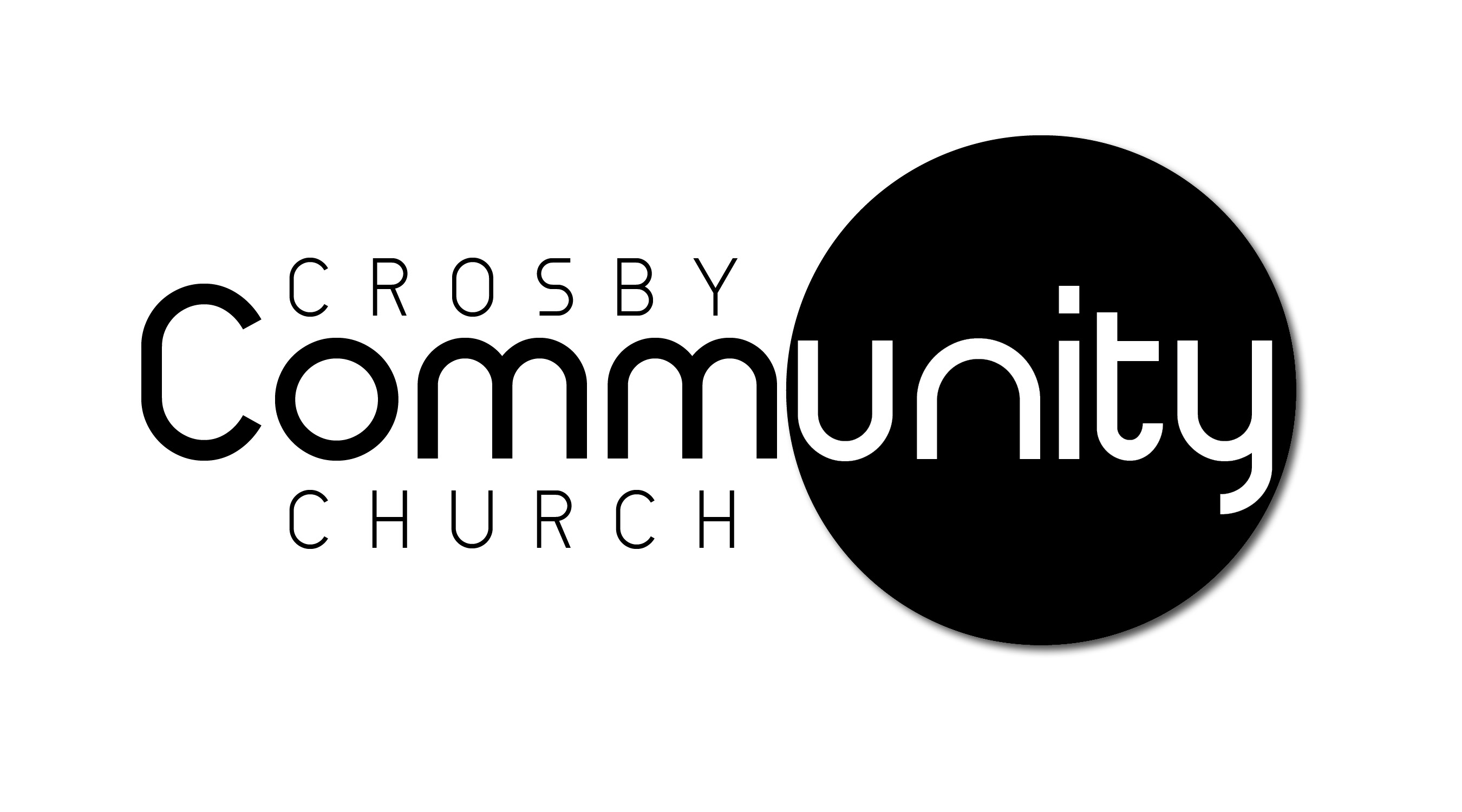 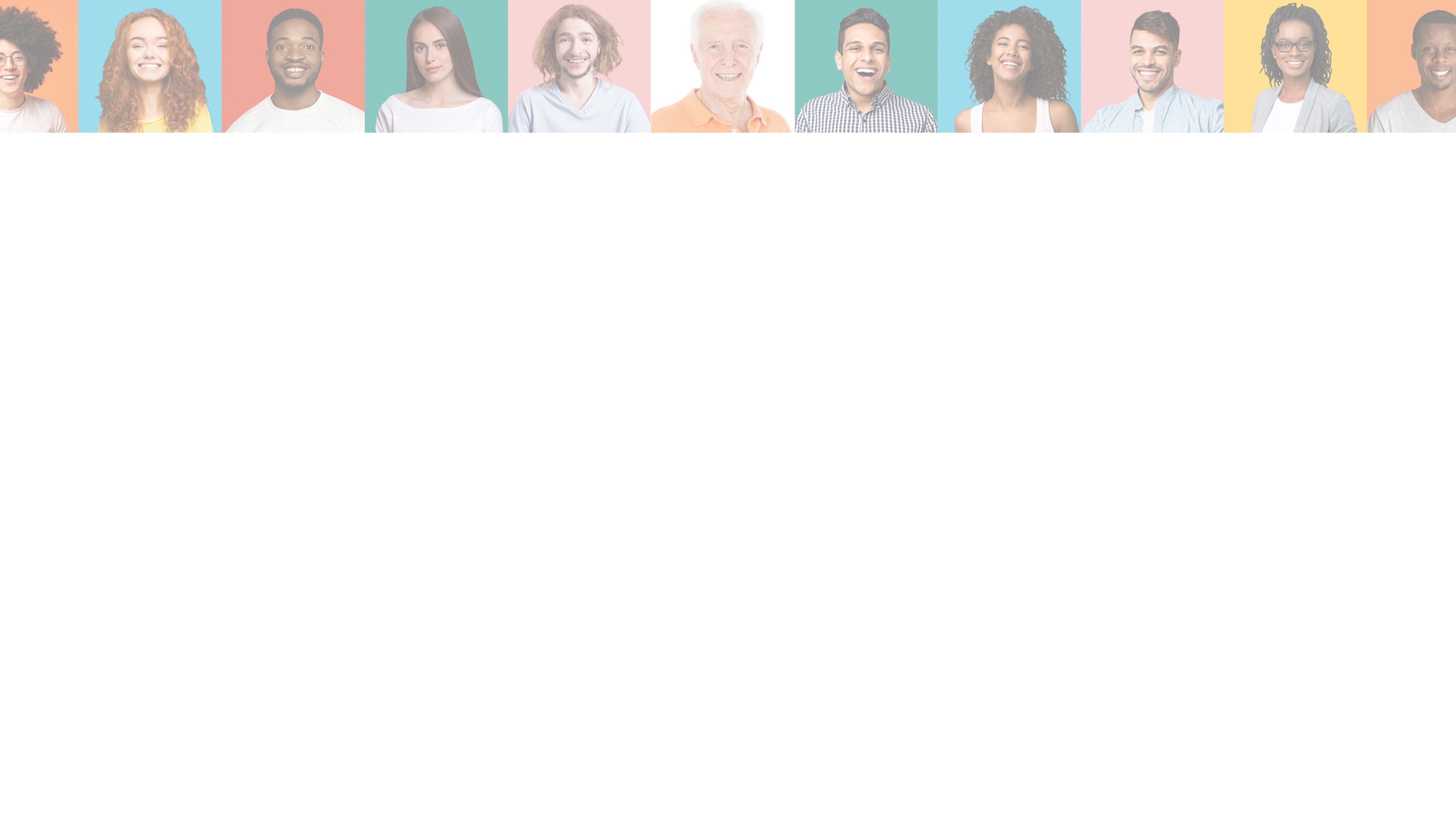 For the LORD is good and his love endures forever; his faithfulness continues through all generations.
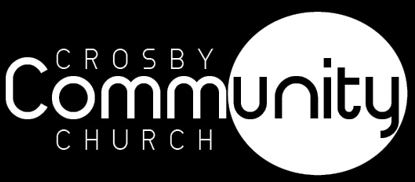 Psalm 100  NIV
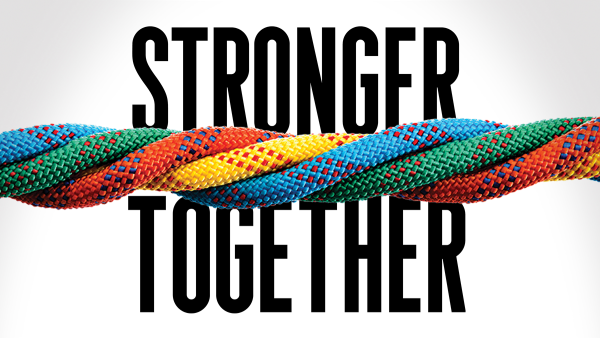 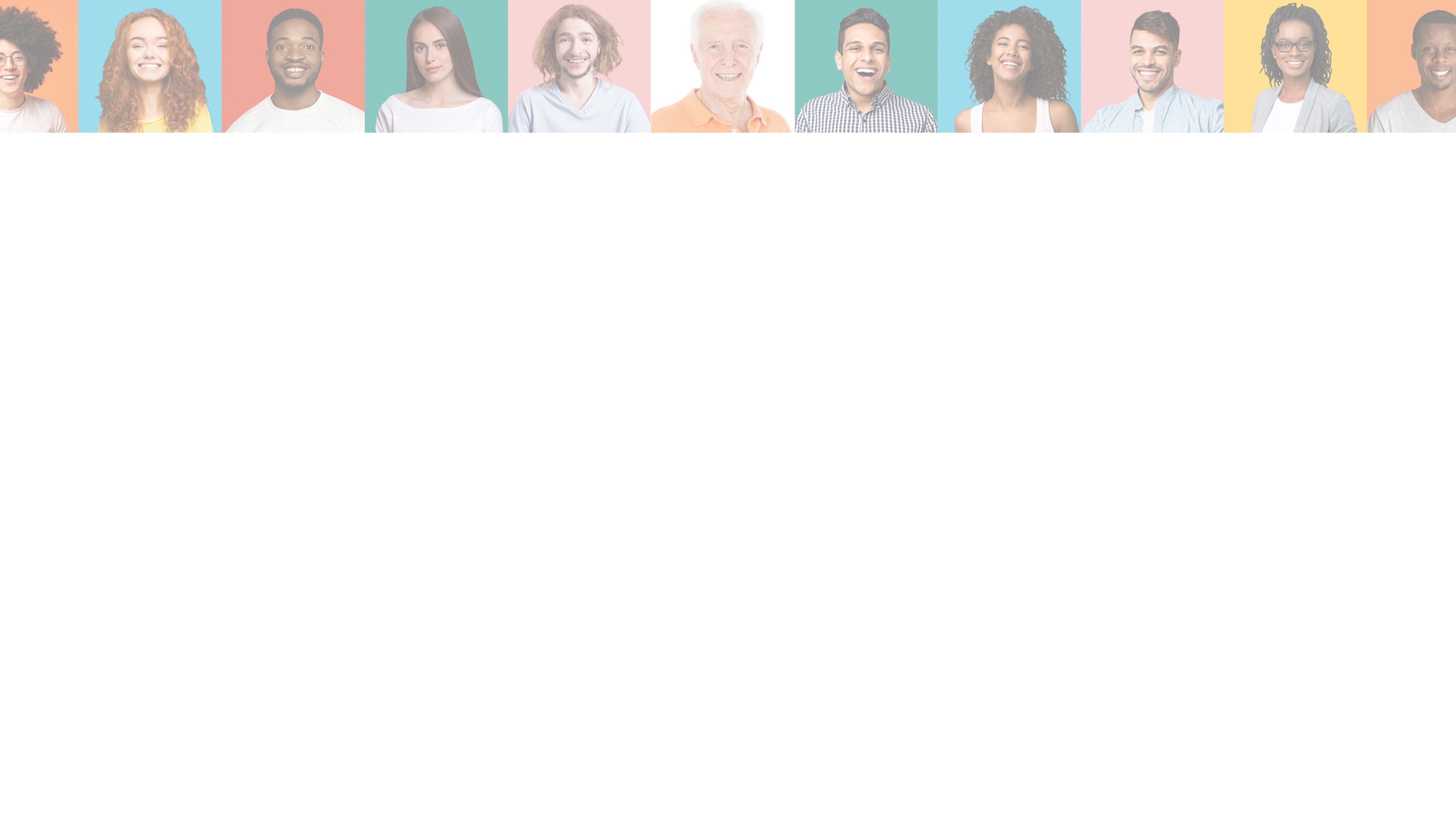 Taste and see that the LORD is good; blessed is the one who takes refuge in him.
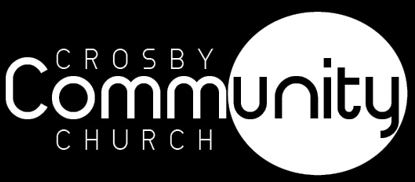 Psalm 34:8  NIV
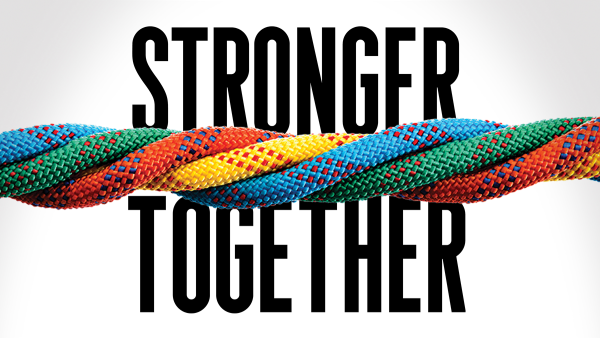 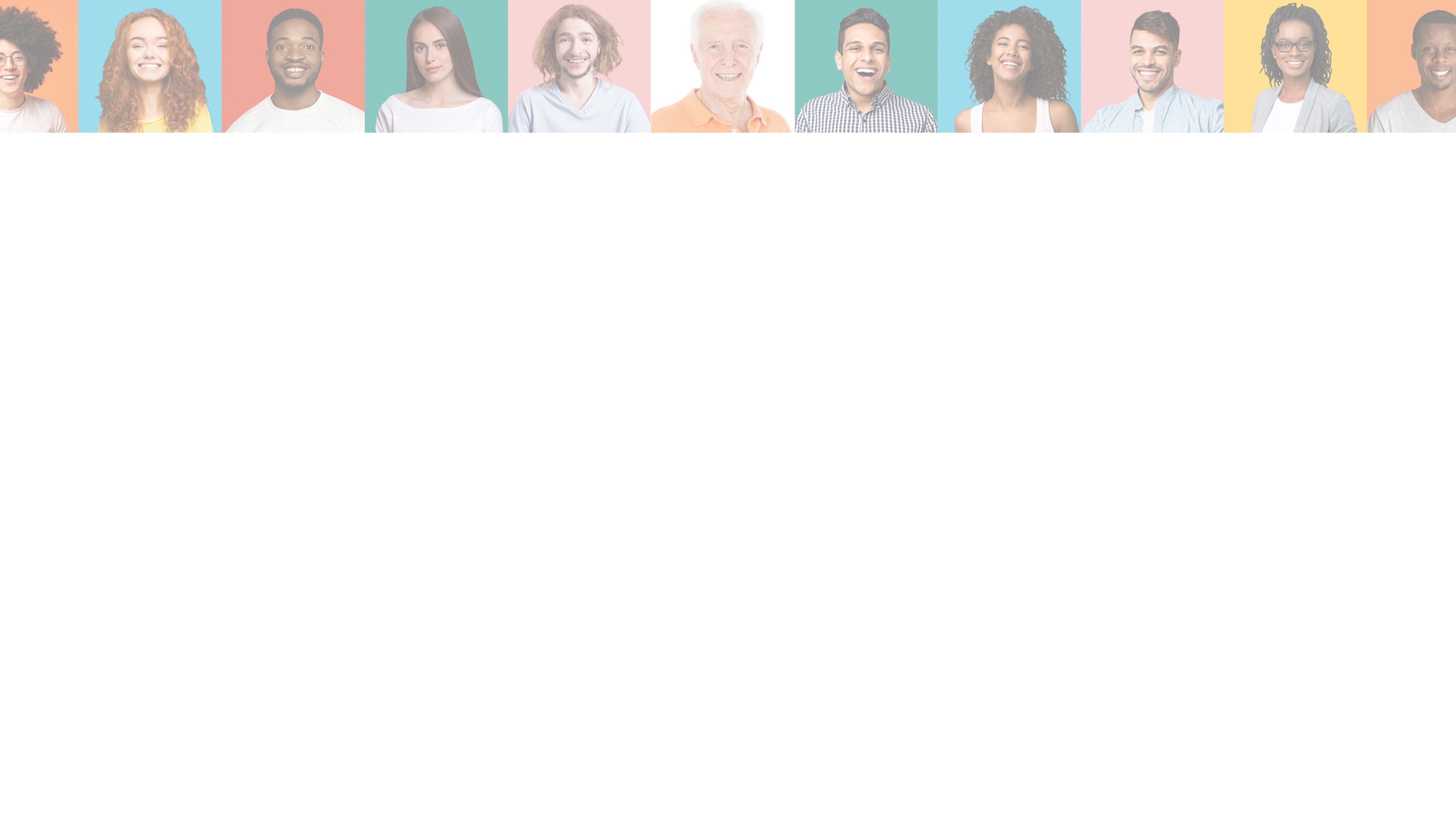 Declare His glory among the nations, His wonders among all peoples. For the Lord is great and greatly to be praised…
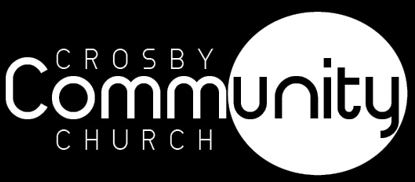 1 Chronicles 16:23-31
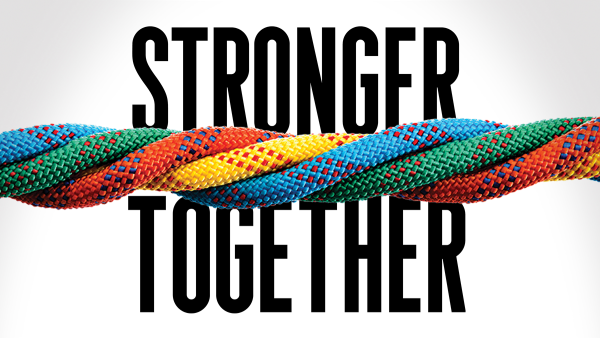 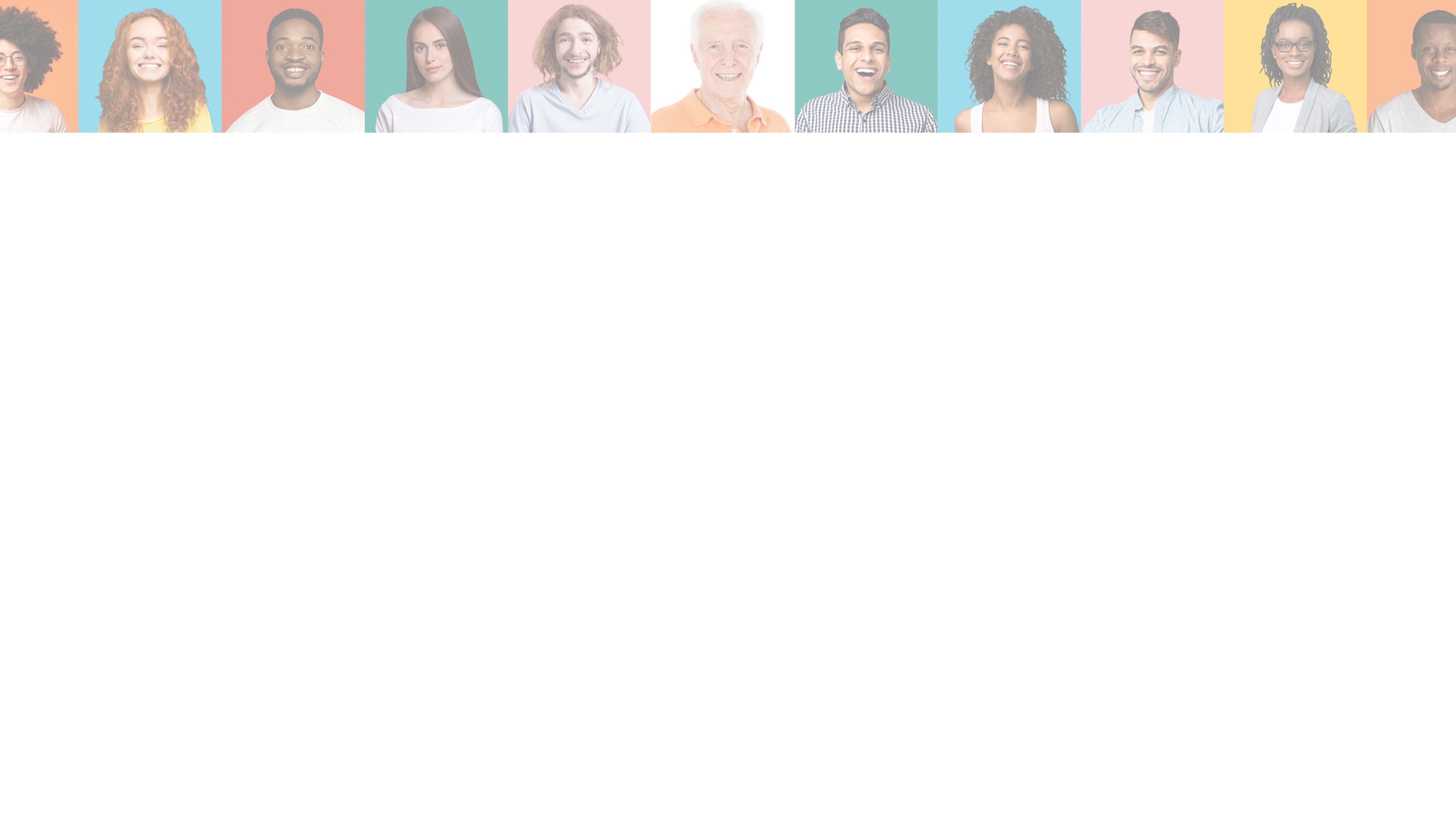 For all the gods of the peoples are idols, But the Lord made the heavens. Honor and majesty are before Him; Strength and gladness are in His place.
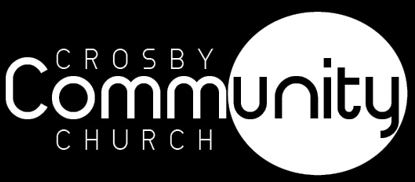 1 Chronicles 16:23-31
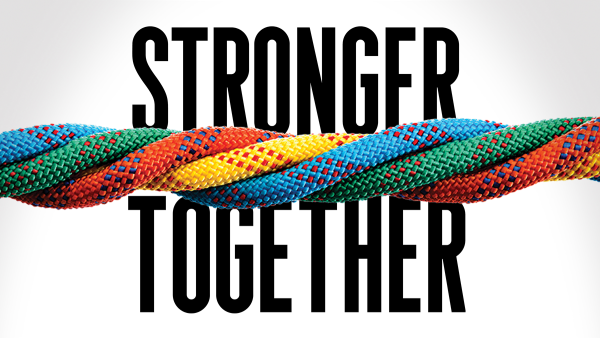 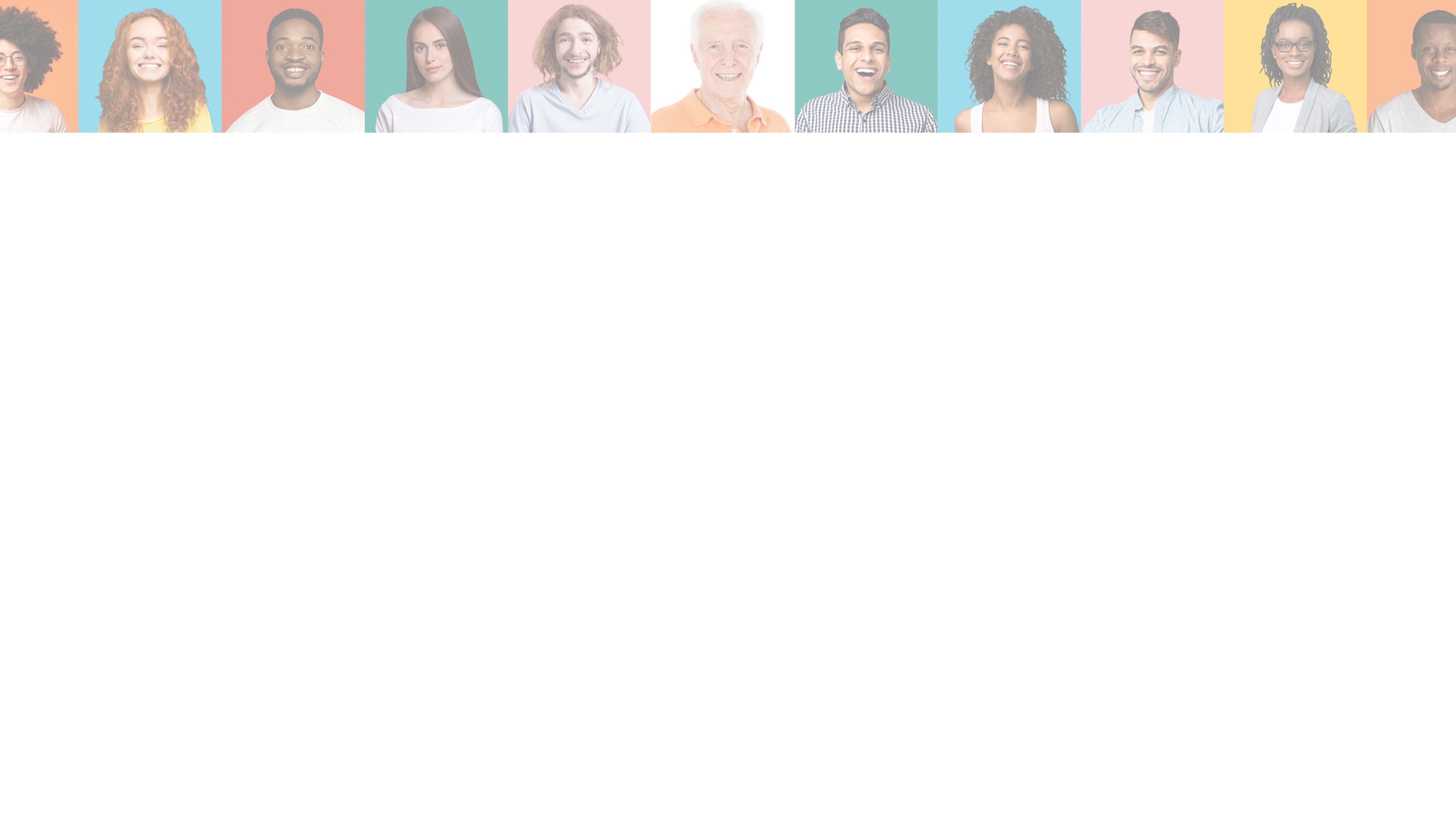 Give to the Lord, O families of the peoples, Give to the Lord glory and strength. Give to the Lord the glory due His name; Bring an offering, and come before Him.
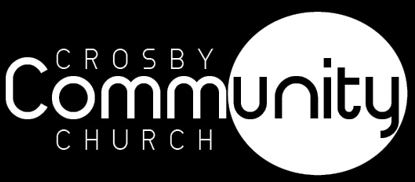 1 Chronicles 16:23-31
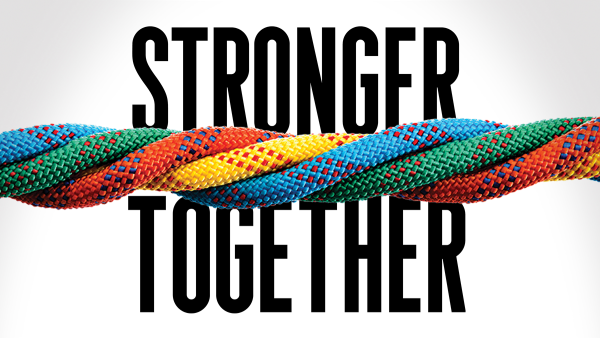 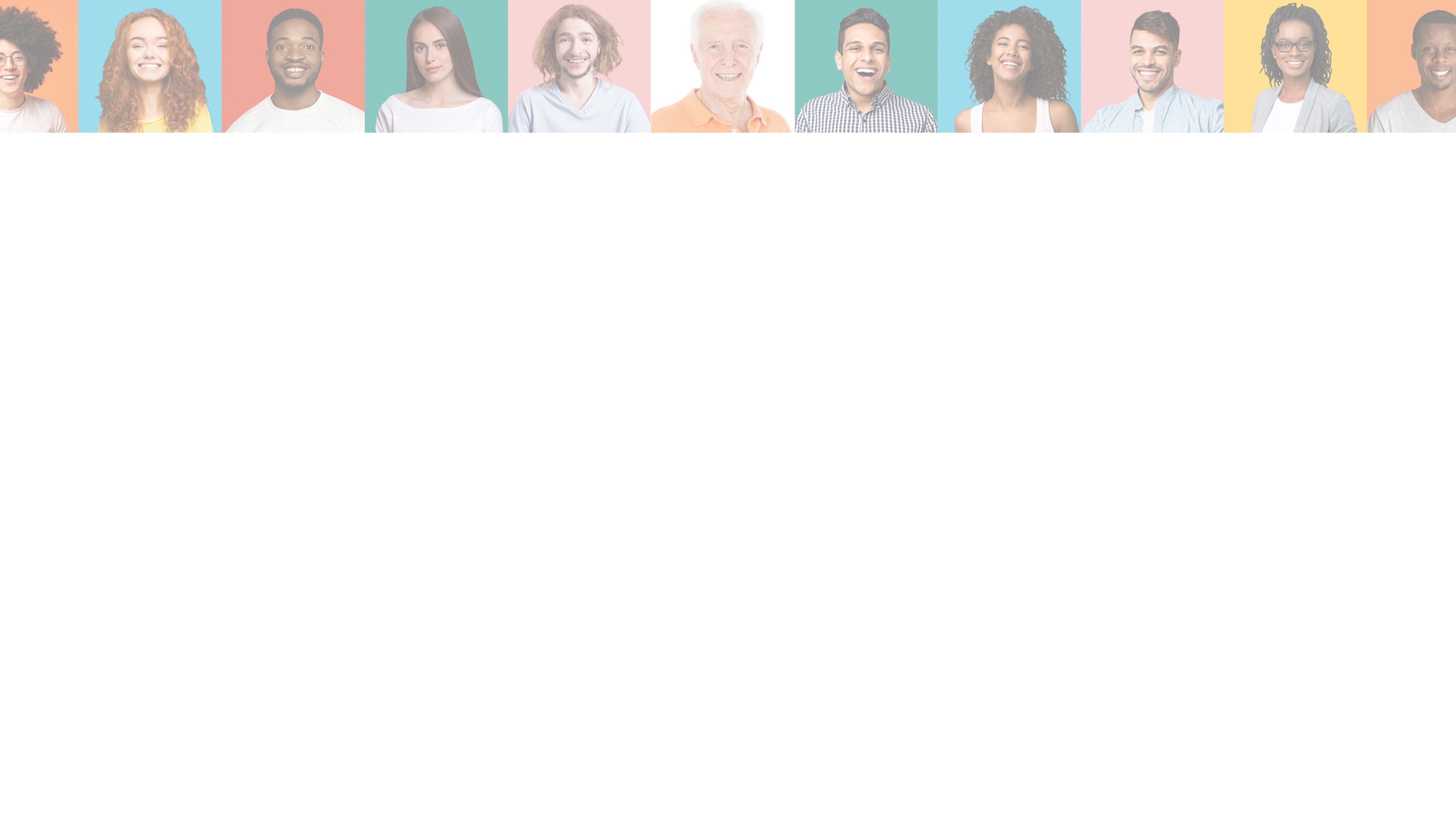 Oh, worship the Lord in the beauty of holiness! Tremble before Him, all the earth. The world also is firmly established, It shall not be moved.
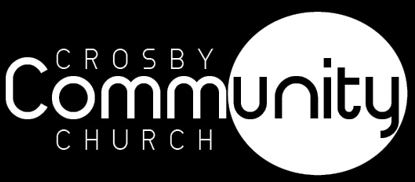 1 Chronicles 16:23-31
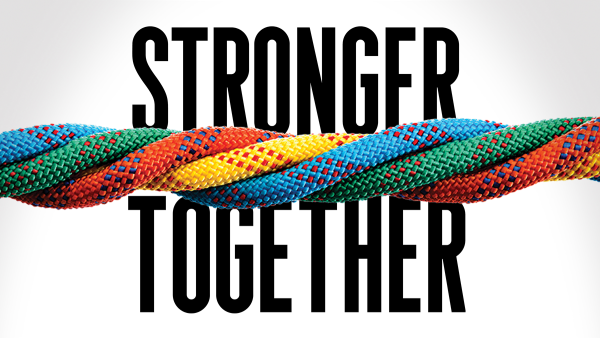 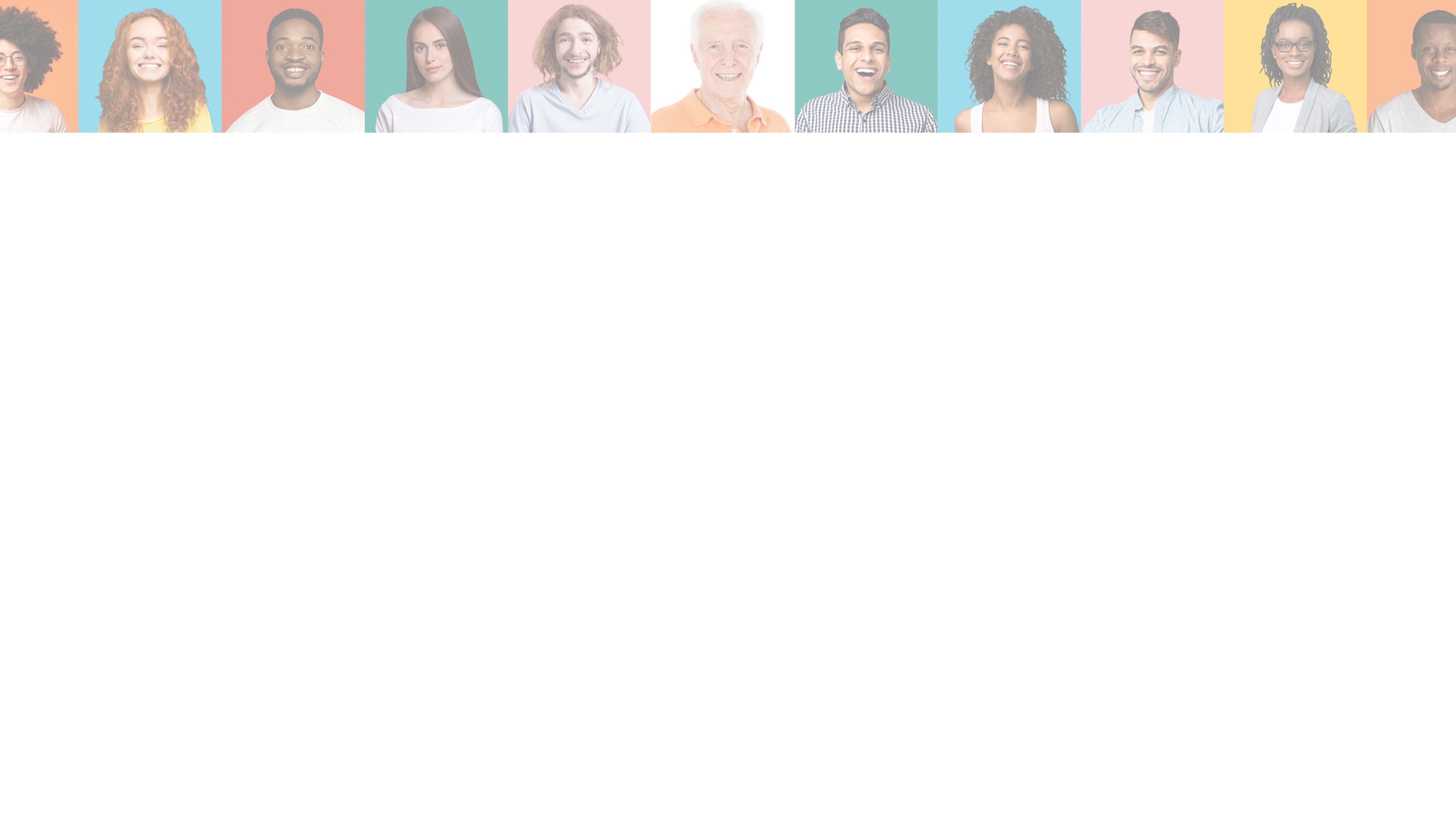 Let the heavens rejoice, and let the earth be glad; And let them say among the nations, "The Lord reigns."
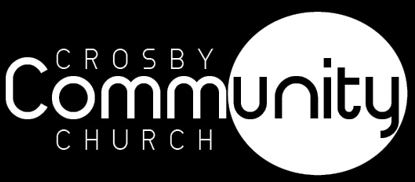 1 Chronicles 16:23-31
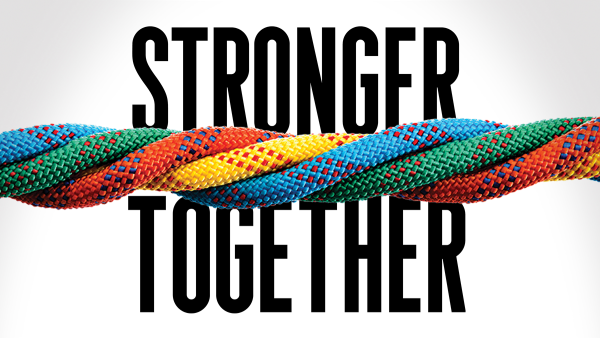 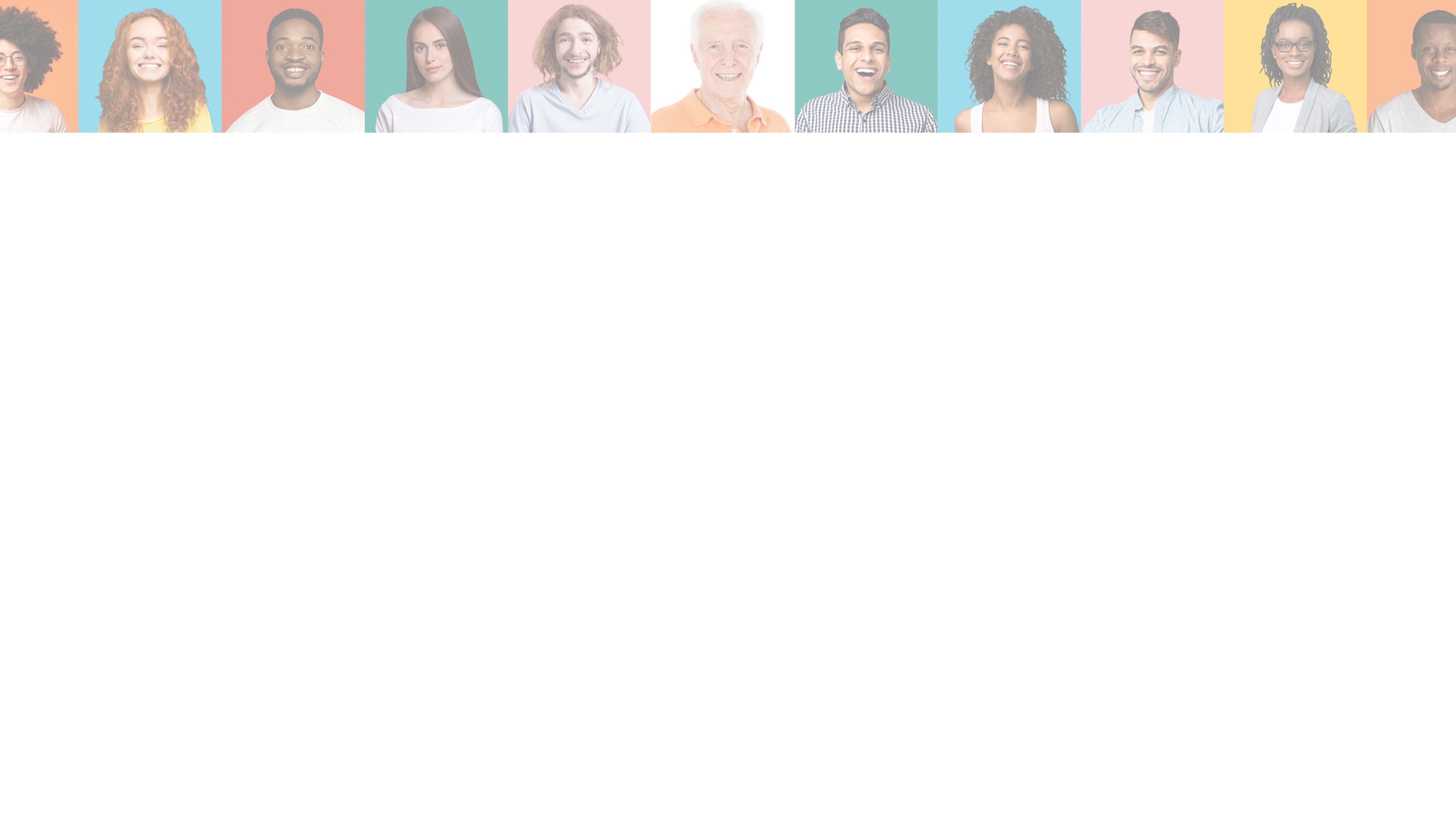 But the hour is coming, and now is, when the true worshipers will worship the Father in spirit and truth; for the Father is seeking such to worship Him. God is Spirit, and those who worship Him must worship in spirit and truth."
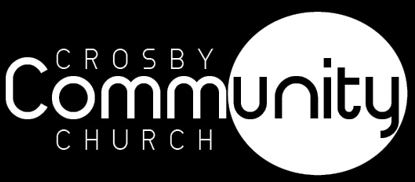 1 Chronicles 16:23-31
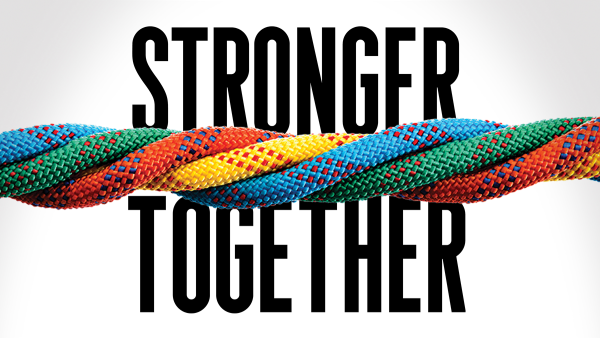 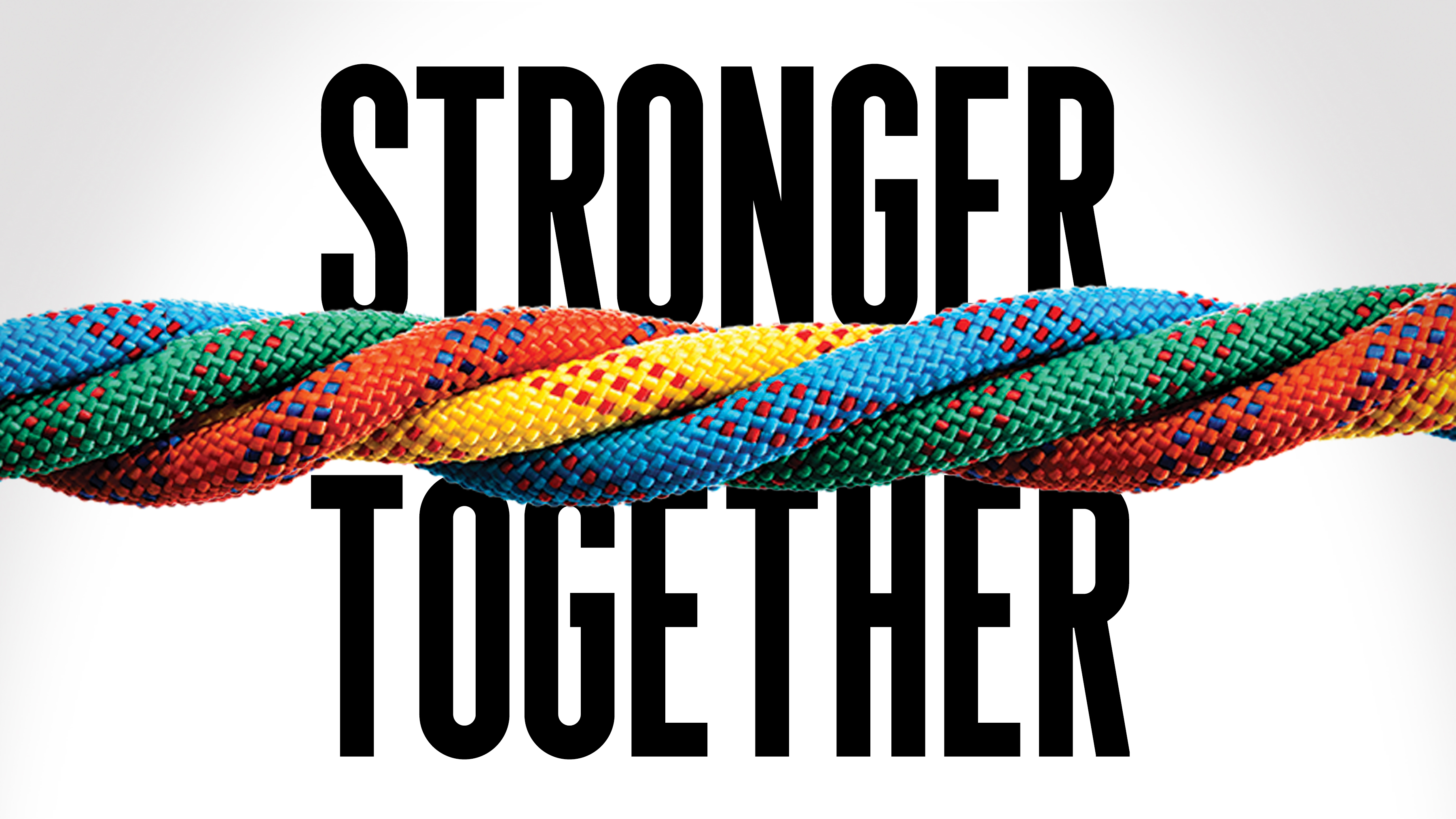 Exalt (Worship)
Evangelize (Tell people about Jesus)
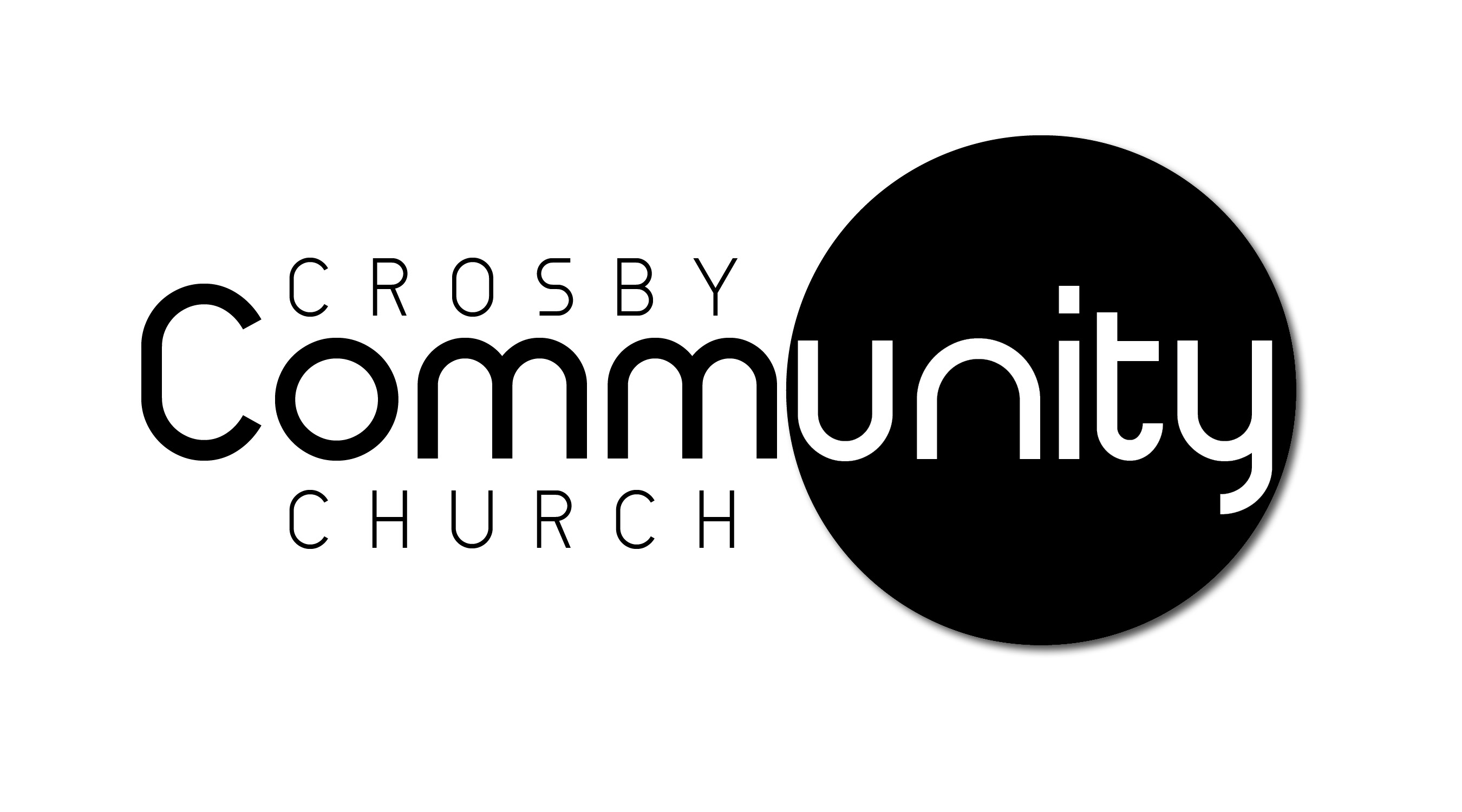 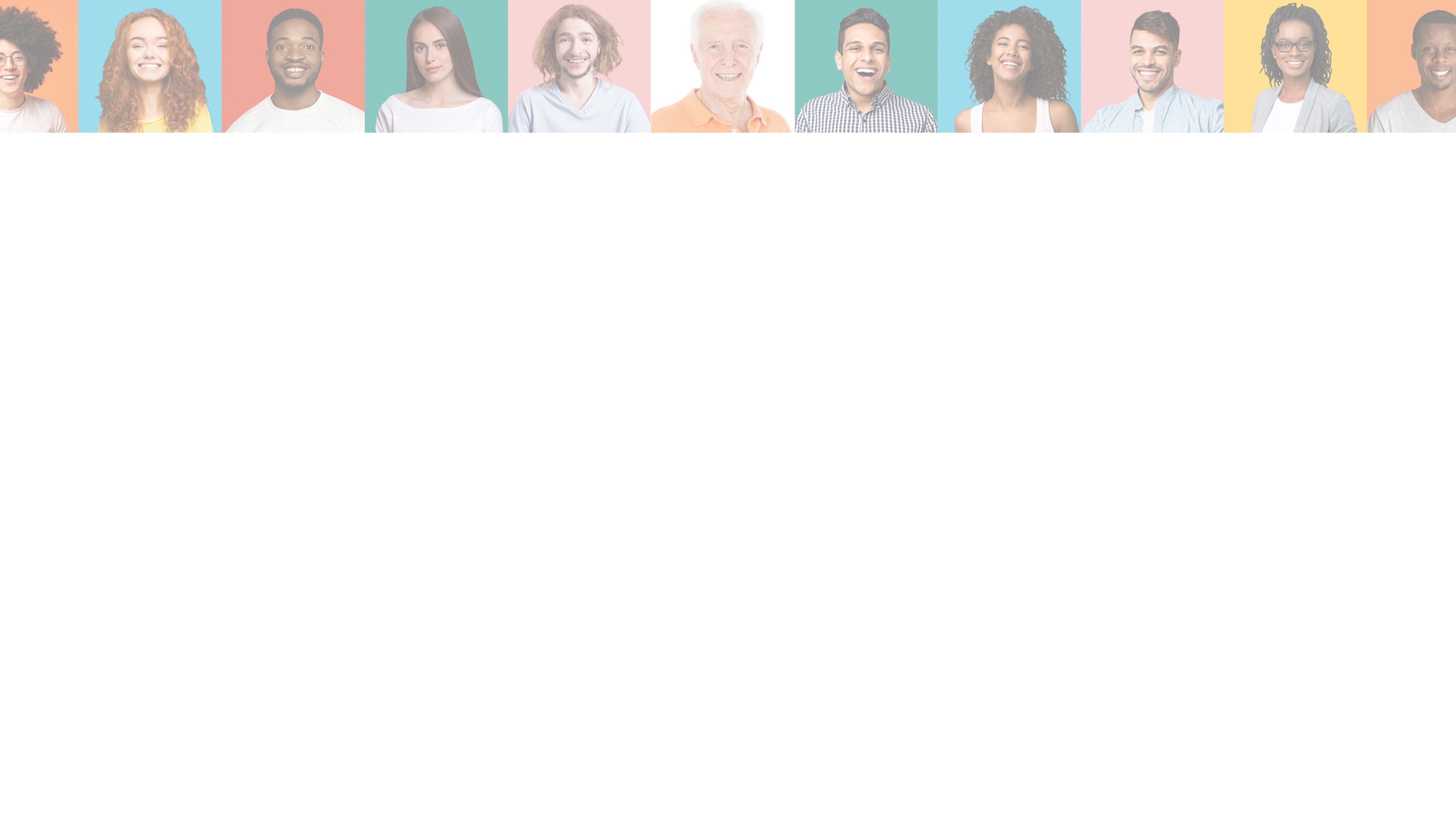 Go therefore and make disciples of all the nations, baptizing them in the name of the Father and of the Son and of the Holy Spirit, teaching them to observe all things that I have commanded you; and lo, I am with you always, even to the end of the age." Amen.
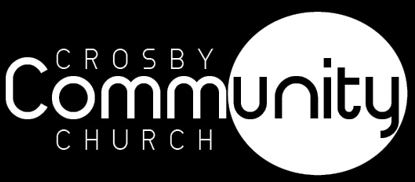 Matthew 28:19-20
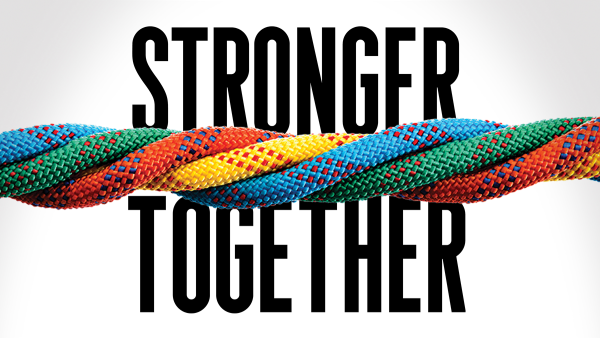 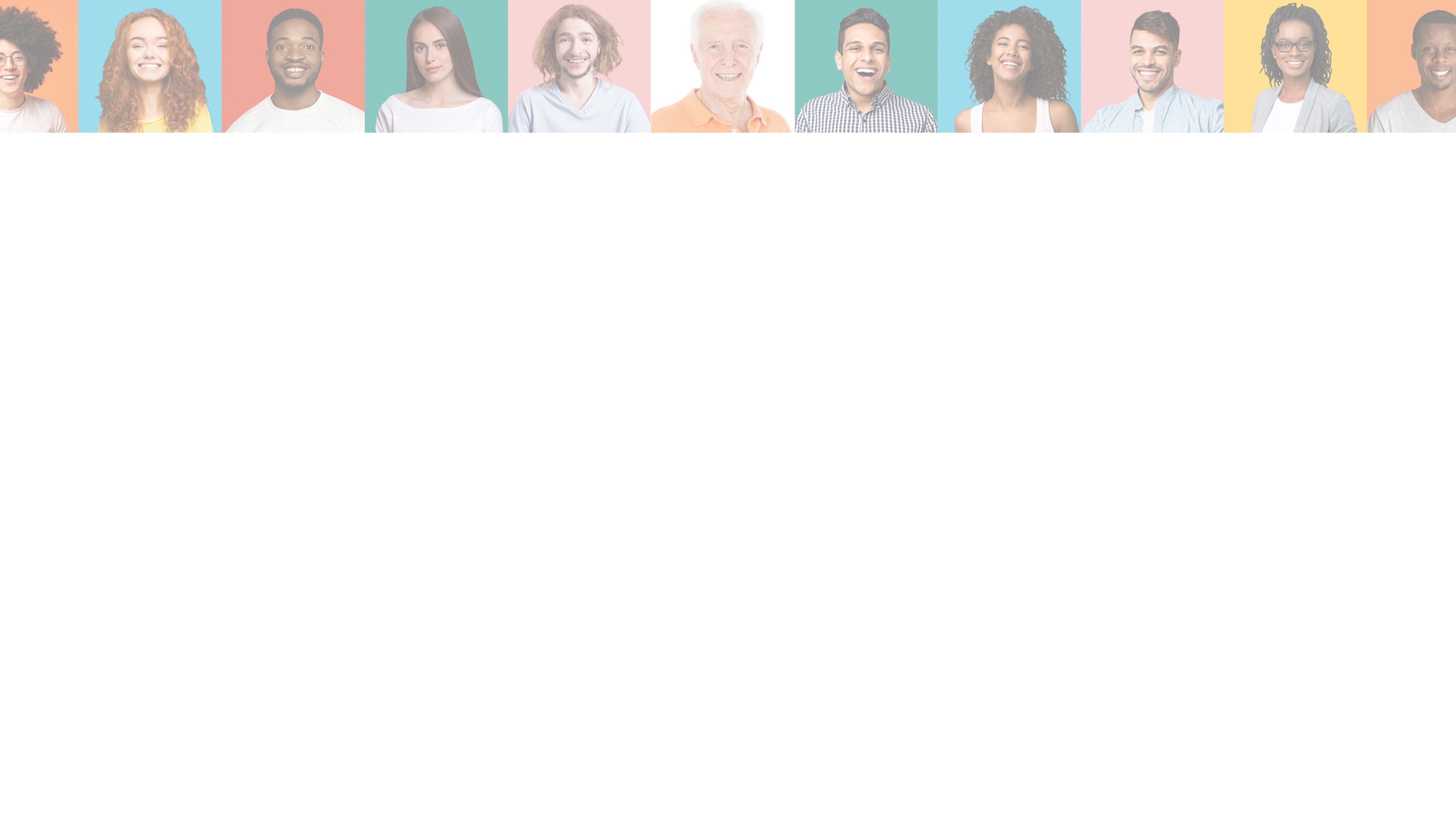 And He said to them, "Go into all the world and preach the gospel to every creature.
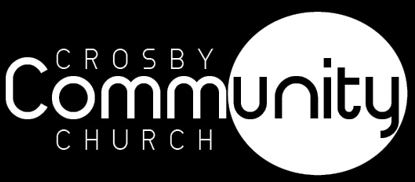 Mark 16:15
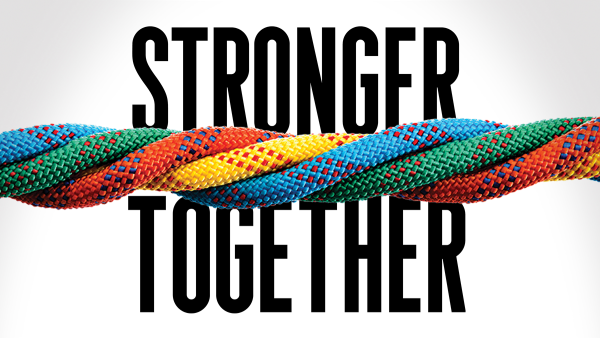 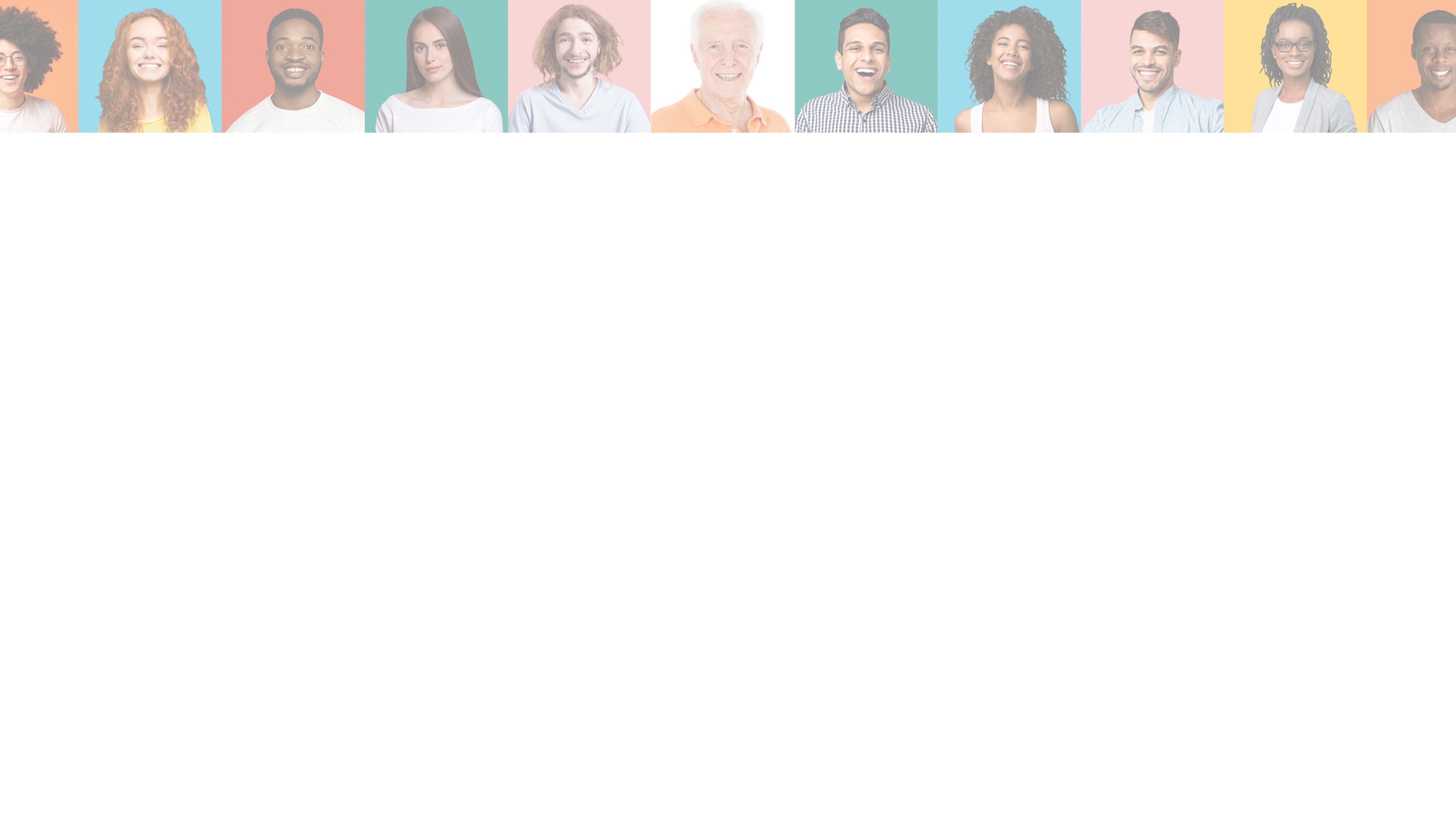 But you shall receive power when the Holy Spirit has come upon you; and you shall be witnesses to Me in Jerusalem, and in all Judea and Samaria, and to the end of the earth."
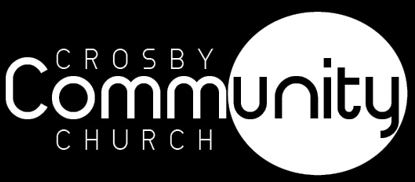 Acts 1:8
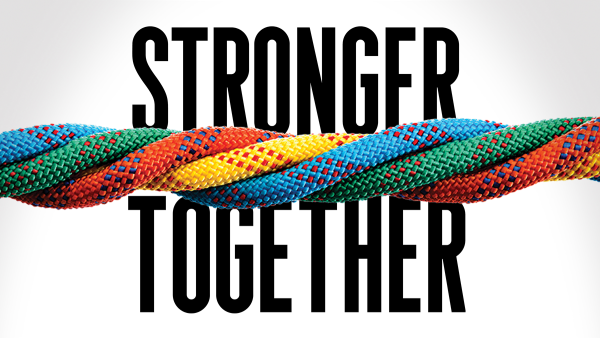 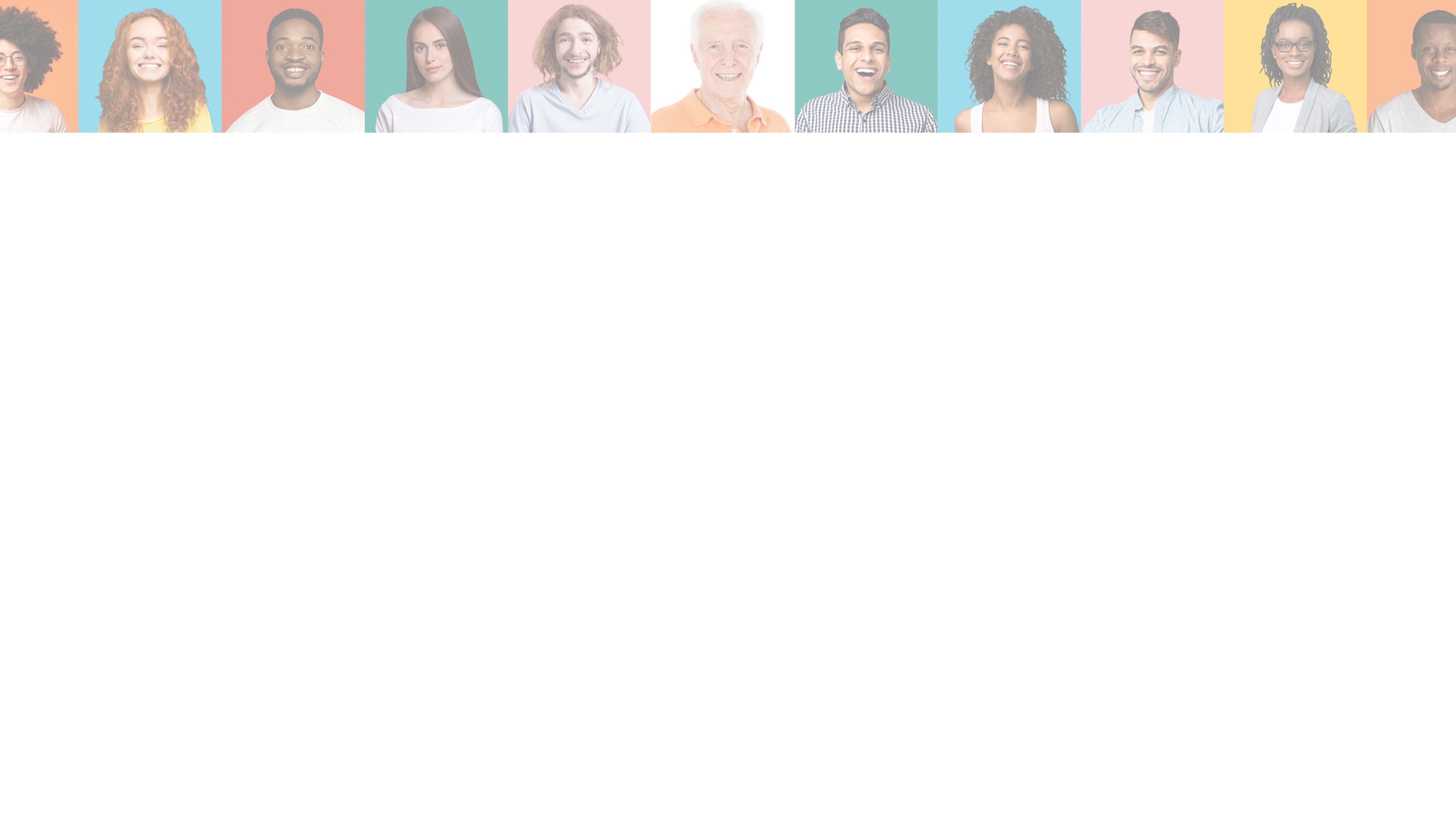 …And God has given us this task of reconciling people to him. For God was in Christ, reconciling the world to himself, no longer counting people’s sins against them. And he gave us this wonderful message of reconciliation.
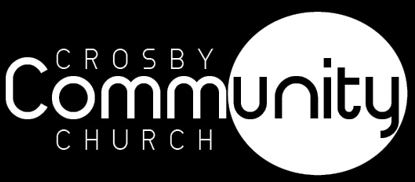 2 Corinthians 5:18-21  NIV
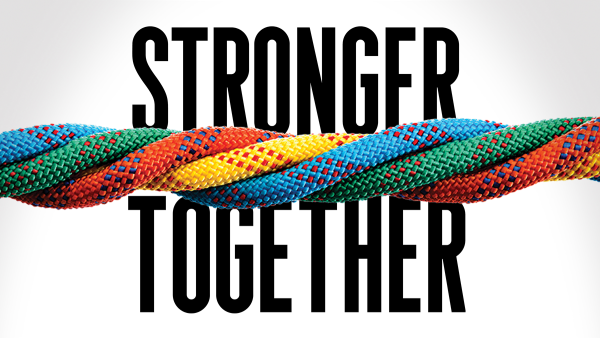 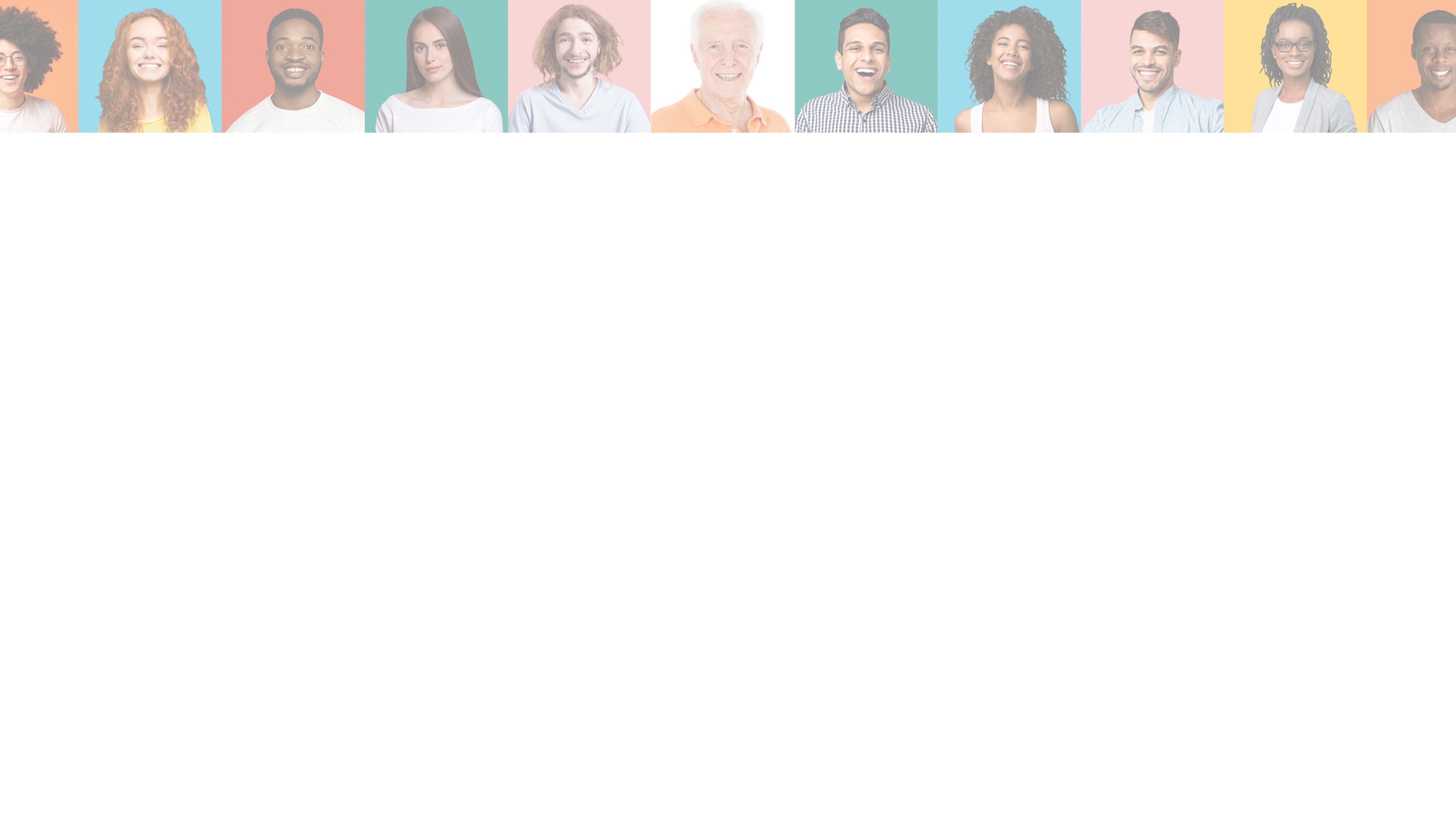 So we are Christ’s ambassadors; God is making his appeal through us. We speak for Christ when we plead, “Come back to God!”
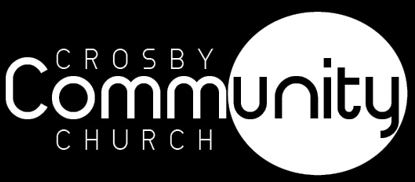 2 Corinthians 5:18-21  NIV
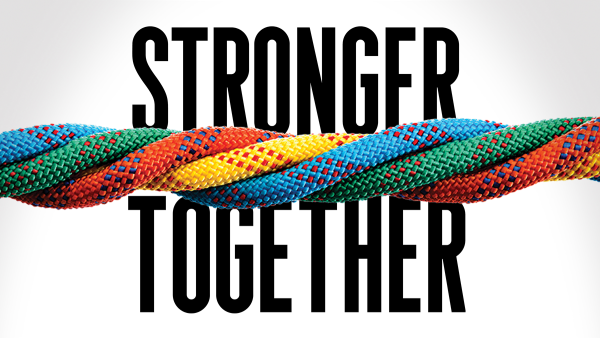 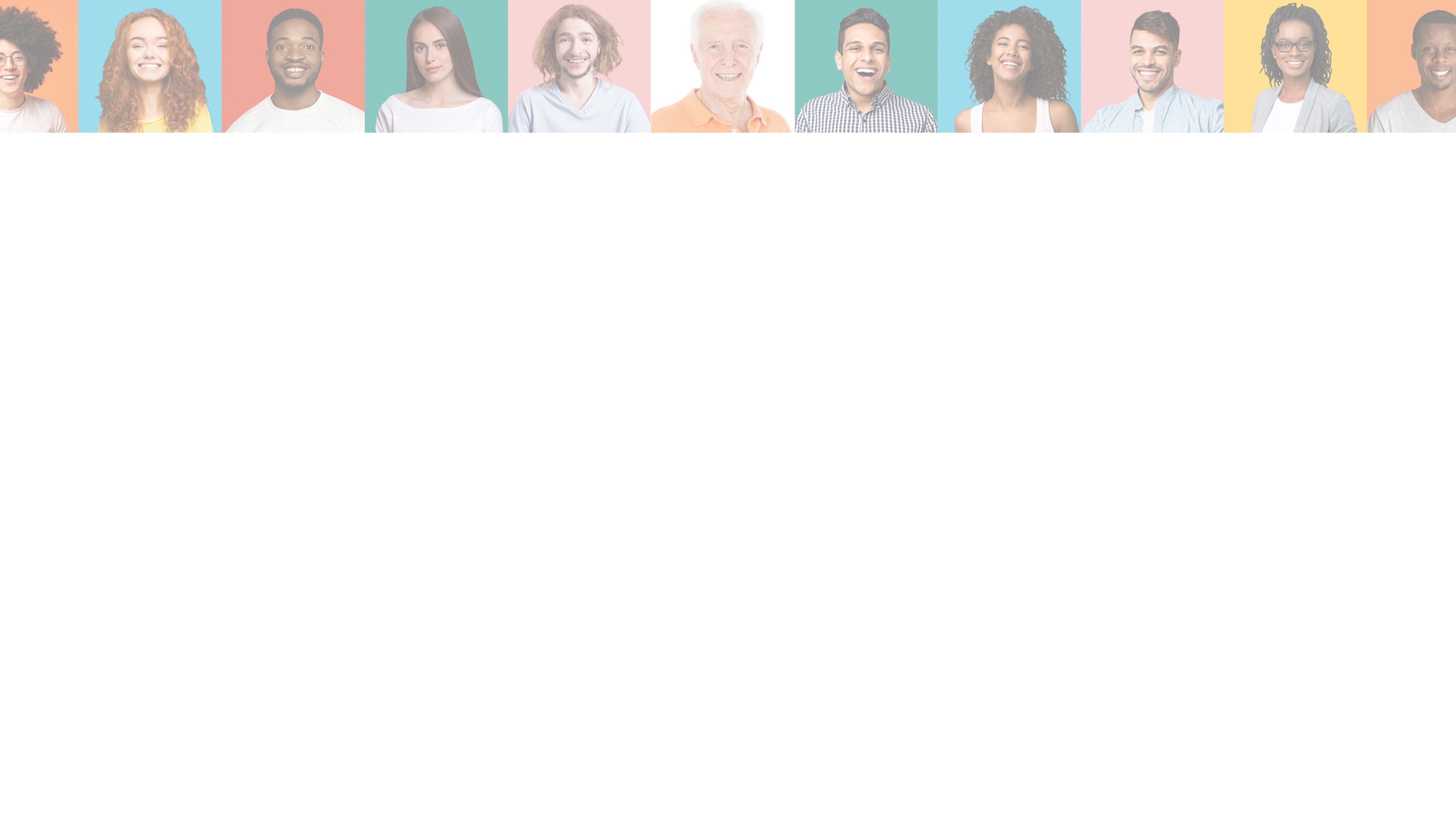 For God made Christ, who never sinned, to be the offering for our sin, so that we could be made right with God through Christ.
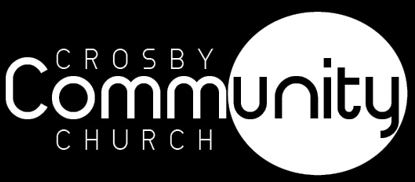 2 Corinthians 5:18-21  NIV
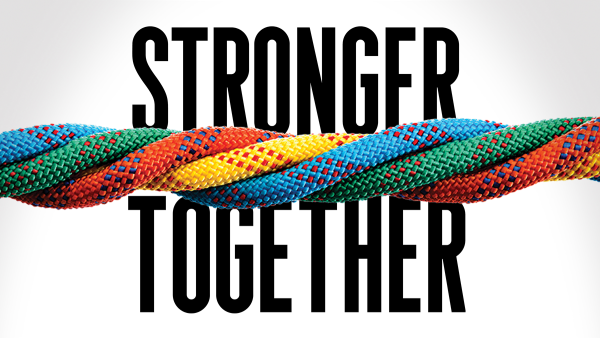 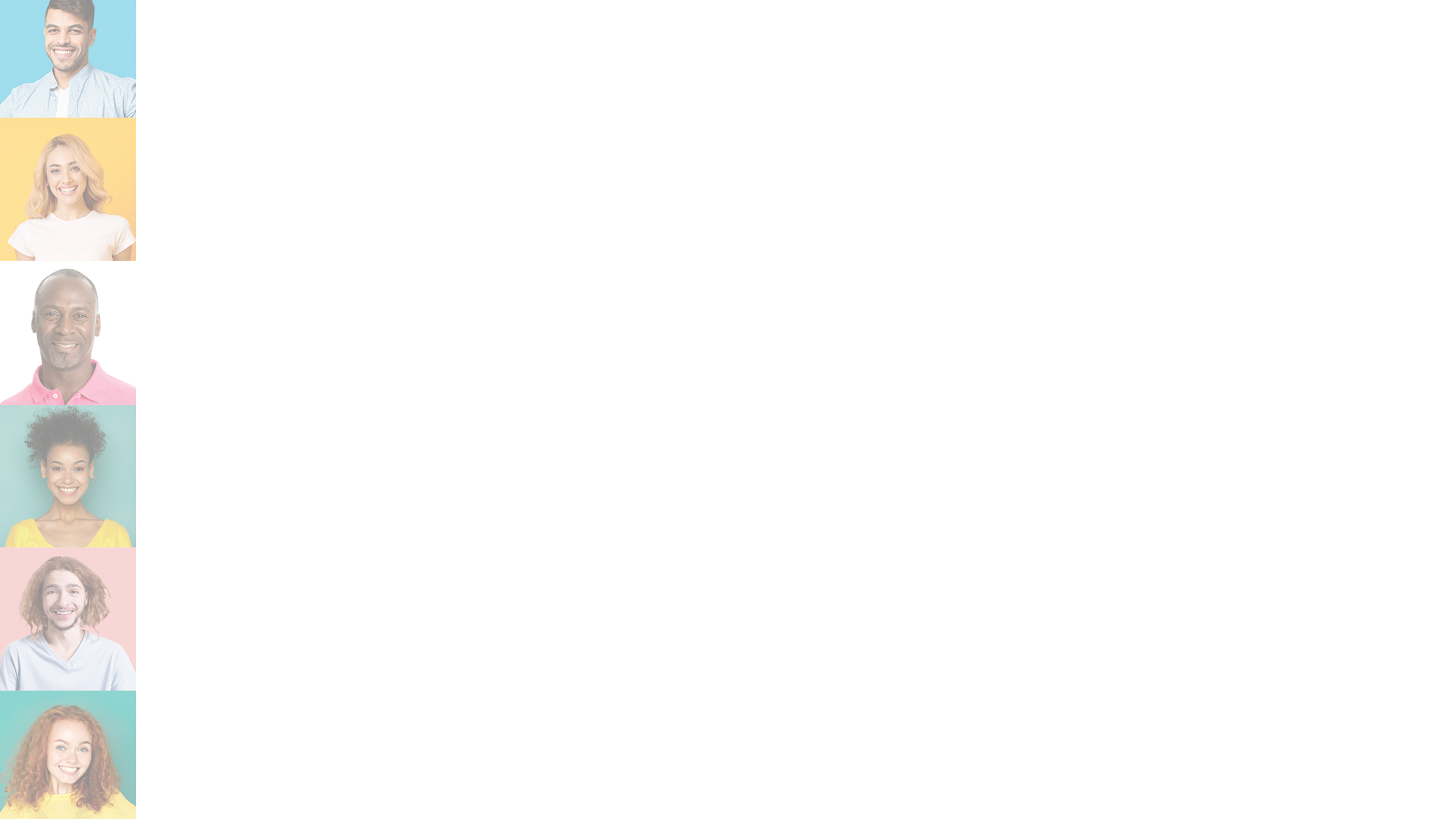 The church has left the building!
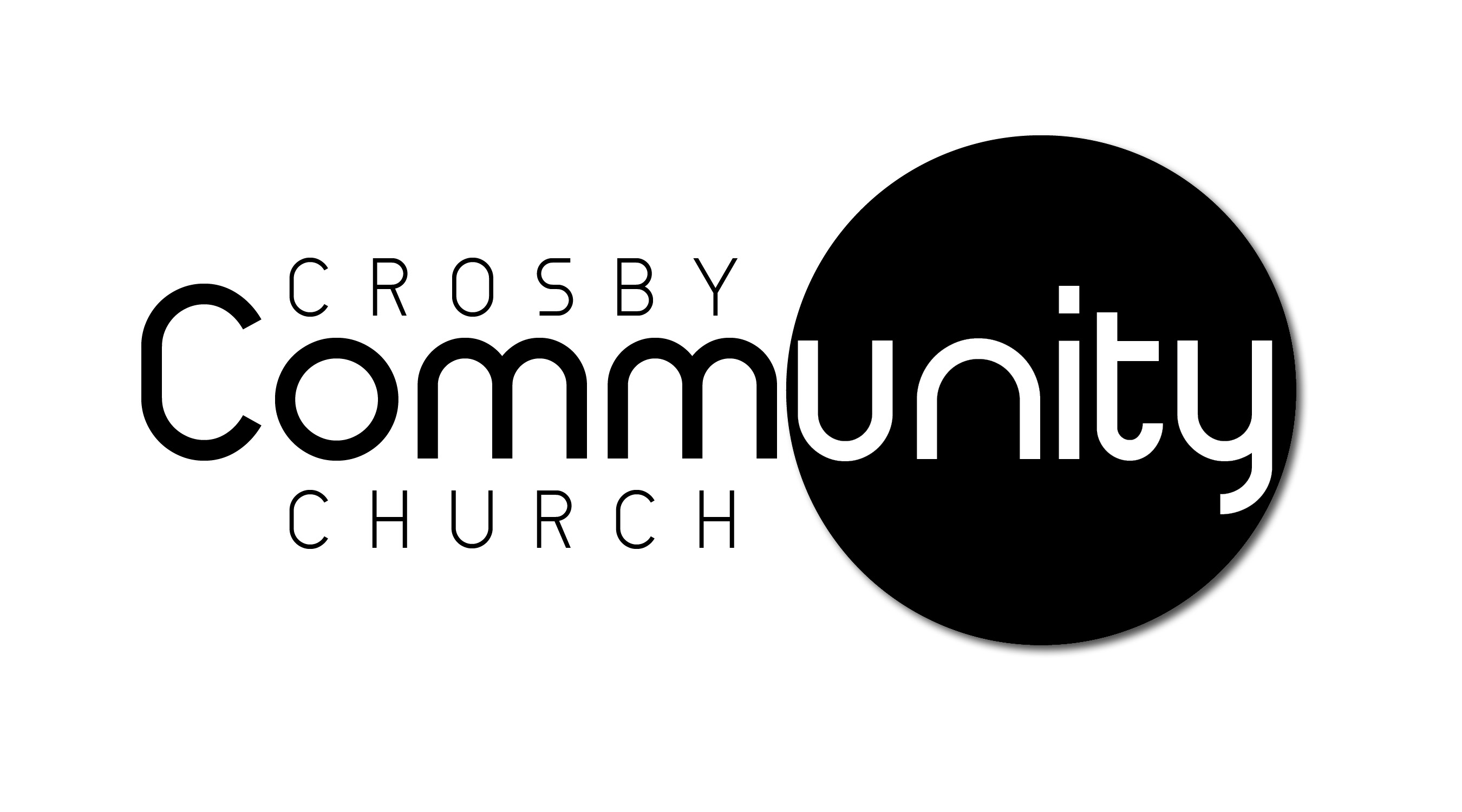 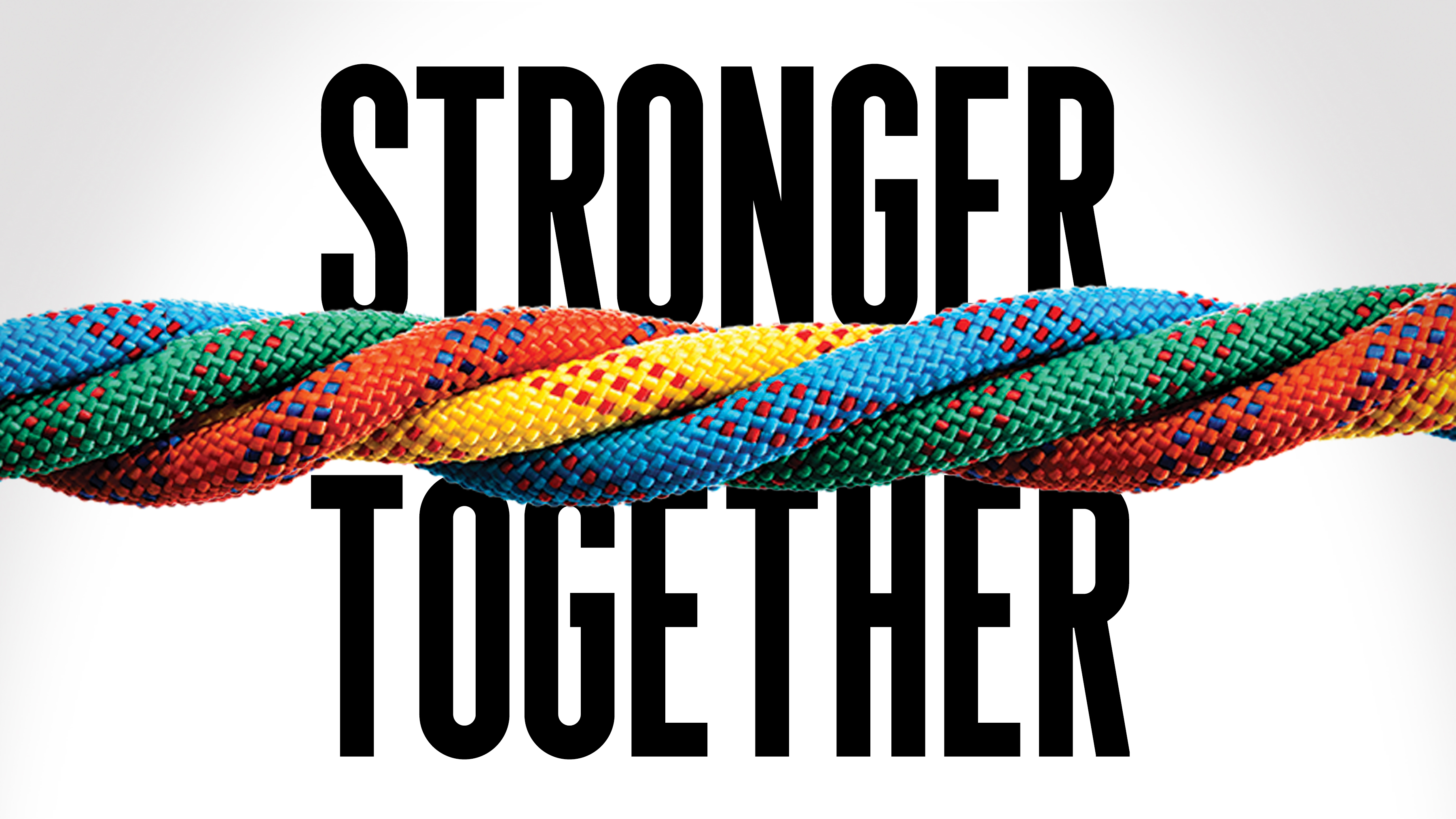 Exalt (Worship)

Evangelize (Tell people about Jesus)
Equip Believers to serve God
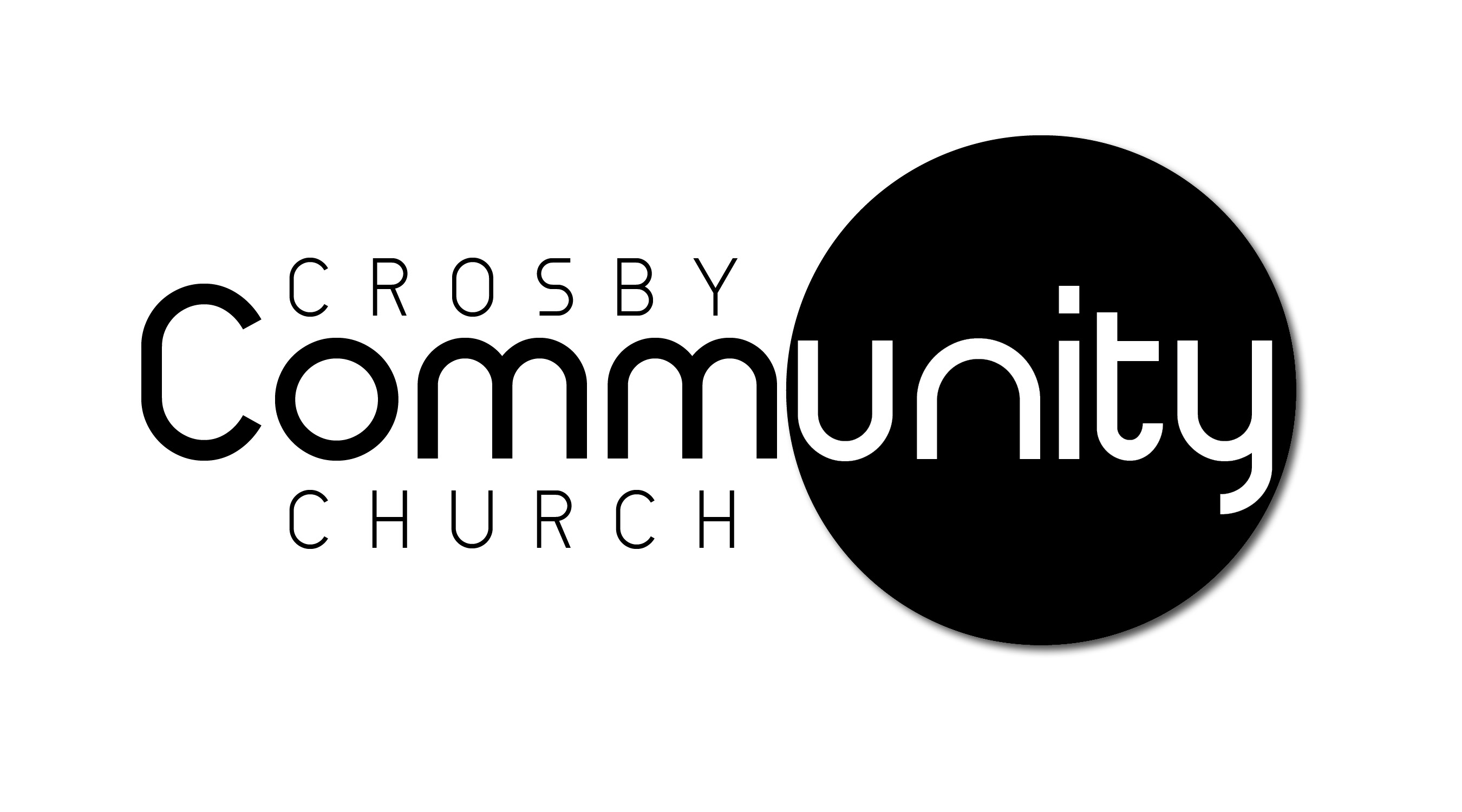 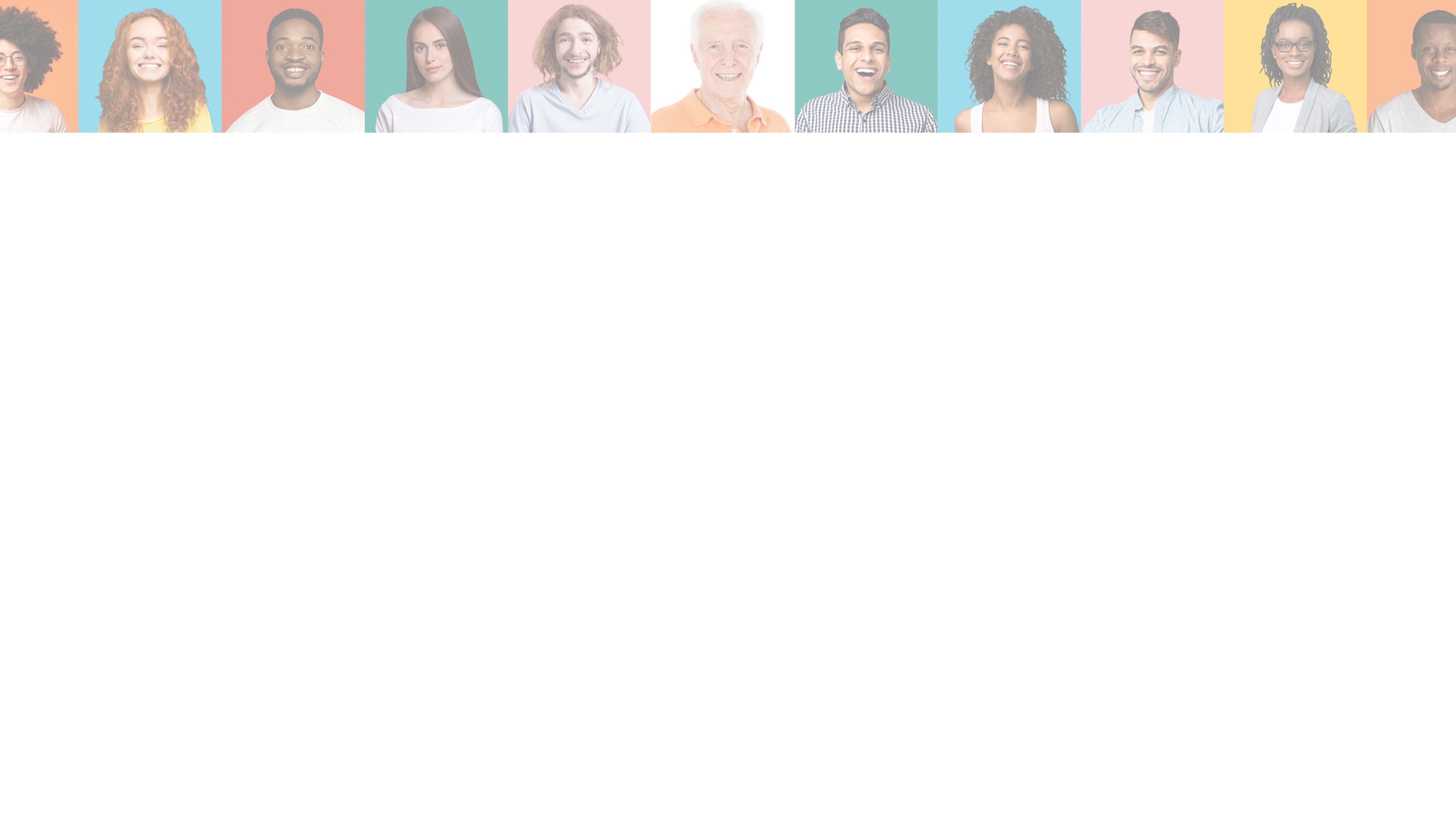 And He Himself gave some to be apostles, some prophets, some evangelists, and some pastors and teachers, for the equipping of the saints for the work of ministry…
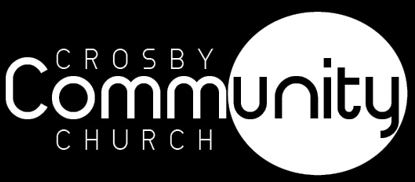 Ephesians 4:11-12
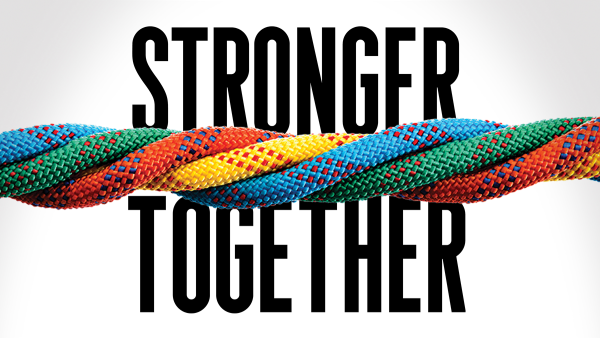 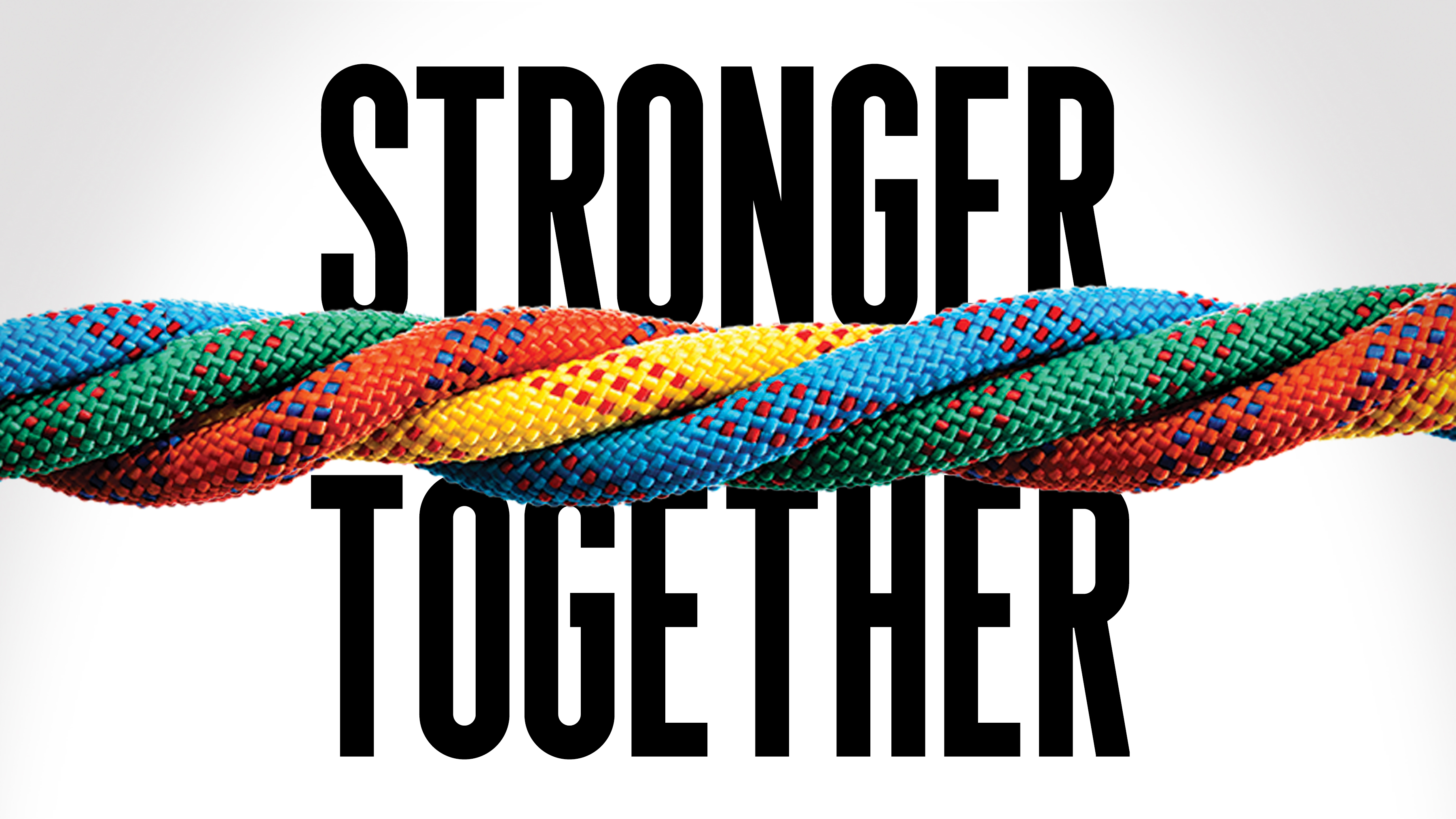 Exalt (Worship)

Evangelize (Tell people about Jesus)

Equip believers to serve God
Engage (Serving others)
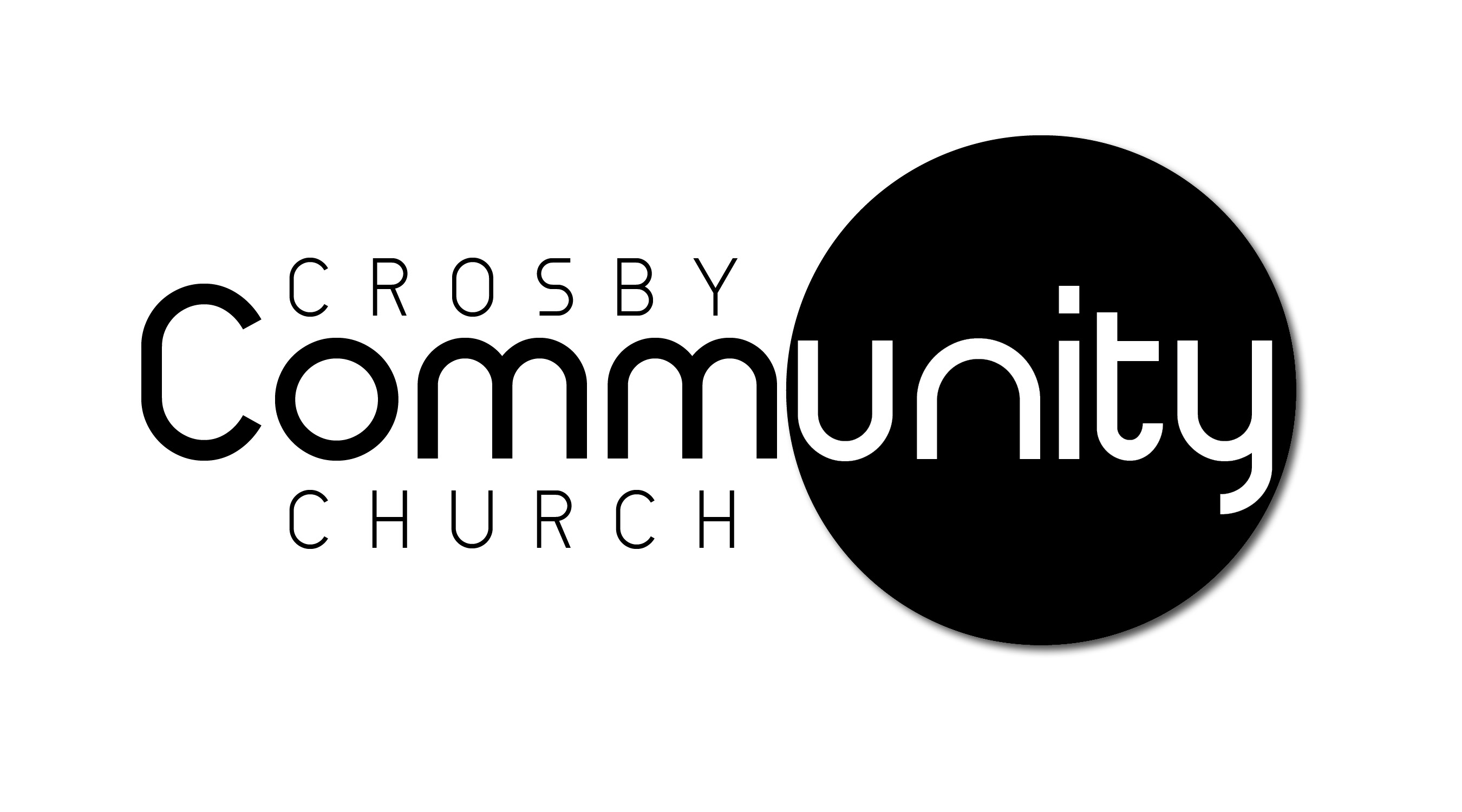 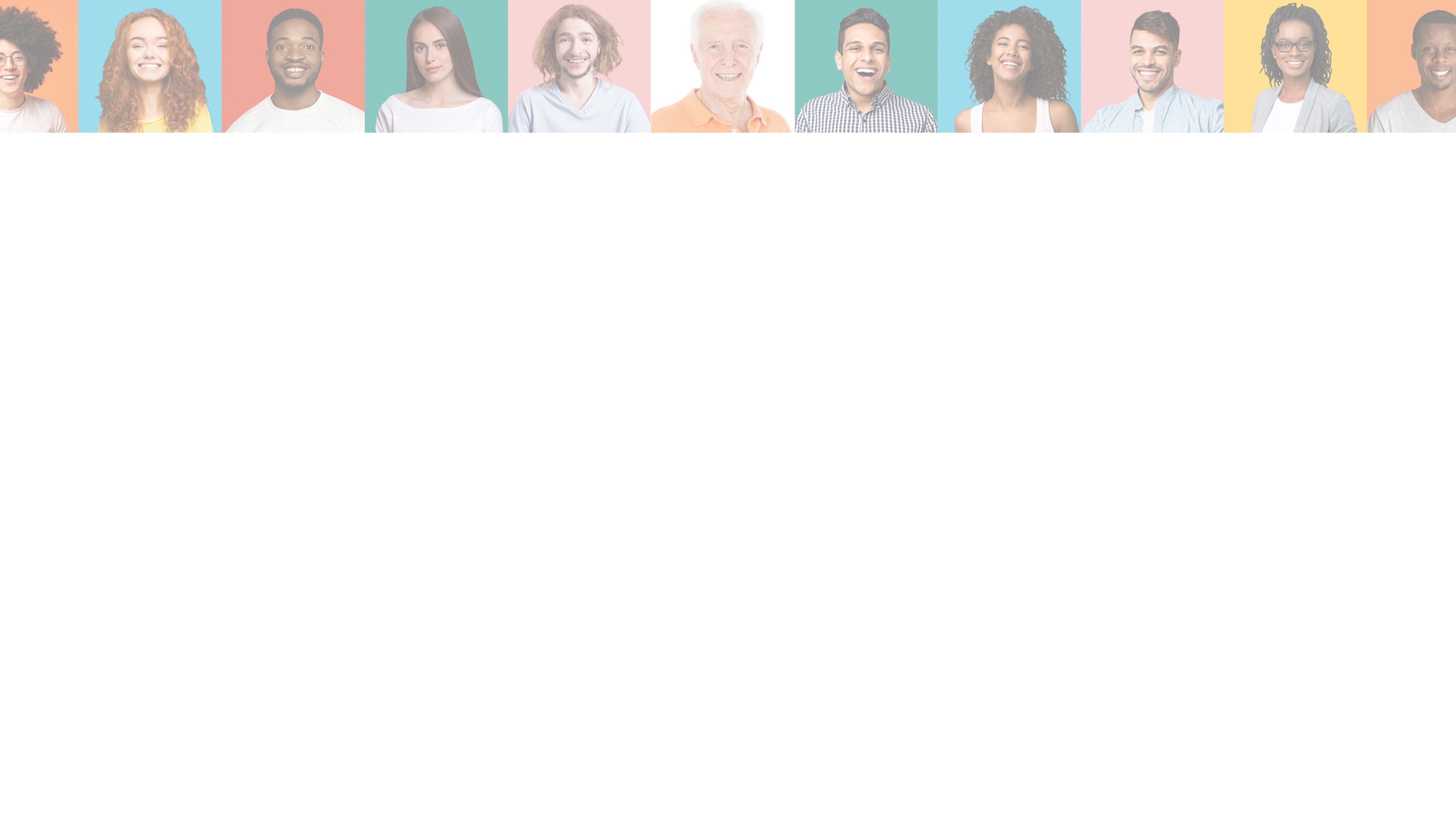 Even though I am a free man with no master, I have become a slave to all people to bring many to Christ.
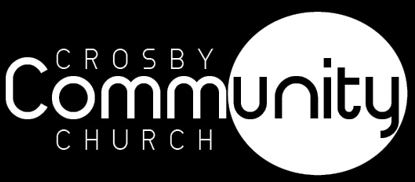 1 Corinthians 9:19,22-23 NLT
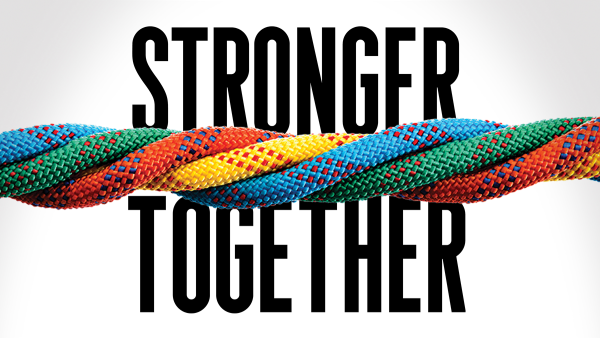 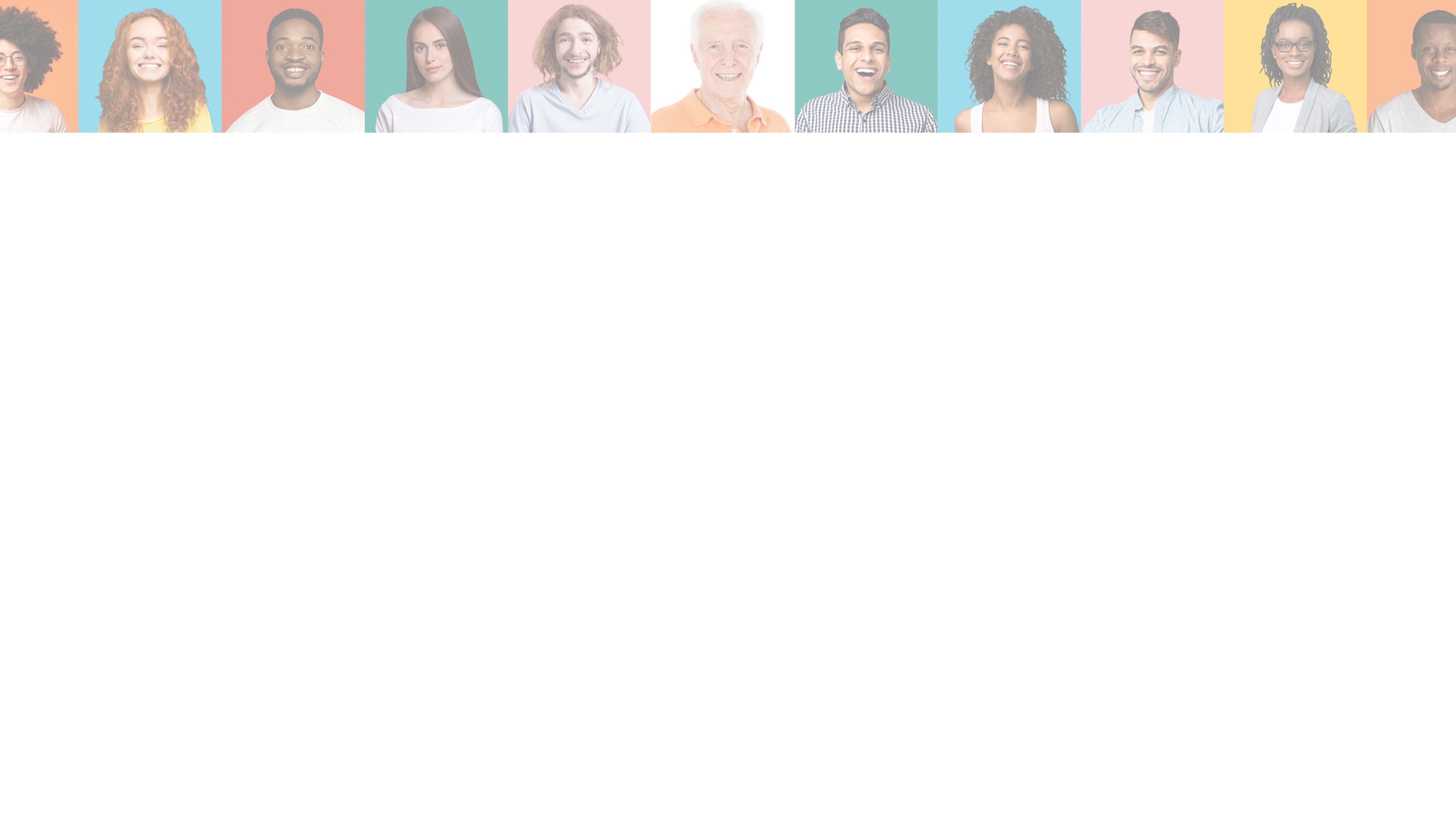 When I am with those who are weak, I share their weakness, for I want to bring the weak to Christ. Yes, I try to find common ground with everyone, doing everything I can to save some. I do everything to spread the Good News and share in its blessings.
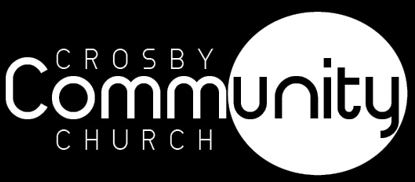 1 Corinthians 9:19,22-23 NLT
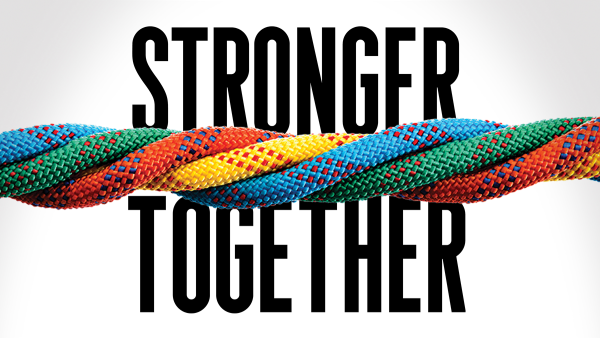 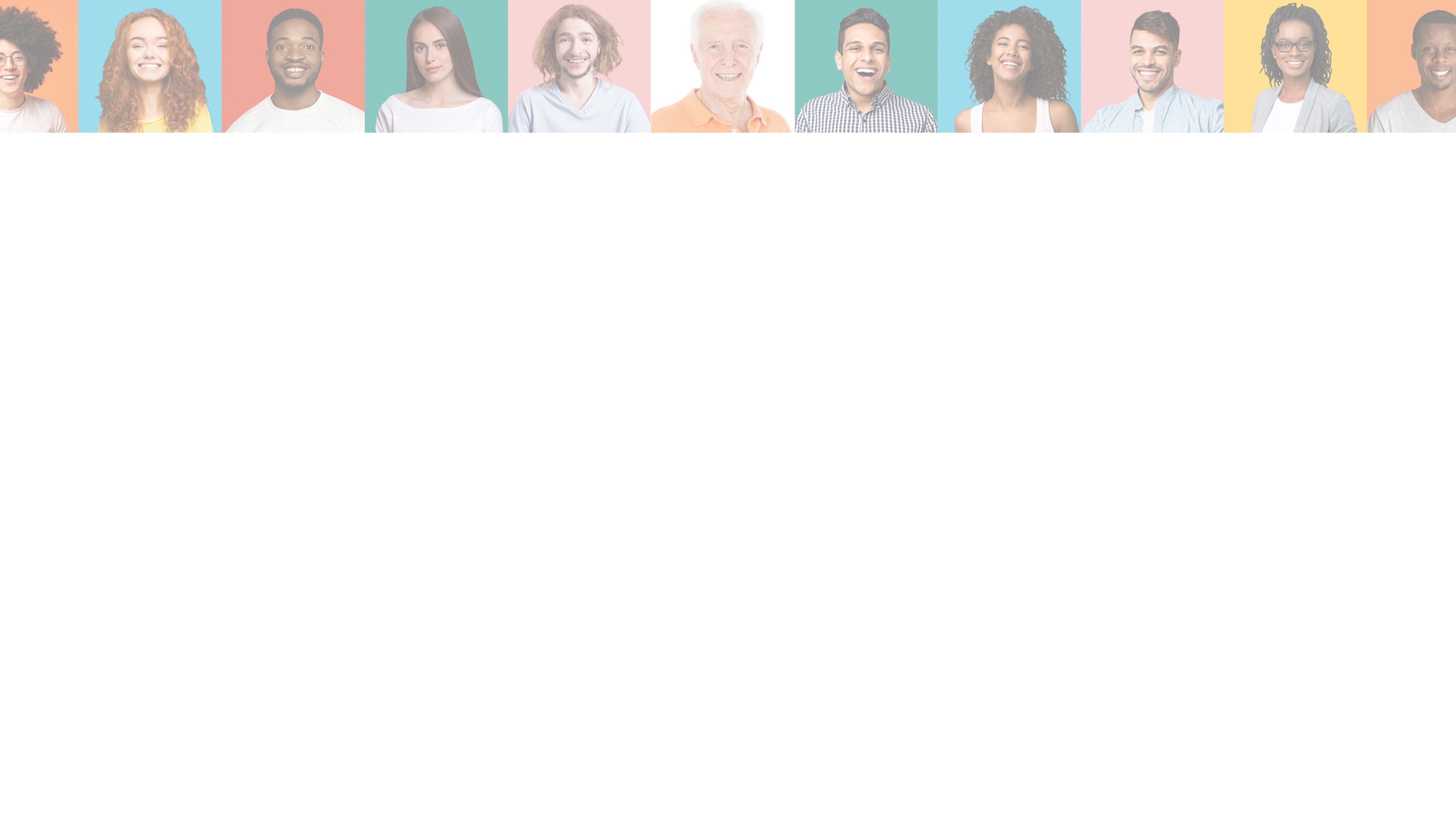 Just as our bodies have many parts and each part has a special function, so it is with Christ’s body. We are many parts of one body, and we all belong to each other. In his grace, God has given us different gifts for doing certain things well.
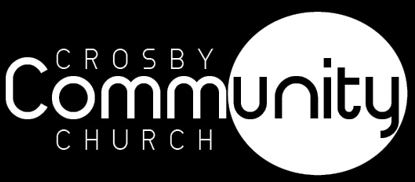 Romans 12:4-8  NLT
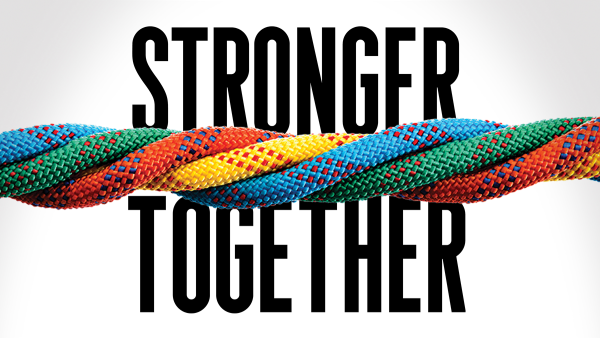 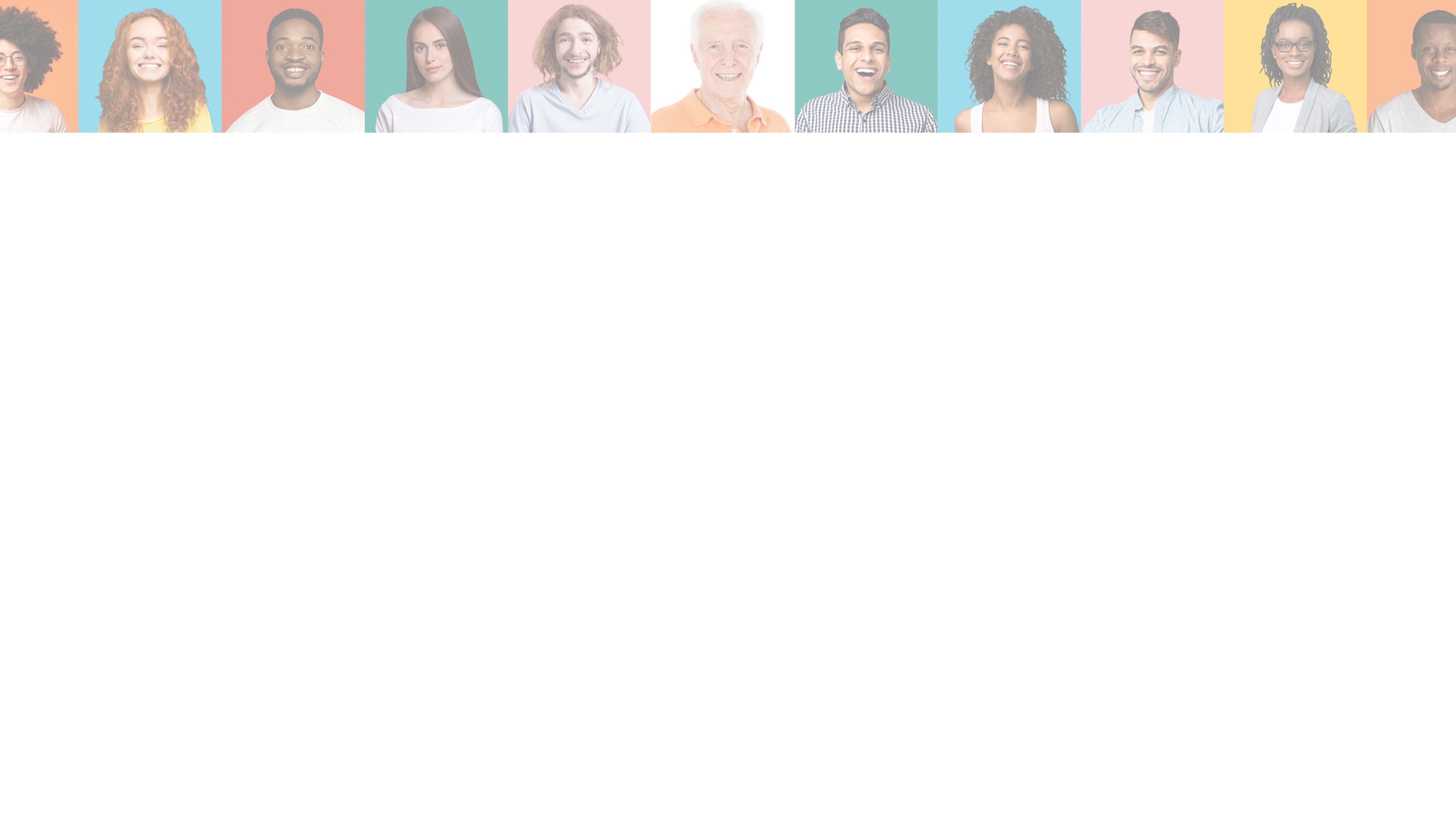 So if God has given you the ability to prophesy, speak out with as much faith as God has given you. If your gift is serving others, serve them well. If you are a teacher, teach well.
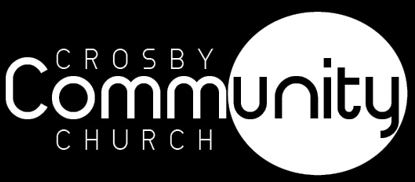 Romans 12:4-8  NLT
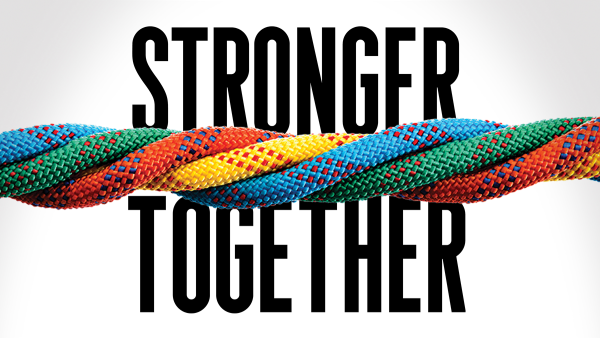 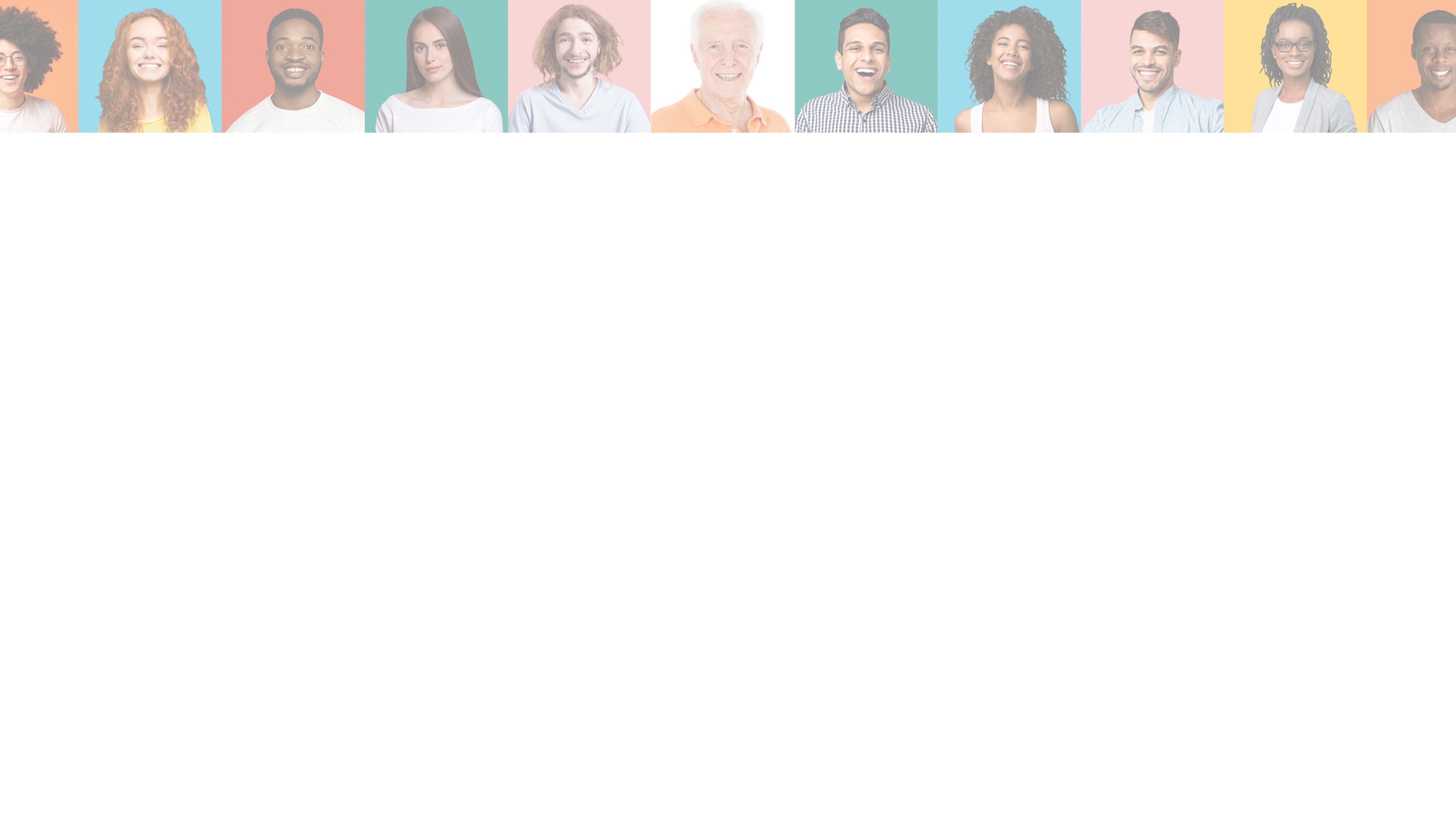 If your gift is to encourage others, be encouraging. If it is giving, give generously. If God has given you leadership ability, take the responsibility seriously. And if you have a gift for showing kindness to others, do it gladly.
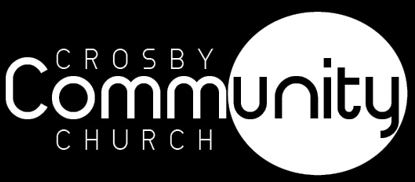 Romans 12:4-8  NLT
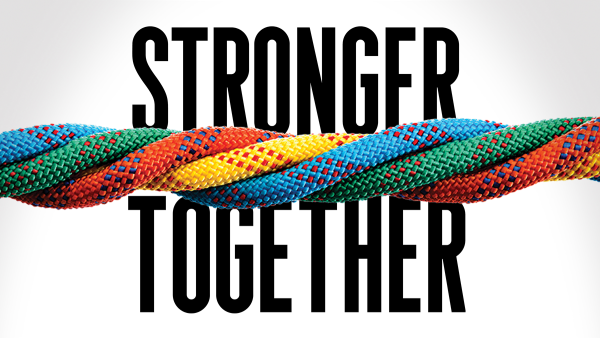 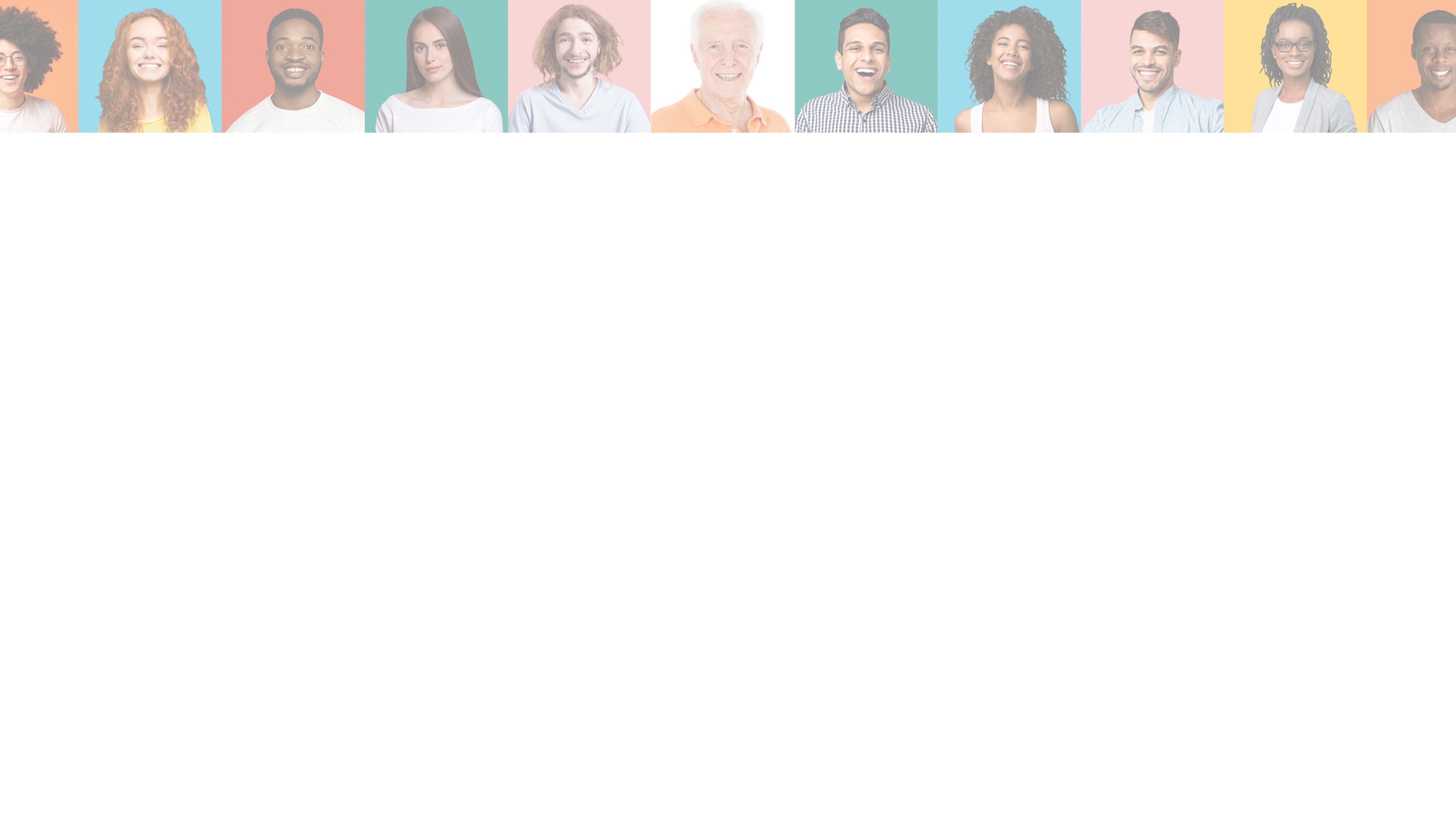 Don’t just pretend to love others. 

Really love them.
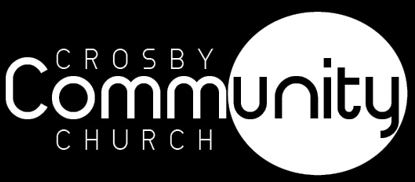 Romans 12:4-8  NLT
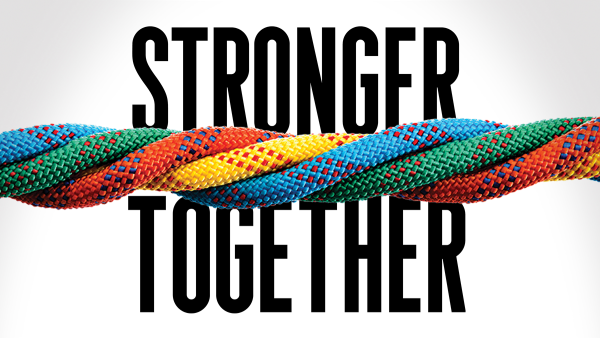 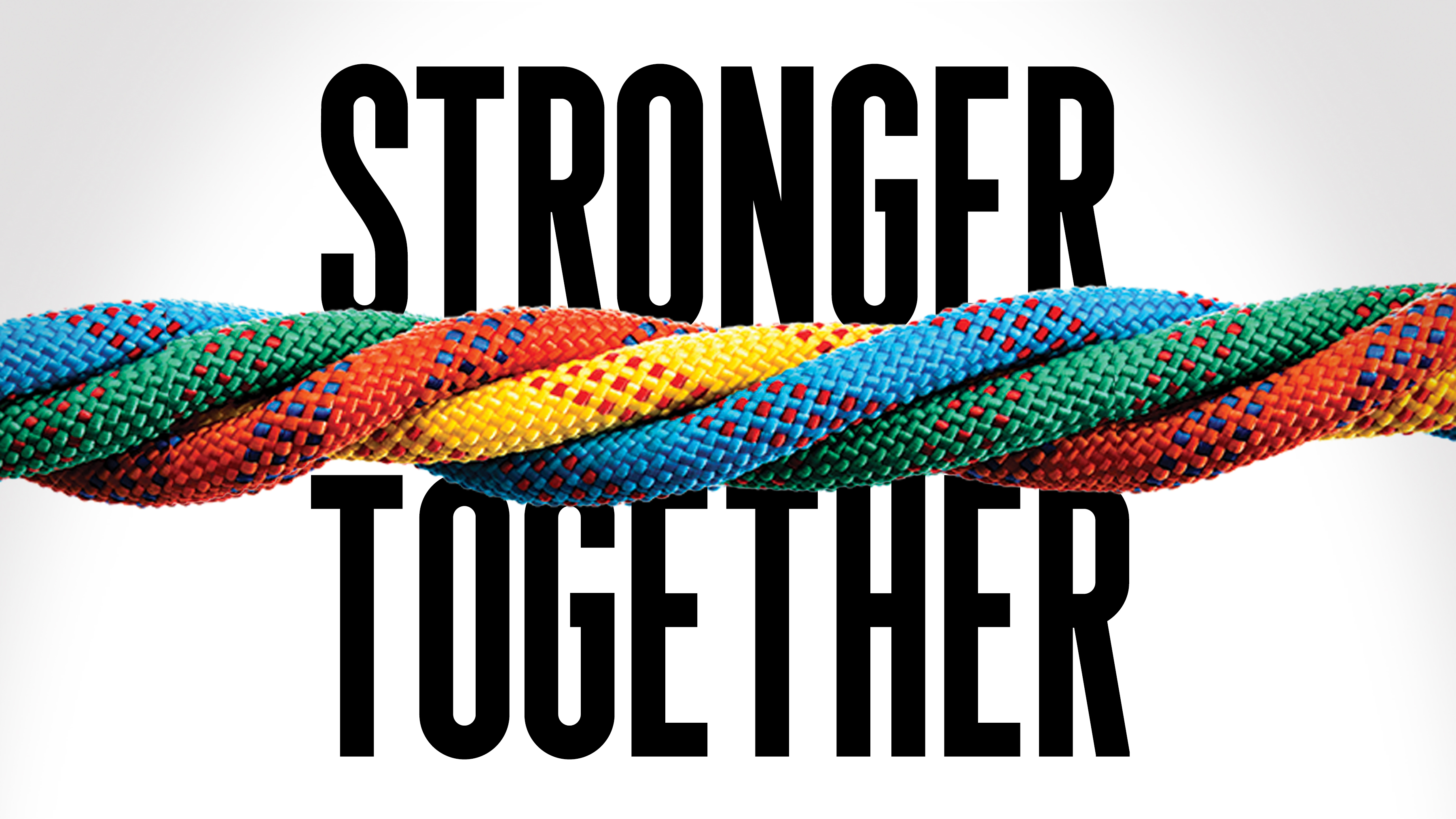 Exalt (Worship)
Evangelize (Tell people about Jesus)
Engage (Serving others)
Equip Believers to serve
Encourage others
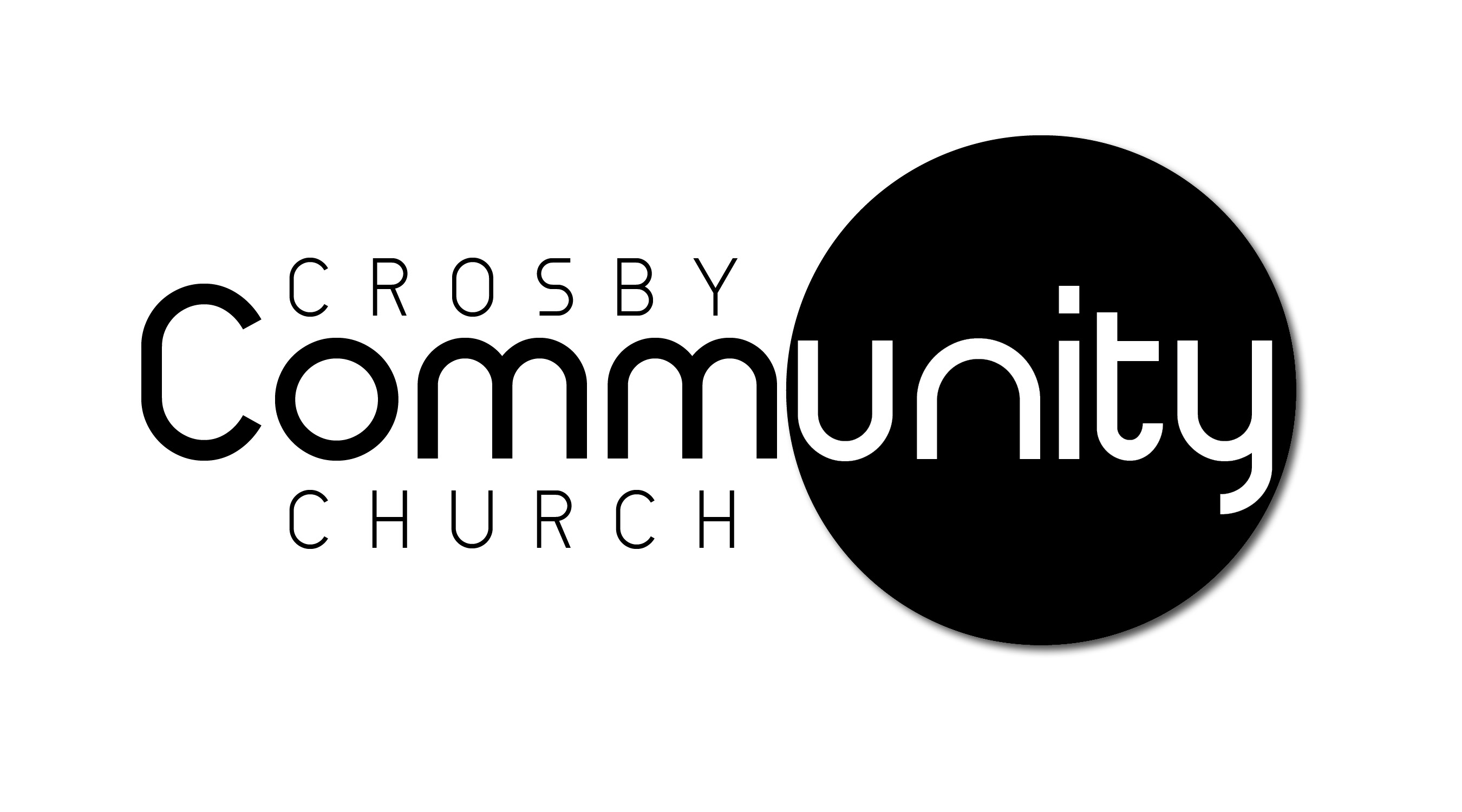 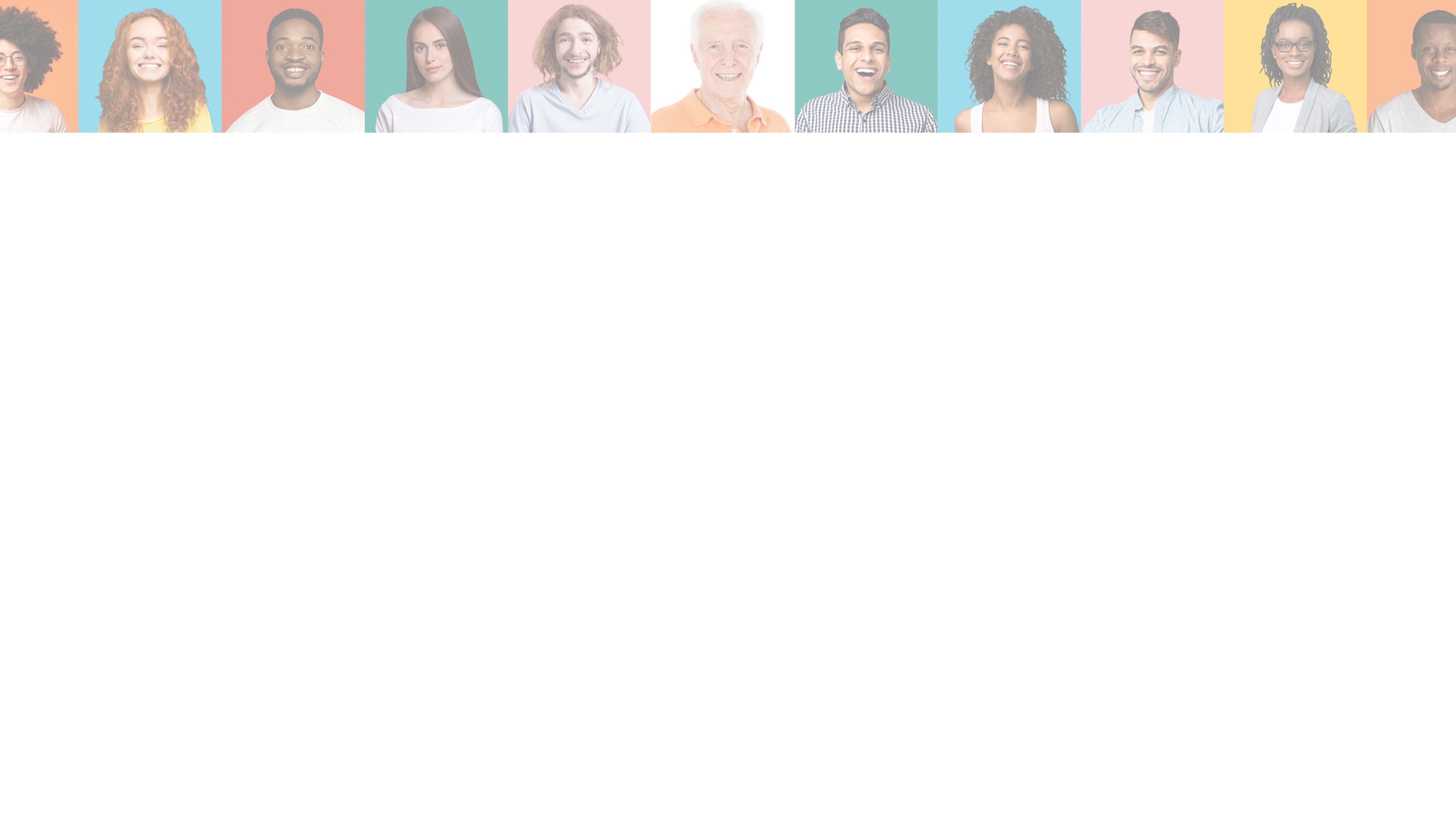 And let us consider one another in order to stir up love and good works, not forsaking the assembling of ourselves together, as is the manner of some, but exhorting one another, and so much the more as you see the Day approaching.
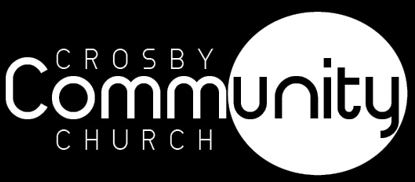 Hebrews 10:24-25
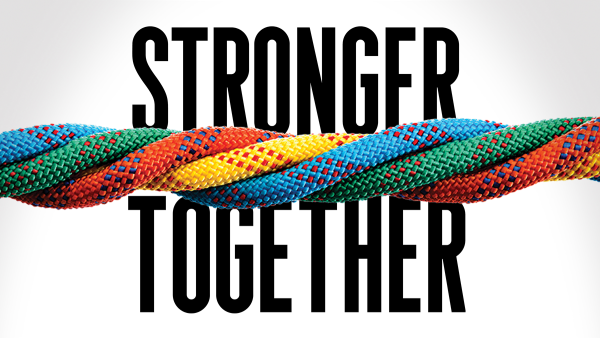 Mission Statement
Exalt - Bring glory to God in all we do
Evangelize - Tell people about Jesus
Equip - Train believers to serve
Engage -  Love and serve others
Encourage – support one another
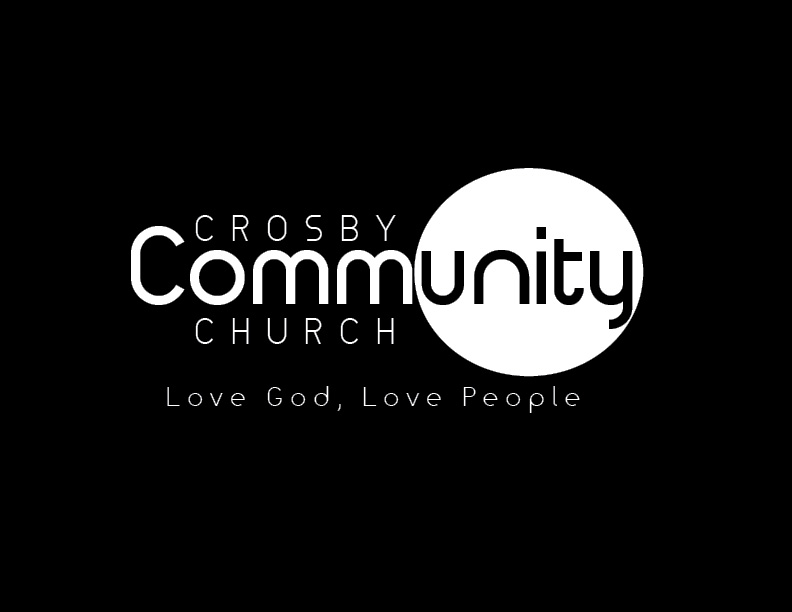 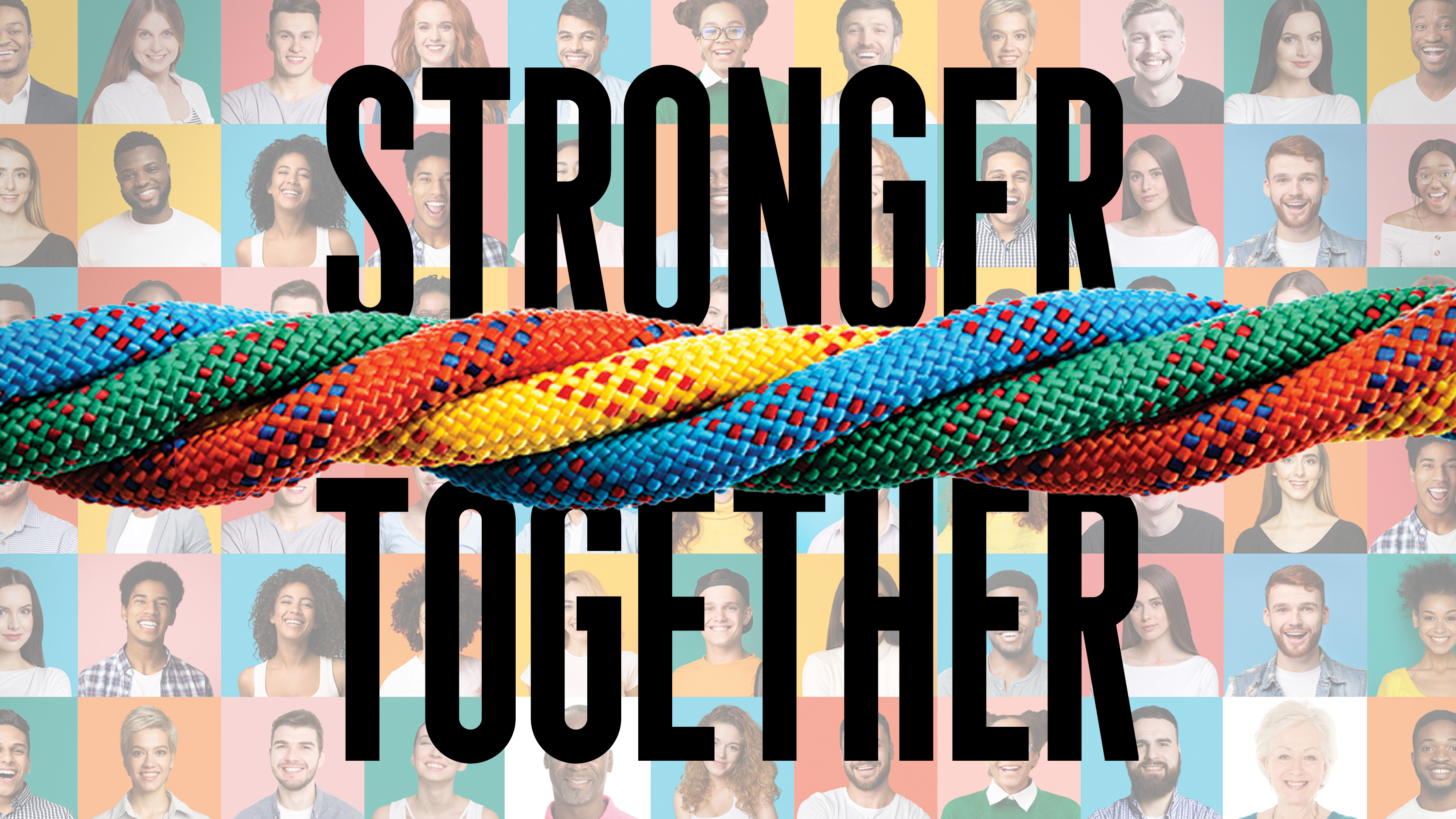